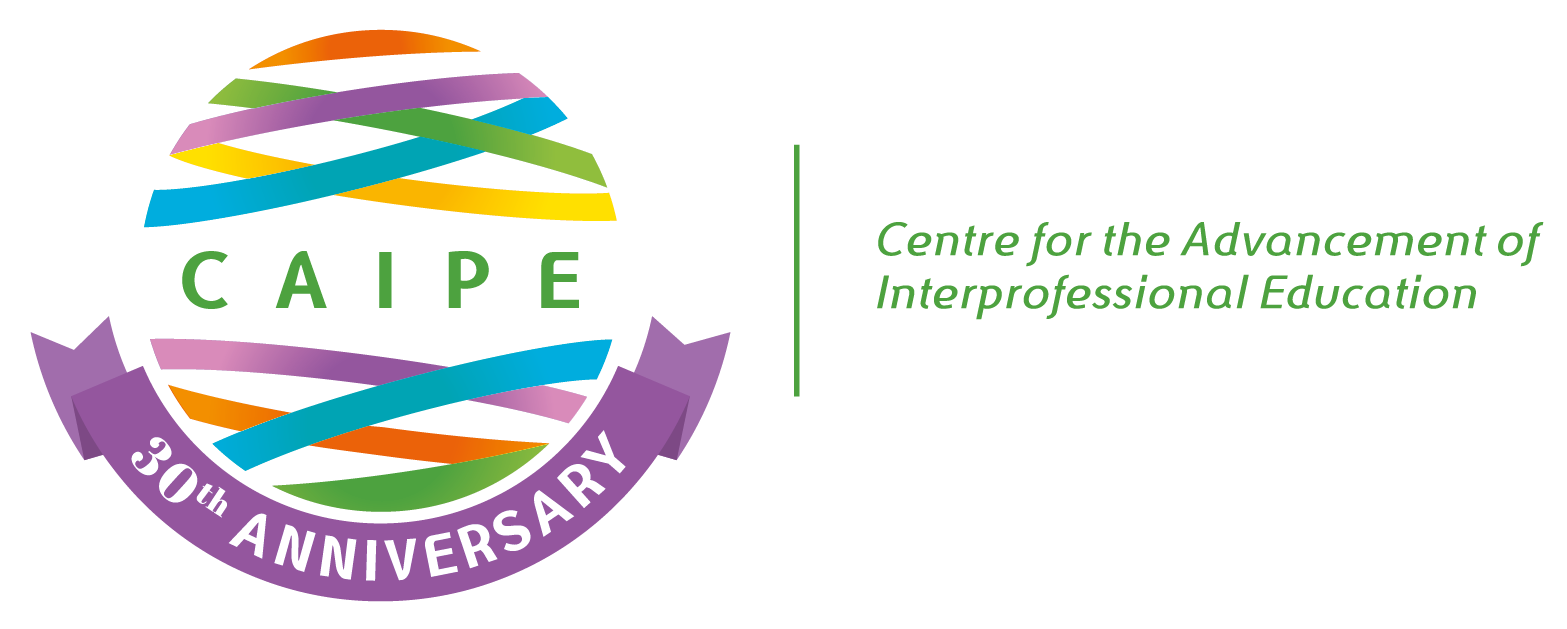 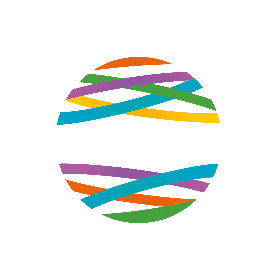 Collaborative practice through learning together to work together 		© CAIPE 2017
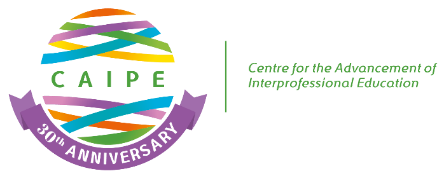 Through my supervisor, professor emeritus Hugh Barr, I became acquainted with CAIPE and the important work that has been done to promote health and wellbeing and to improve the health and social care of the public by advancing interprofessional education. The organisation has inspired me to work with IPE and I have participated in an interesting workshop organised by CAIPE.  Some years ago, Hugh challenged me to establish a corresponding organisation in the Nordic countries. I took on the challenge and the first Nordic Interprofessional Network (NIPNET) conference was established in Ålesund (Norway) in 2001, and is still alive and expanding. The last NIPNET conference took place outside Bergen this spring, with almost one hundred participants from the Nordic countries.   

 
Synnøve Hofseth Almås PhD, Professor in Interprofessional Learning,
Departement of Health Science,
Norwegian University of Science and Technology
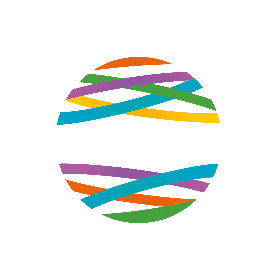 Collaborative practice through learning together to work together 		© CAIPE 2017
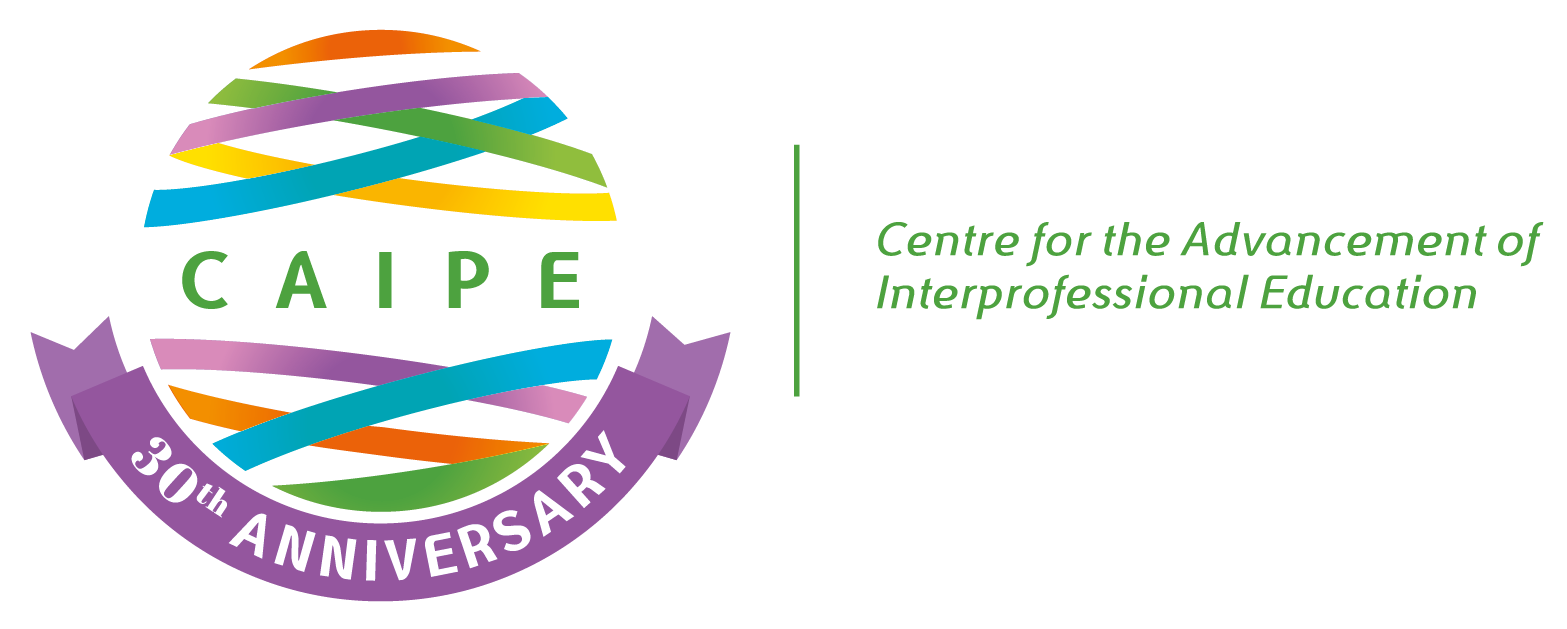 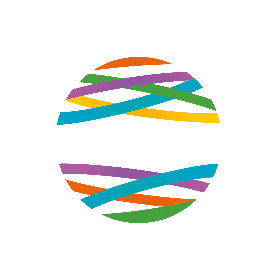 Collaborative practice through learning together to work together 		© CAIPE 2017
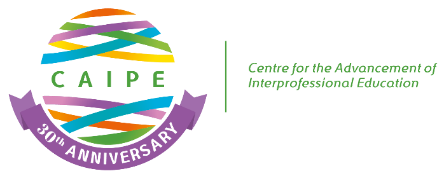 In the summer of 1996 a colleague from Leicester Medical School, returning from a conference for General Practitioners in London, offered me a green leaflet entitled ‘CAIPE’.  To this day, I am not sure if he had stopped and talked to Dr John Horder (GP), but this led to attendance at a CAIPE meeting in 1998. Later that year I presented two years’ developmental IPE work at one of those many scholarly meetings at CAIPE’s. This was the early phases of what went on to become known as the Leicester Model of Interprofessional Practice-based Learning. CAIPE was a warm welcome, a friendly smile but above all else a corpus of understanding about what I was trying to achieve. I had never heard of the term interprofessional education in 1995 when working on an inner city estate in Leicester bringing professionals together to tackle disadvantage. However, the rest is history, I found a raison d’étre and the scholarship I required to go onto lead and spend a further twenty years working in this area. Well done CAIPE, you have been a haven of rest and a font of wisdom to me and many others and long may this continue.
 
Professor Elizabeth Anderson
Previously Board Member and current CAIPE Fellow.
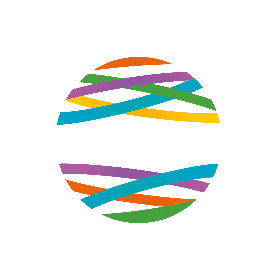 Collaborative practice through learning together to work together 		© CAIPE 2017
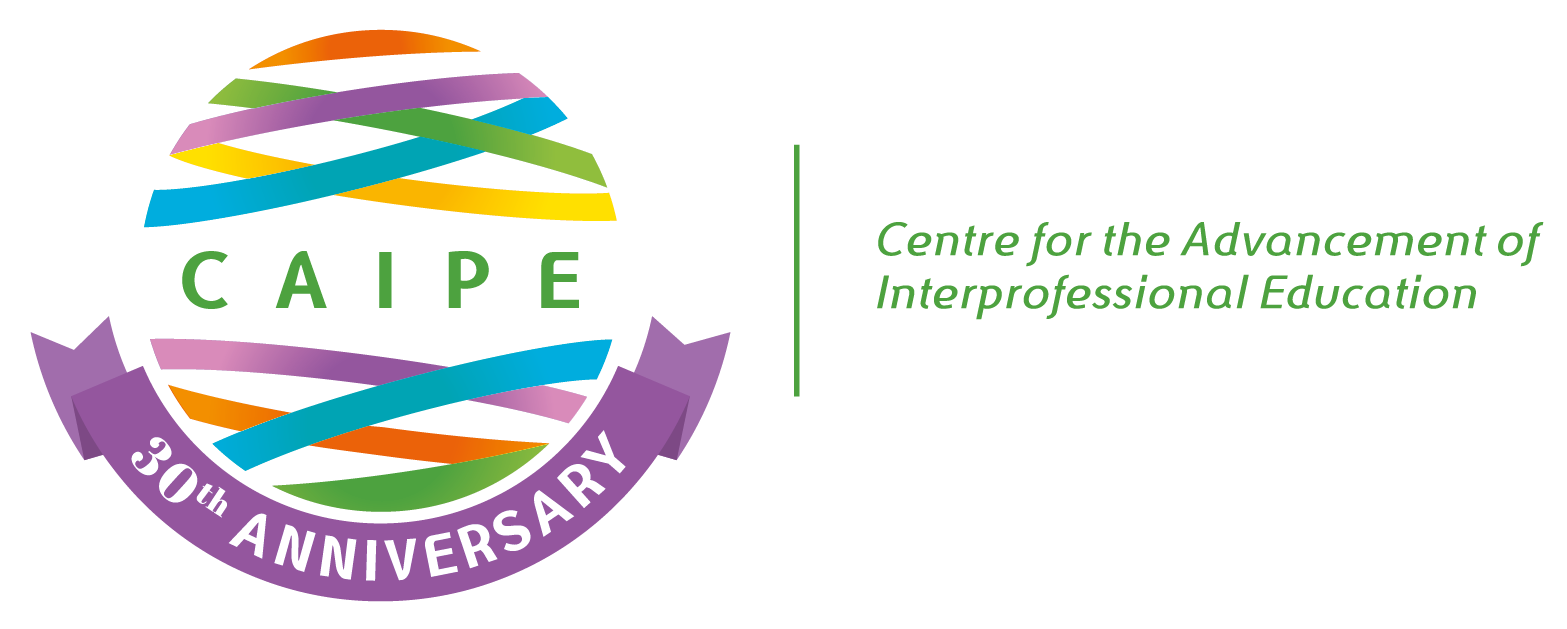 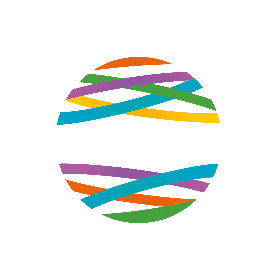 Collaborative practice through learning together to work together 		© CAIPE 2017
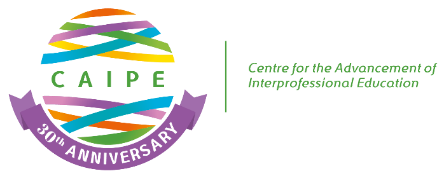 My involvement with CAIPE was early on in my doctoral studies presenting a poster of my preliminary ideas in London.  It was there that I met many of CAIPE’s board members who, with their enthusiasm and expertise, inspired me on a life long journey of believing that improving our collaborative efforts could indeed improve our health care.  I have never looked back …I have attended many of CAIPE’s conferences and study days during which on and off the radar discussions with wonderful people from around the globe have germinated into new ideas, new possibilities and new friendships. Congratulations to all of CAIPE’s board members on this wonderful occasion. You have worked tirelessly on this noble cause…now it is your turn to rejoice and celebrate.


Marjorie Bonello
Lecturer, University of Malta
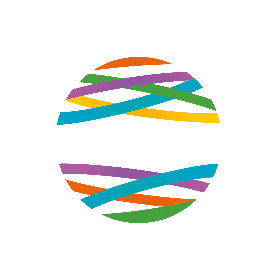 Collaborative practice through learning together to work together 		© CAIPE 2017
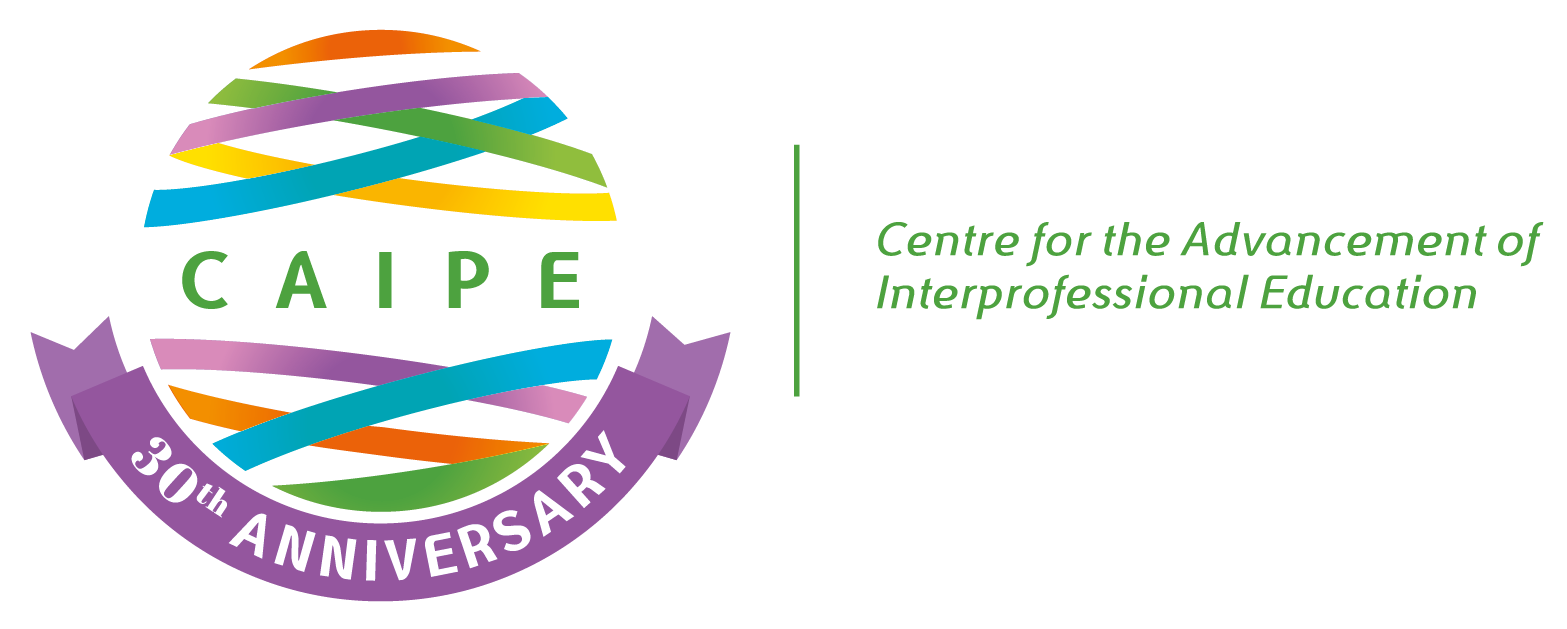 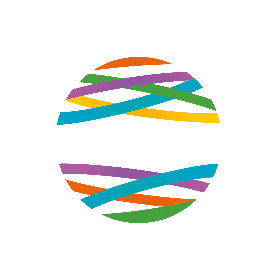 Collaborative practice through learning together to work together 		© CAIPE 2017
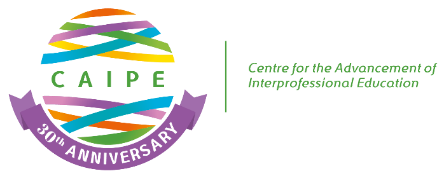 I first learned about CAIPE in 2009 when I took on the leadership of interprofessional education at Curtin University. I sought out information of the organisation in response to the multitude of references to CAIPE’s definition of IPE and the series of books published by Professor Hugh Barr and colleagues. For a short period my institution was a corporate member then I became an individual member. I attended a CAIPE board meeting in late 2015 and presented at the research forum that followed. 
I have benefited greatly from the excellent resources, advice and publications on the CAIPE website. Many of these resources have been incorporated into the IPE training I provide across Australasia. The recent review of IPE in the UK formed the basis for an informal review of our IPE curriculum at Curtin. 
I would like to thank the many CAIPE members who have mentored me through my journey, generously sharing their wisdom and resources. I believe CAIPE provides a very successful example for other regions on how to combine strategic and practical support for the advancement of IPE. 
 
 
Dr Margo Brewer
Director Practice and Interprofessional Education
Faculty of Health Sciences, Curtin University, Perth, Western Australia, Australia
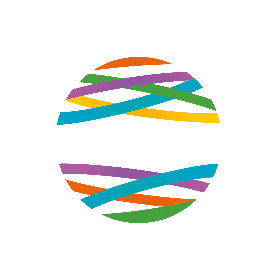 Collaborative practice through learning together to work together 		© CAIPE 2017
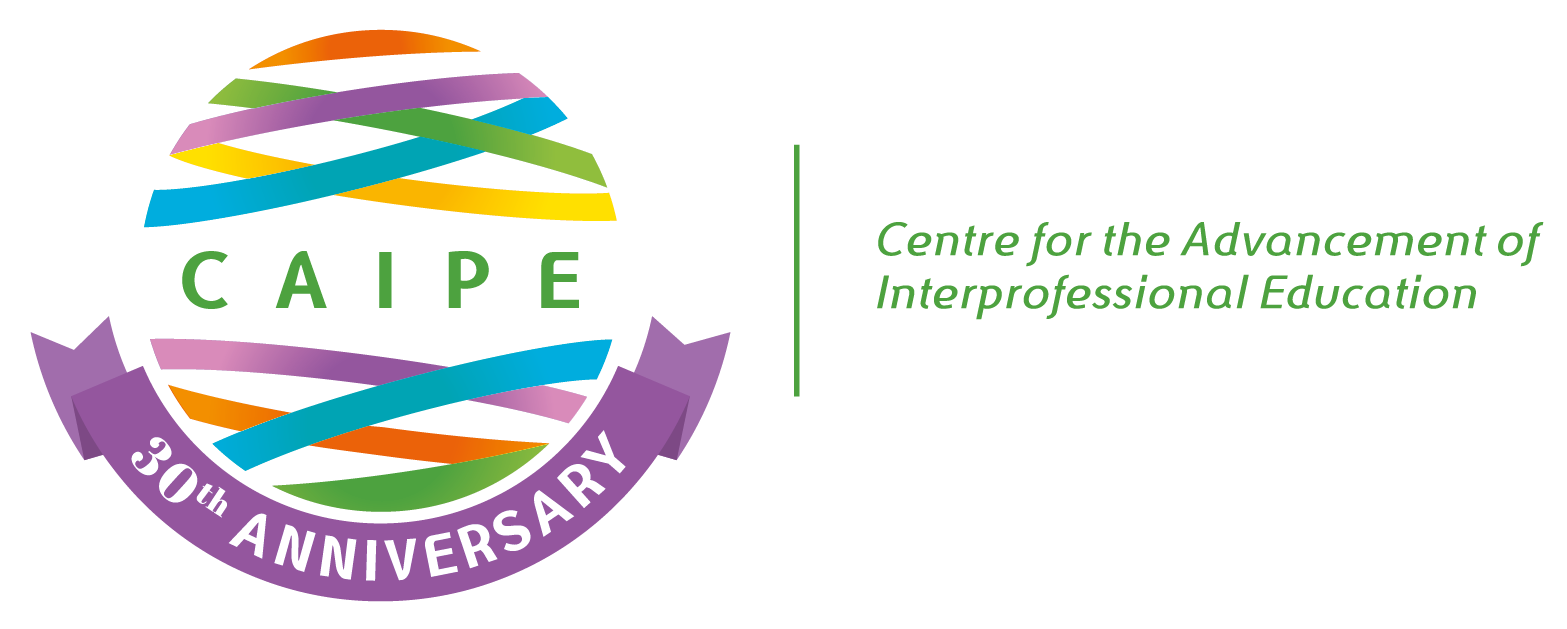 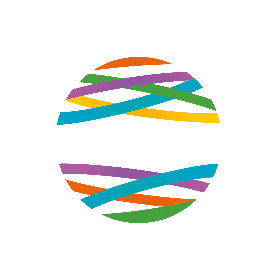 Collaborative practice through learning together to work together 		© CAIPE 2017
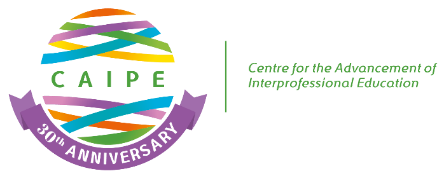 My work with CAIPE opened my eyes to the true nature of interprofessional learning and education and helped me escape my blinkered view that there was no alternative to understanding health by the medical model. I particularly value the teaching from Anthony Suchman on Appreciative Enquiry which still influences my work in a variety of contexts both in health professionals' education and other areas. The evaluation of interprofessional learning (Barr et al.) is also something else to which I often refer.
Perhaps most important for me was the privilege of being part of an enthusiastic group of professionals from different backgrounds but with a shared passion for excellence in real and relevant learning for a wide variety of professional and students.


Charles Campion-Smith
Honorary GP Adviser, Macmillan Cancer Support
Dorchester
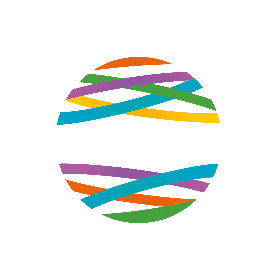 Collaborative practice through learning together to work together 		© CAIPE 2017
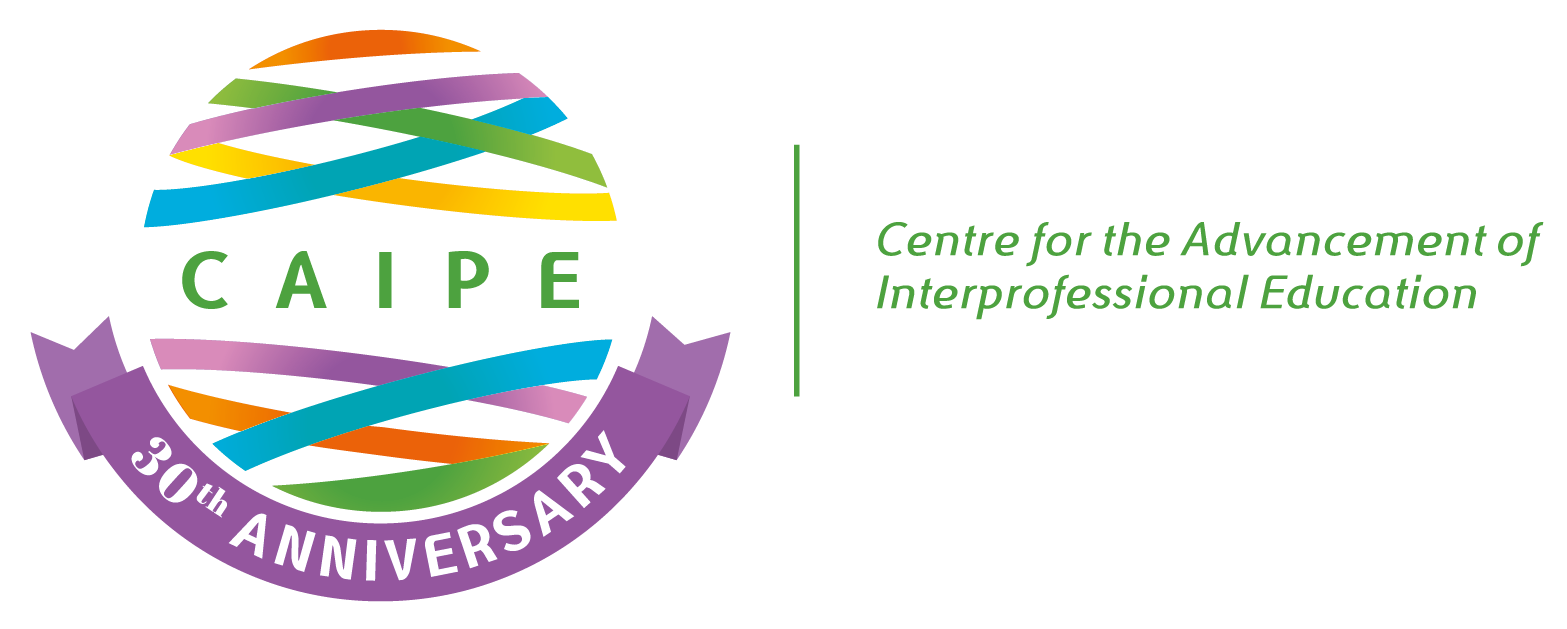 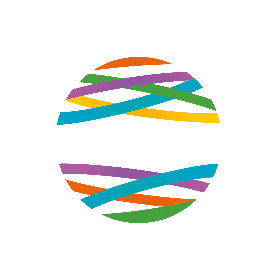 Collaborative practice through learning together to work together 		© CAIPE 2017
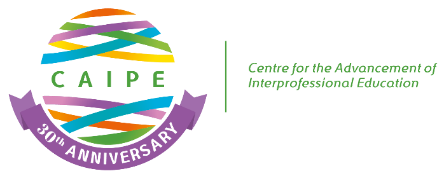 A debt to CAIPE

I don’t suppose I’m the only person to have applied for a job with little idea of how they might actually do it.  That was certainly my position in 1982 when I was successful in my application for a newly created lectureship to be held jointly in Bristol University’s Department of Social Work and Medical School.  I must have done enough persuade a dauntingly large interview panel that I was someone who could develop a new programme of ‘shared learning’ for medical and social work students.  As I soon discovered, this was to be the first such undergraduate programme in the UK and there were no examples to follow.  CAIPE did not yet exist, but it was in formation. I latched on to various meetings at the King’s Fund and was inspired and supported by Dr John Horder, CAIPE’s first chair.  John was especially concerned to build the evidence for IPE and challenged me to collect evidence.  I’m very pleased that I did.  It was John’s successor, Prof. Hugh Barr, who extracted a small grant from the Department of Health which enabled me to complete the project and publish the research. 
 

John Carpenter, Emeritus Professor of Social Work and
Applied Social Science at Bristol and Durham Universities
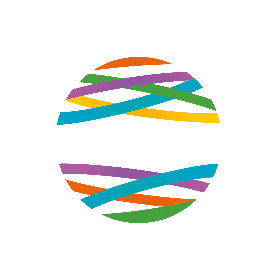 Collaborative practice through learning together to work together 		© CAIPE 2017
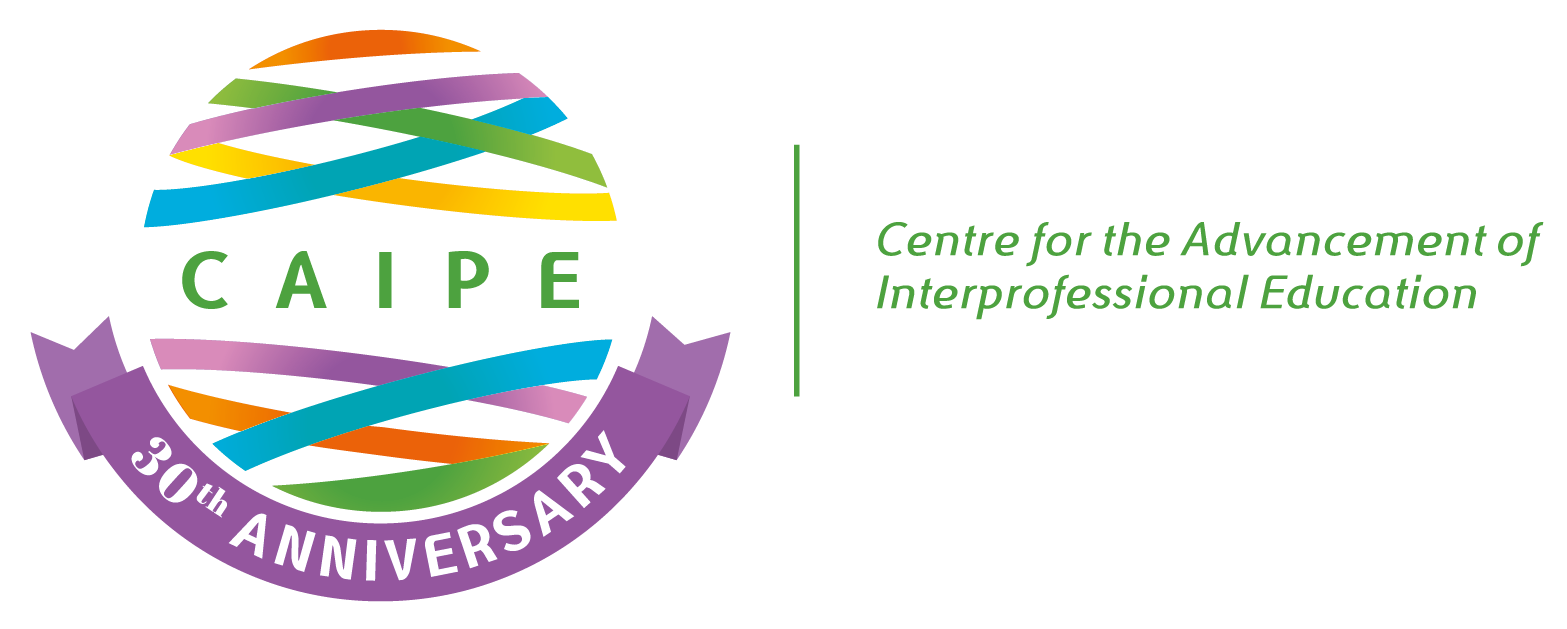 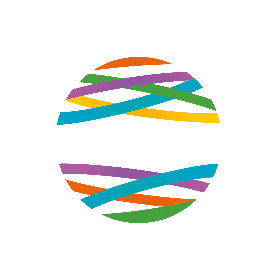 Collaborative practice through learning together to work together 		© CAIPE 2017
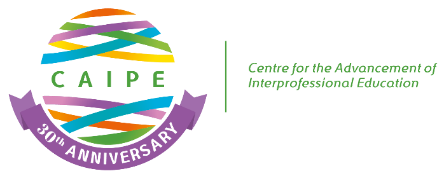 Some Reflections on CAIPE
 
In a world of often transitory support for interprofessional education (IPE), CAIPE stands out as a beacon of commitment and continuity. From its early definition of IPE as “occasions when two or more professions learn with, from, and about each other to improve collaboration and the quality of care,” CAIPE has been a clear voice of advocacy for IPE on a global stage. This has been due in no small part to the people who have provided leadership and support of all kinds, from the more public forums of official white papers and reports, to the more personal networking that occurs behind the scenes. I have personally benefitted from the generous sharing by people like Hugh Barr of recommendations for contacts in far-flung places around the world. In this sense, CAIPE has been my “connector” with colleagues in other countries. CAIPE serves as a constant reminder of how much IPE depends on people who feel passionate about it and are willing to give of themselves in mentoring and connecting others to make the community stronger. In this sense, CAIPE is all about people reaching out to others to promote communication, cooperation, and collaboration.

 
Phillip Clark, ScD, University of Rhode Island, USA
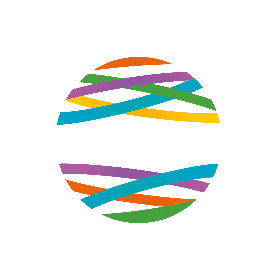 Collaborative practice through learning together to work together 		© CAIPE 2017
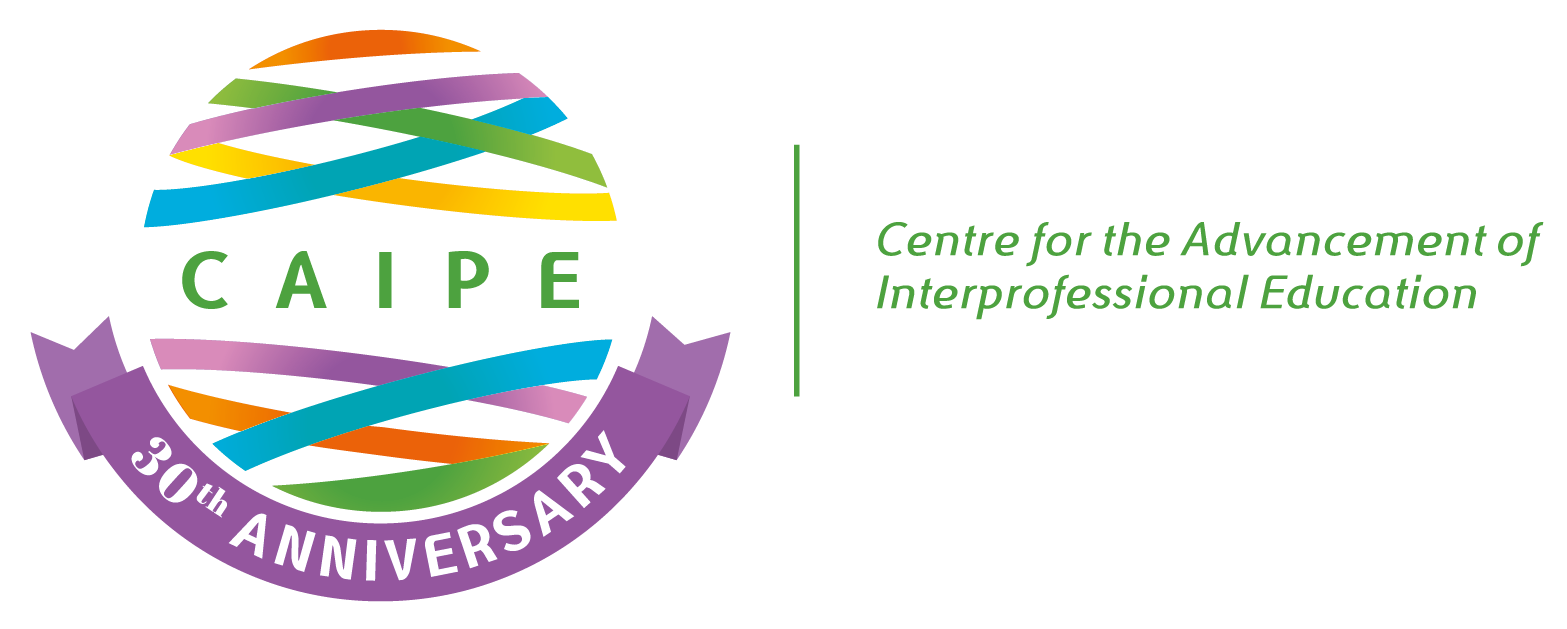 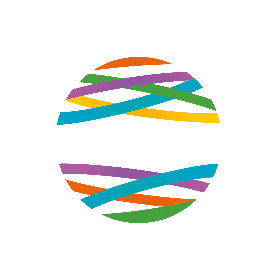 Collaborative practice through learning together to work together 		© CAIPE 2017
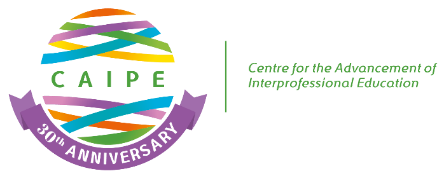 In 1993, I embarked on my PhD with a focus on IPE. I had the good fortune as a new PhD student to meet with Dr John Horder and his wife who kindly invited me to lunch where we talked about IPE and how CAIPE had emerged. From that day, I became a member of CAIPE and have been ever grateful to John for his vision but also kindness to me.
In the 24 years as a member of CAIPE I have met many wonderful people committed to IPE and have gained much from the debates and academic study in this field. I spent 8 years as a Board Trustee and I have since finishing my time on the Board have had the privileged of acting as the Company Secretary for CAIPE. CAIPE is needed now as much as it ever was as we see the complexity and struggles in healthcare and social care continuing.
I am as committed to IPE as ever thanks to CAIPE. As Dean of Health and Social Care at Staffordshire University I am in the position of being able to influence our new curriculum towards ensuring that IPE goals are embedded. Thank you CAIPE and all the colleagues I have had the pleasure to encounter, IPE remains vital and I look forward to continuing the work of CAIPE to promote IPE and collaborative practice.
 
Ann Ewens, Dean, School of Health and Social Care.
University of Stafford
CAIPE Company Secretary
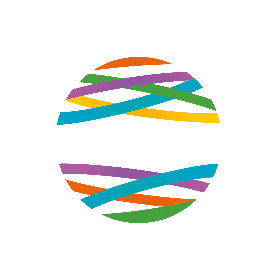 Collaborative practice through learning together to work together 		© CAIPE 2017
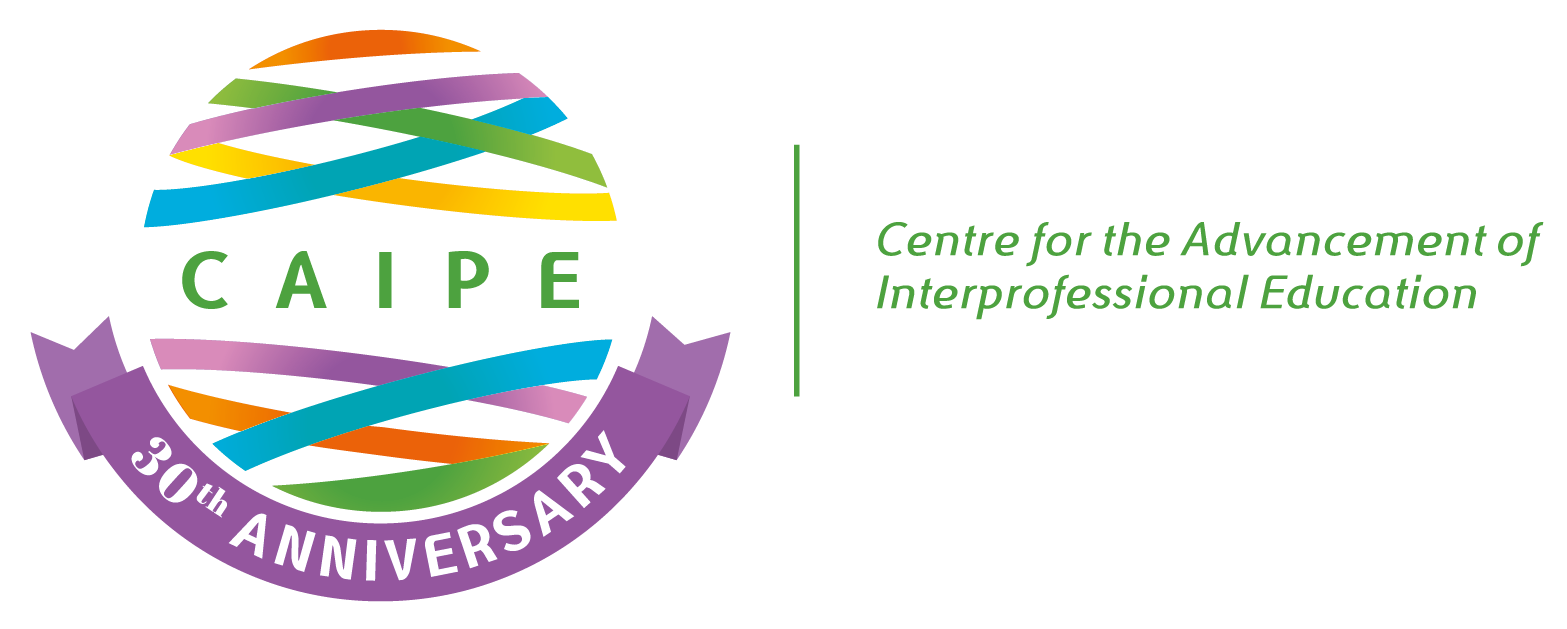 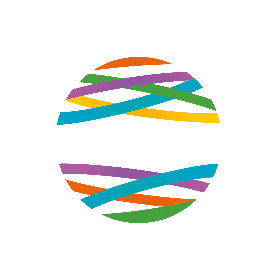 Collaborative practice through learning together to work together 		© CAIPE 2017
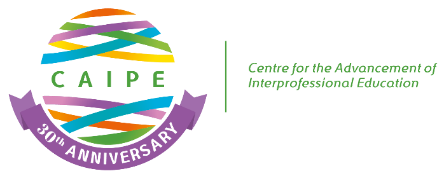 I first became aware of CAIPE in the early 1990s when I transferred from educating radiographers in the health service into a Higher Education environment. I realised in talking to my colleagues at the time that we had very little knowledge of each other’s professions and were often reluctant to pass on information about a patient in our care, let alone try to facilitate collaboration between the health and social care professions to the benefit of the patient. 
Such was my fascination about how the various professions could be educated to work together that I made Interprofessional Education the focus of my PhD. I then started reading the work of people who are associated with CAIPE, many of whom I came to regard as friends as well as colleagues.
Over the years, I have tried to contribute to the work of CAIPE and to share the knowledge I have gained by running workshops, providing conference presentations and working as a board member. 
Between 2006 and 2008, I was Vice Chair of CAIPE. At the time CAIPE was having severe financial difficulties and I am proud to say that owing to members working collaboratively together we could ensure CAIPE was able to gain a more sustainable future.

 
Professor Dawn Forman
Executive Coaching, Vice Chair CAIPE 2006-2008
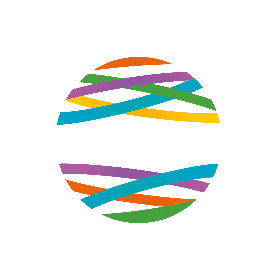 Collaborative practice through learning together to work together 		© CAIPE 2017
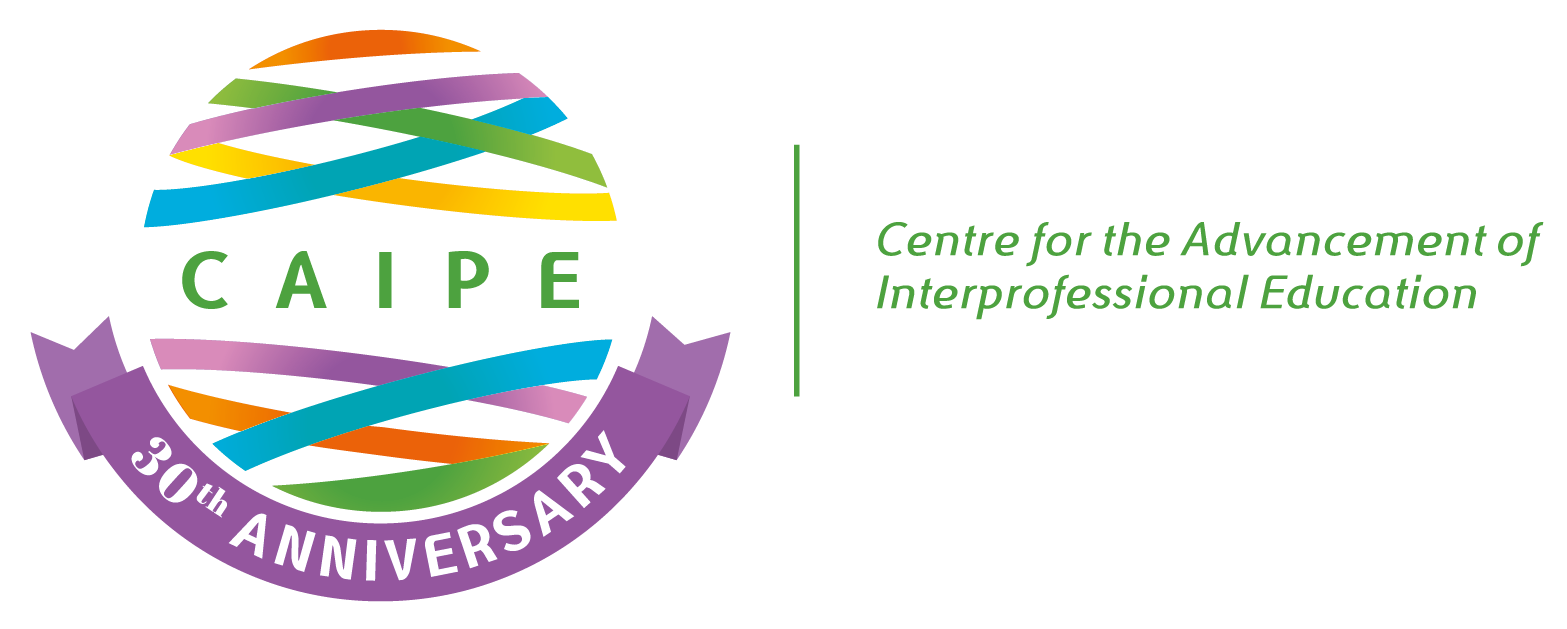 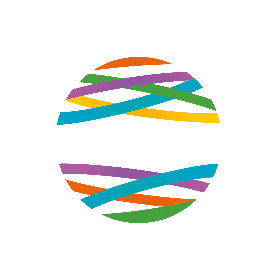 Collaborative practice through learning together to work together 		© CAIPE 2017
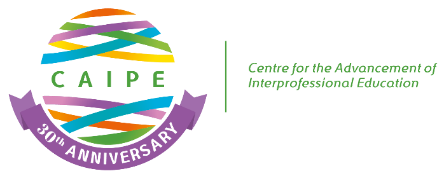 CAIPE – The red thread for Interprofessional Education and Practice!
 
The first time I heard the name CAIPE was when Karolinska Institutet in Stockholm investigated new pedagogical learning methods. By meeting persons from different professions at seminars held at the Center the knowledge slowly grew for me and my colleagues. 
In Ålesund, Norway representatives from three Nordic countries met and discussed the possibility to start a Nordic IPE Network. Hugh Barr was our mentor and inspiration from start and still we feel that way.
Through the Center we got in contact with All Together Better Health. 2008 Karolinska Institutet together with Linköping University got the privilege to hosting the conference. The support from the Center was crucial for the success.  
To be part in EIPEN broaden the awareness how to support IPE when situations are different. The engagement from persons connected to the Center made it happen. 
To be invited to the PIPE-conference and showed around different settings was such a great experience.
The Center with all fantastic persons has all the time showed and given to all of us the knowledge and competence for practice and research. Thank you!
 
Margaretha Forsberg Larm
Strategic developer of IPE for the Board of Education
Karolinska Institutet
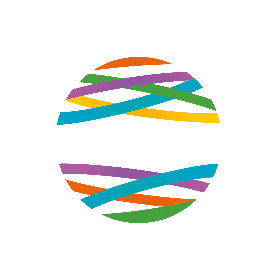 Collaborative practice through learning together to work together 		© CAIPE 2017
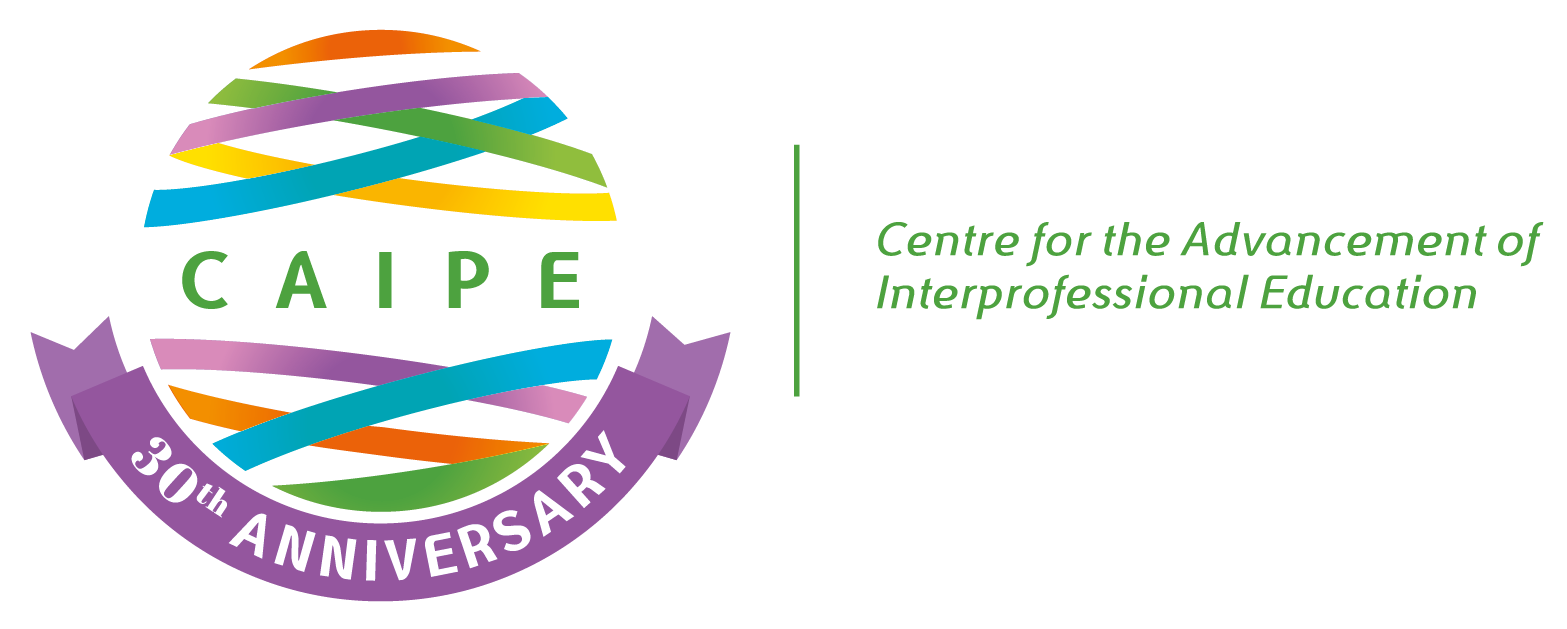 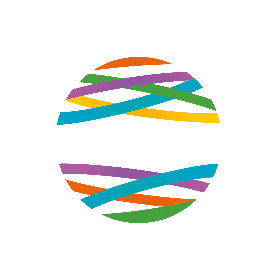 Collaborative practice through learning together to work together 		© CAIPE 2017
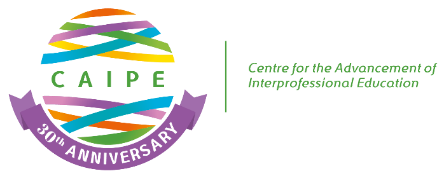 I joined CAIPE in 2011 as a student member having started my Dietetics degree at Coventry University. CAIPE gave me an opportunity to meet other student healthcare professionals and to explore the benefits of interprofessional working for the benefit of service users. I had access to IPE materials and journals which helped with my studies and helped me when working in a clinical environment. CAIPE has provided me with opportunities to attend conferences and increase my knowledge and understanding of IPE. As part of the Student Committee I am able to engage with students from around the World at conferences and with our monthly Twitter chats. Being a member of CAIPE has definitely made me a better Dietitian.


Stephen Garvey RD  
Lecturer in Dietetics and Human Nutrition,
Faculty of Health and Life Sciences, Coventry University.
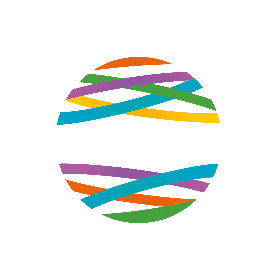 Collaborative practice through learning together to work together 		© CAIPE 2017
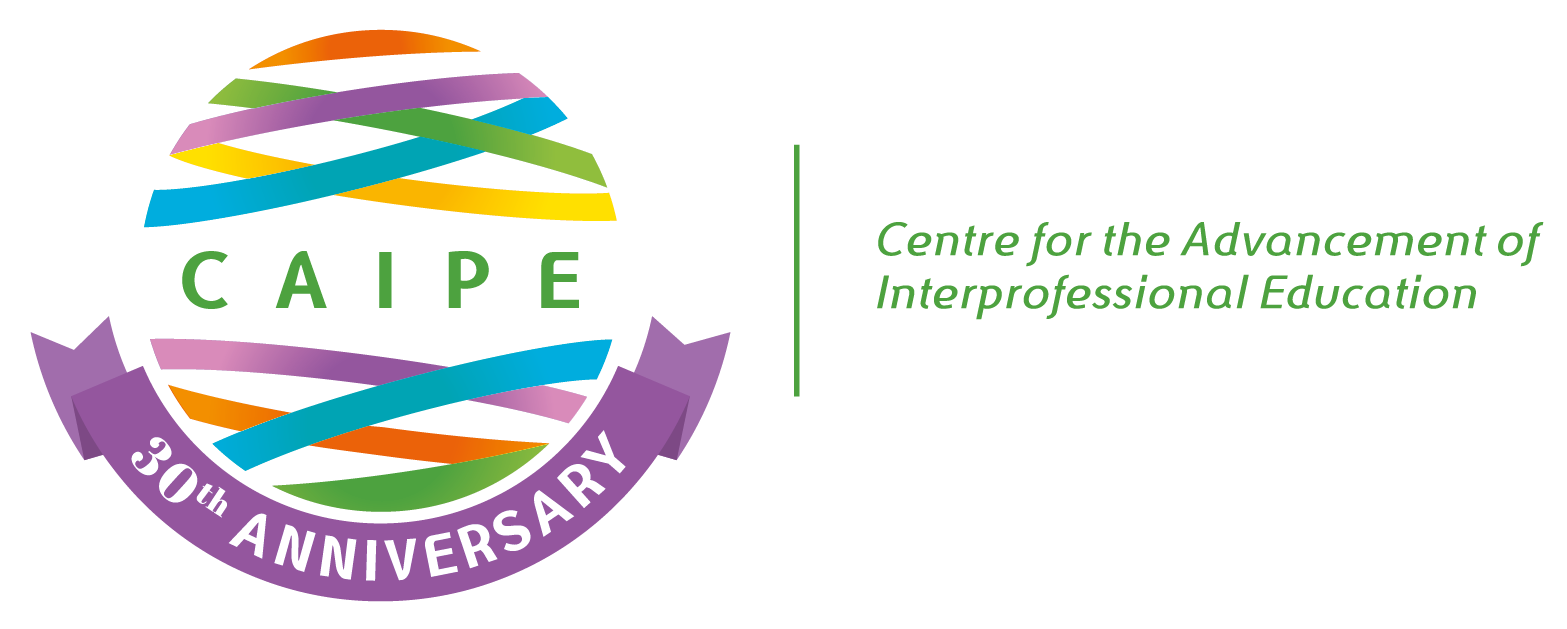 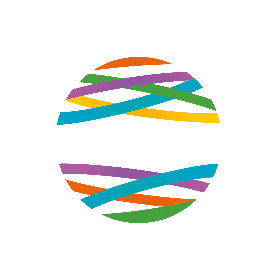 Collaborative practice through learning together to work together 		© CAIPE 2017
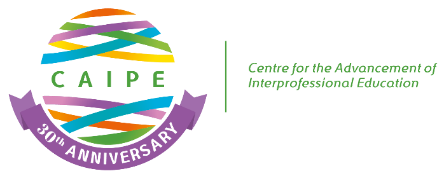 All Together Better Health in London 1997 was my first introduction to CAIPE. In the following years, Hugh Barr was my primary contact. The initial vision of John Horder, carried through the succeeding 30 years, has taken the spirit of interprofessional education for collaborative practice to every continent. CAIPE’s work on the multiple aspects of IPE was a significant force in the development of the field in Canada, following its original formulation by Dr John H. McCreary in 1965. It is without question that the unique CAIPE definition of interprofessional education is now the gold standard on which research, teaching and learning is predicated, around the globe. The CAIPE model of organization has been taken up in at least eight countries, so that the World Coordinating Committee (a federation of those organizations) is now the driving force for international cooperation and collaboration to move the agenda forward. It was my privilege to have been associated with the earlier international organization, InterEd, which was keenly supported by CAIPE through the work of Hugh Barr.
 
John H.V.Gilbert, C.M., Ph.D., LLD., FCAHS
Professor Emeritus, University of British Columbia, Senior Scholar, WHO Collaborating Centre on Health Workforce Planning & Research,
Dalhousie University, Endowment Chair in Interprofessional Education & Practice, Manipal University, Bangalore.
Founding Chair, Canadian Interprofessional Health Collaborative.
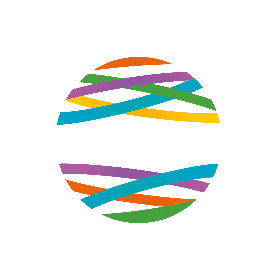 Collaborative practice through learning together to work together 		© CAIPE 2017
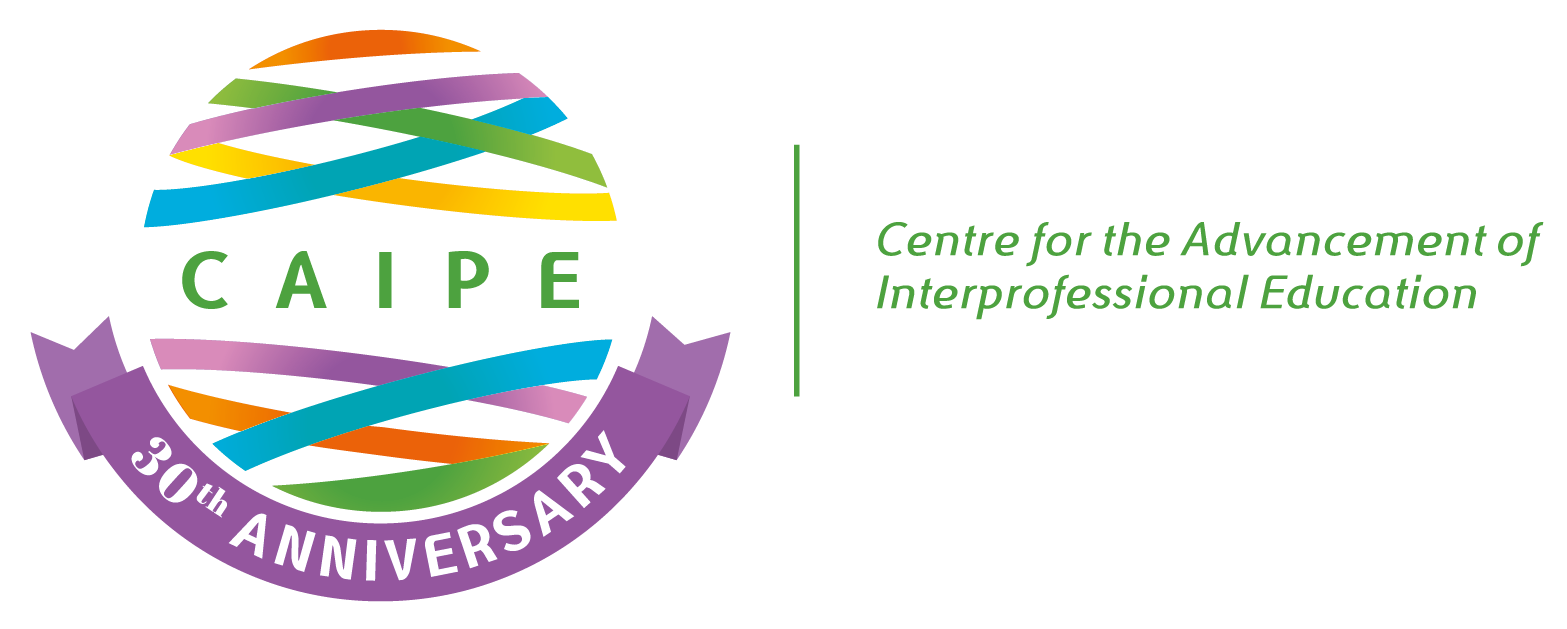 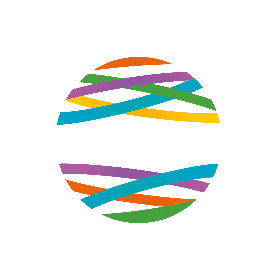 Collaborative practice through learning together to work together 		© CAIPE 2017
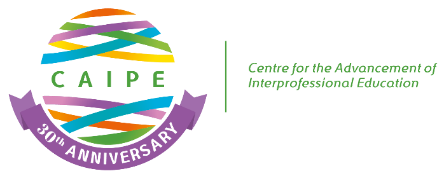 One of my first contacts with CAIPE was via the ATBH III conference, hosted at Imperial College, London in 2008. There were many interprofessional activities to explore with much energy and enthusiasm demonstrated by participants. The experience acted as a catalyst for my future fascination with and passion for IPE and collaborative working.
I joined CAIPE when I was appointed discipline lead for IPE in the new Brighton and Sussex Medical School. I found it both helpful and refreshing to attend CAIPE events with the opportunity of meeting colleagues with a shared interprofessional philosophy.  Many of these meetings provided deep insights into the challenges of IPE.
Soon after this I commenced an EdD in interprofessional teaching and joined a group of CAIPE members all doing doctoral theses in IPE. The group was facilitated by Chris Green, was mutually supportive and helped many of us achieve our doctoral qualifications.
Since this time, I have served on the CAIPE board, executive group and more recently was elected CAIPE Chair. For the past 4 years, I have enjoyed and learned much from working in this capacity with like- minded colleagues. The high light for me was co-ordinating the ATBH VIII conference in Oxford. I have now completed a full circle working with and always supported by a very special organisation.


Richard Gray 
Chair of CAIPE 2012-2017
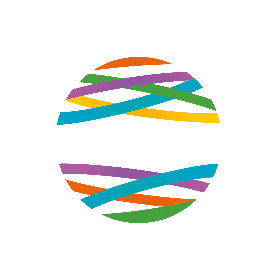 Collaborative practice through learning together to work together 		© CAIPE 2017
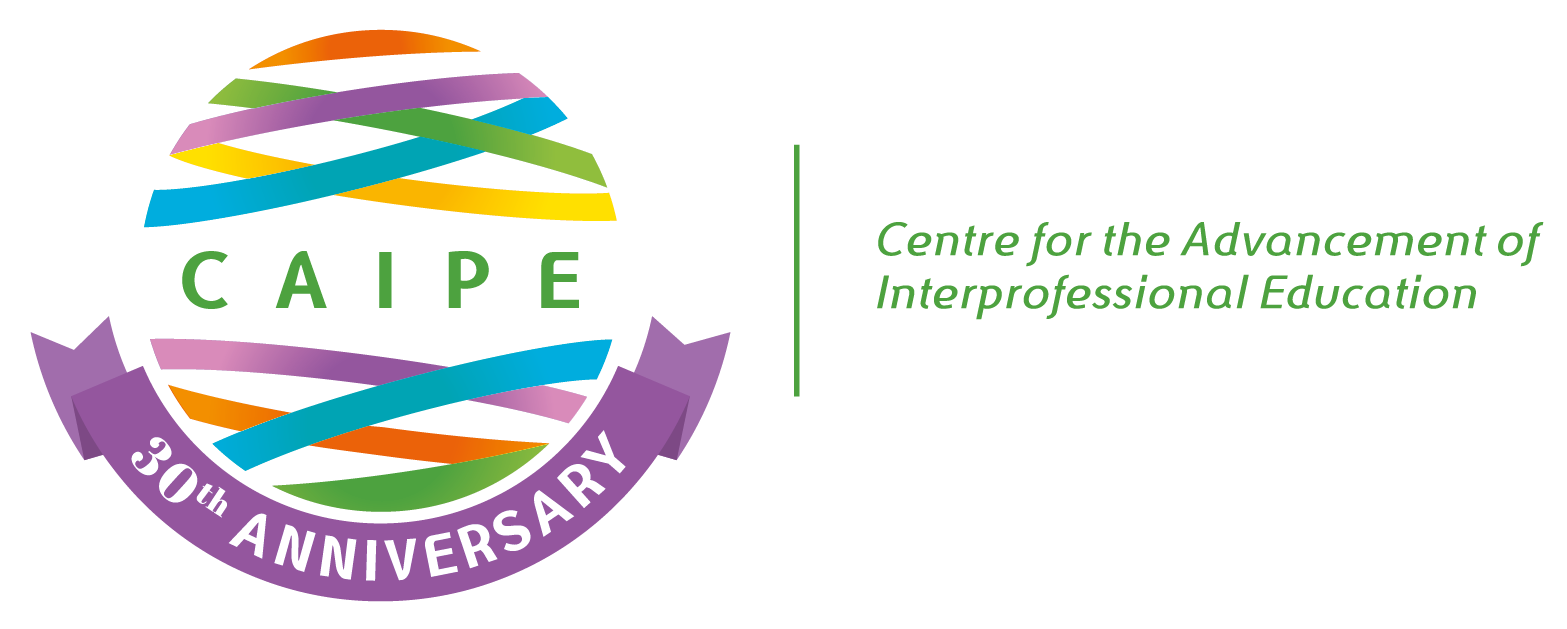 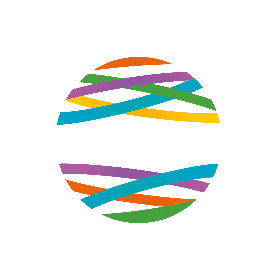 Collaborative practice through learning together to work together 		© CAIPE 2017
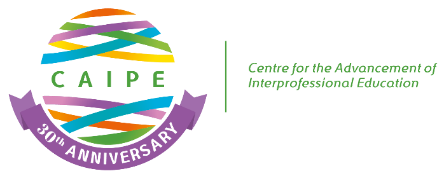 My encounters with CAIPE began in 2005 as a member of a novice team of educators fortunate to receive funding through Health Canada Interprofessional Education for Collaborative Person Centred Practice (IECPCP) initiative. Although I benefitted tremendously through involvement with the Canadian Interprofessional Health Collaborative (CIHC) and learning from emerging Canadian IECPCP innovations, I became acutely aware of the global IPE movement and most notably the leadership role that CAIPE played since 1987. I faithfully followed the writings of the Interprofessional Education, CAIPE Joint Evaluation Team, most notably their critical review of evaluations of IPE, their modified Kirkpatrick’s educational outcomes model (2002) and their Promoting Partnership for Health Book Series (2005). Struggling with terminology, we joined the global community in adopting the infamous 1997 CAIPE definition of interprofessional education (IPE). The All Together Better Health conferences, first conceived in 1997 by CAIPE and the Journal of Interprofessional Care continue to engage and motivate IPE and IPE experts from around the world. I am grateful to CAIPE for their leadership and ongoing organizational support of the World Coordinating Committee (WCC) whose mandate is to promote global relevance of IPE, develop relationships between national and international IP networks and sustain ATBH. 
 
Thank you CAIPE for your leadership and scholarly works and innovations. I treasure the many friendships that I have developed across the world, through your collaborative efforts. Congratulations as you celebrate 30 years of service to the global IPE community!

 
Ruby Grymonpre PharmD, FCSHP
Professor, College of Pharmacy, Rady Faculty of Health Sciences
University of Manitoba, Winnipeg, MB, Canada
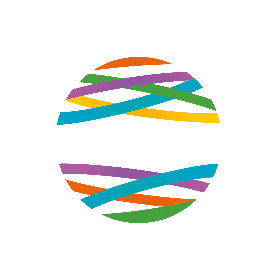 Collaborative practice through learning together to work together 		© CAIPE 2017
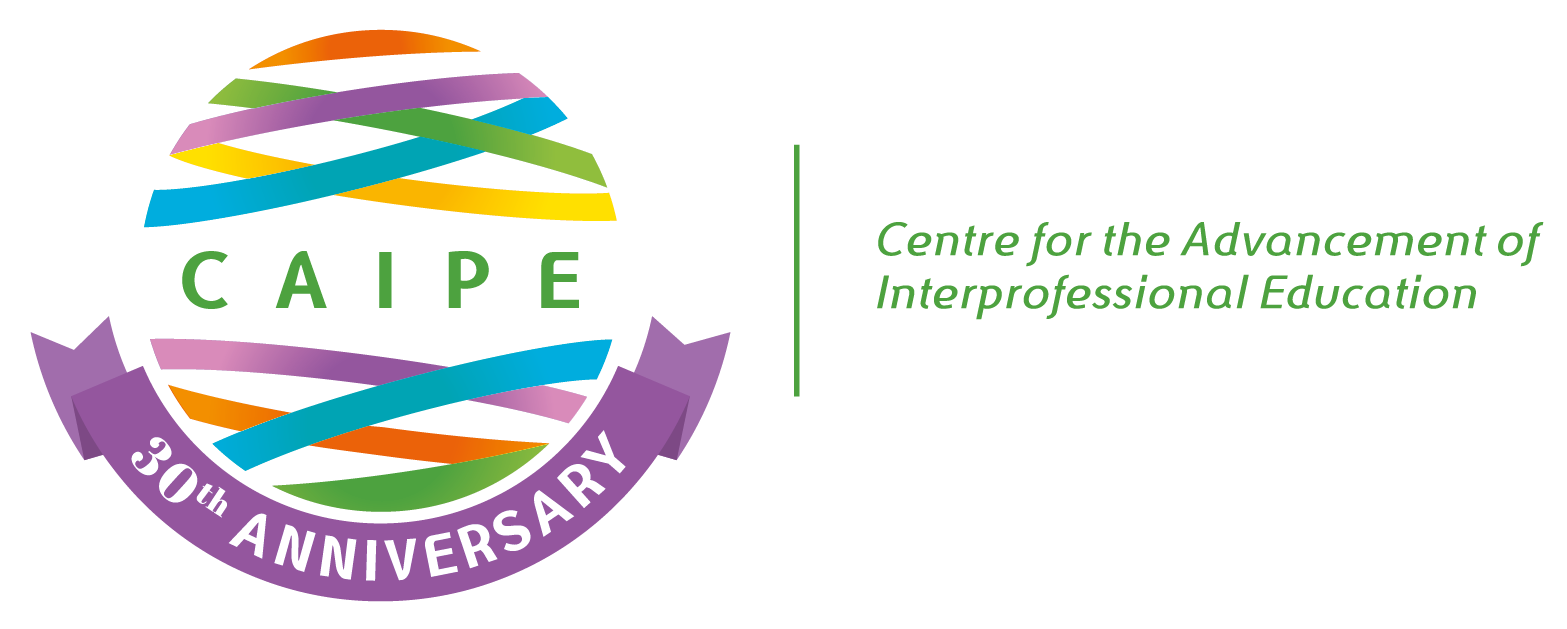 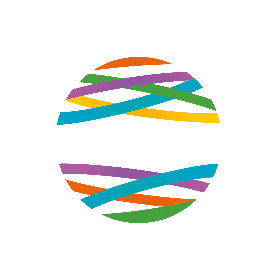 Collaborative practice through learning together to work together 		© CAIPE 2017
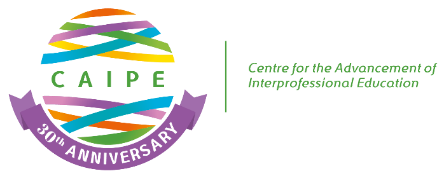 Congratulations, CAIPE, on thirty years in your role as a significant, continuous and dedicated agent within professional public services education, in the United Kingdom and globally.  I’m delighted to be contributing to a celebratory publication that reflects on your journey. Like many others, I benefitted from and enjoyed being part of an organisation where learning about, from and with each other to enhance collaborative practice always was, and remains, a seminal value. 
 
I was privileged to serve on the CAIPE Board at a time of change for the organisation.   Thanks to the present membership CAIPE 2017 continues to be true to the principles of CAIPE 1987, and, at the same time, to embrace the advantages of contemporary technology.  This transformation has been possible because of CAIPE’s strong foundation for which founding and past members deserve recognition and thanks.  
 
The culture of learning and working together within the wide boundaries that CAIPE encompasses is now in the capable hands of practitioners, educators and students of Generation Y and beyond.  My very best wishes to everyone involved in taking CAIPE into the future and to further advancing interprofessional education and practice for the benefit of all. 

 
Marilyn Hammick
CAIPE Board
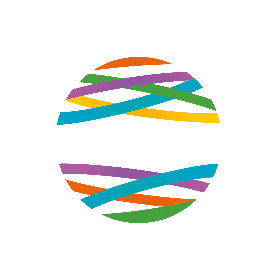 Collaborative practice through learning together to work together 		© CAIPE 2017
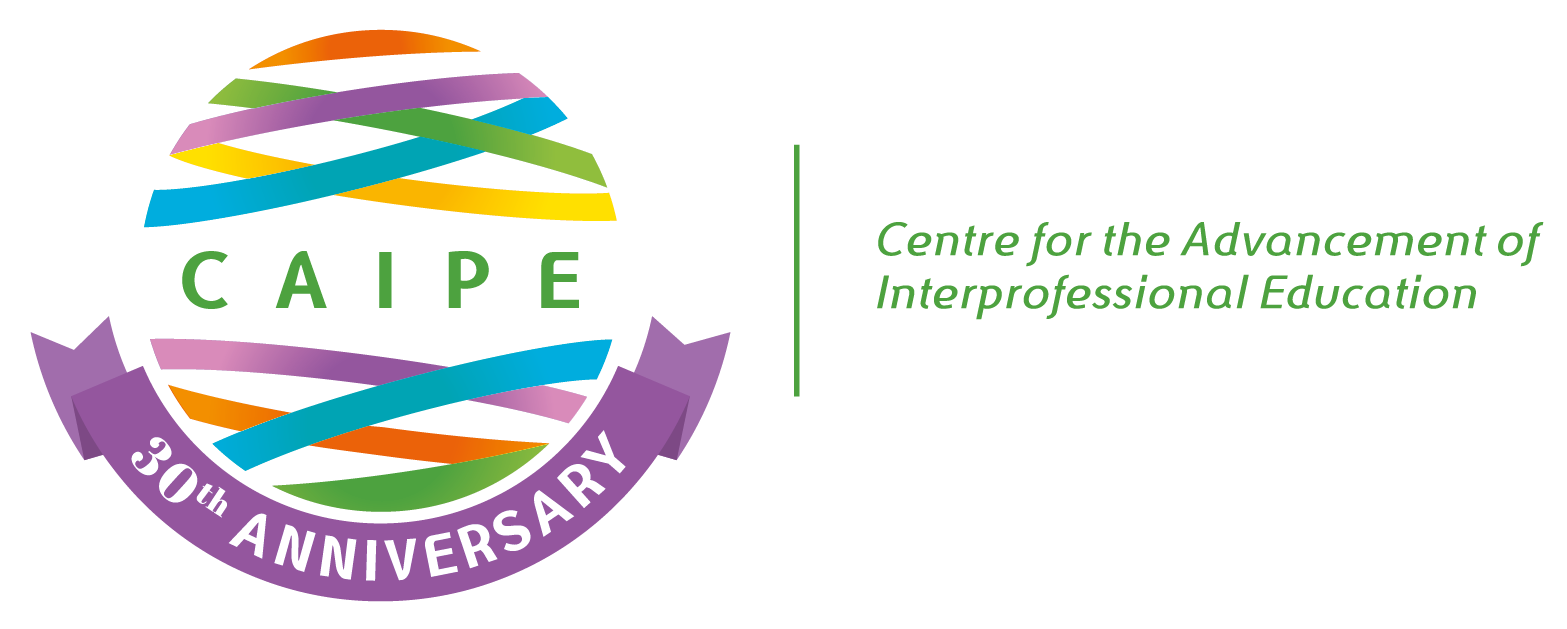 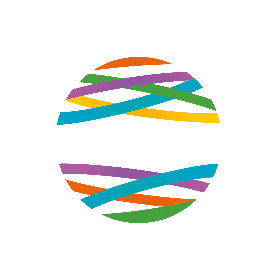 Collaborative practice through learning together to work together 		© CAIPE 2017
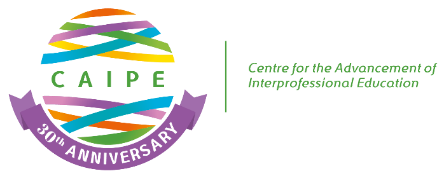 In the 21st century, Japan became a super-aged society and in meeting the many and varied needs of the elderly, an interprofessional approach in health and social care is necessary. In 2011, as a PhD student Graduate School of Medicine, University of Tokyo undertaking the Global Health Leadership programme, I approached CAIPE requesting a period of internship to study IPE to introduce IPE and IPC in Japan.
 
In the UK, I could understand the learning strategies that students learned interactively with, from, and about other professional students. For professional practitioners, it is meaningful to reflect on self and to make explicit the interprofessional value with others. After returning Japan, I would publish the paper, “How do healthcare professionals and lay people learn interactively? A case of transprofessional education” based on the learning in UK. The time to focus on and to reflect on IPE has been very valuable. This experience motivated us to develop the Interprofessional Competency Framework in Japan. I appreciate support that CAIPE had given me. I would like to promote research on IPE and IPC, to find an effective IPC to solve problems in Japan's super aged society and share.

 
Junji Haruta
Organization: University of Tsukuba Hospital, Department of General Medicine and Primary Care
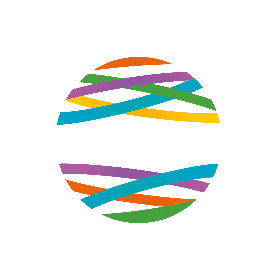 Collaborative practice through learning together to work together 		© CAIPE 2017
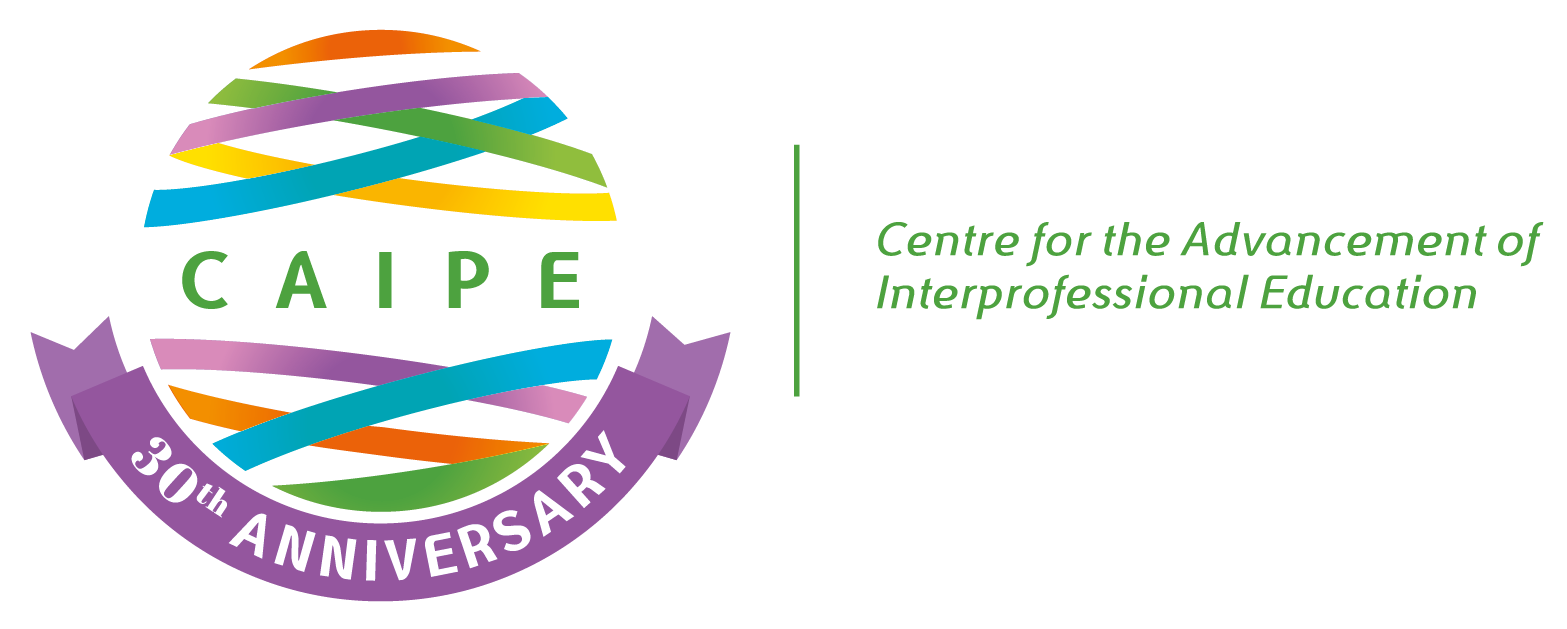 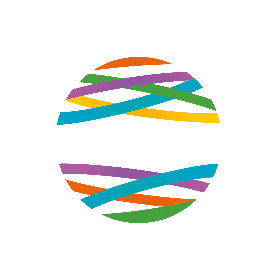 Collaborative practice through learning together to work together 		© CAIPE 2017
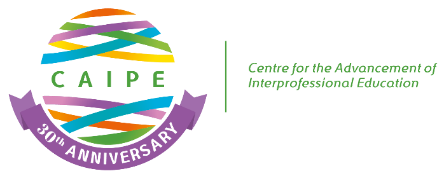 When offered the post as Director of Health studies at the University of Reading I was given a job description to set up interprofessional learning between post and pre-registration courses in health and social work. My enthusiasm at the interview for the challenge quickly turned to panic, once in post.  But my salvation was to discover CAIPE, and find that it was an organisation full of wise people with knowledge and experience in IPE.
 
I went on to work closely with CAIPE and develop a greater understanding of interprofessional education in my teaching and research.  I can remember being honoured when, Dr John Horder asked if he could attend one of our monthly   primary care interprofessional events. He was very complimentary about the whole event, “a real example of learning and working together in the workplace.” 
 
In 2010 I was elected Chair of CAIPE, quite a daunting but exciting position.  My highlights have been many, from, meeting colleagues from all over the world, supporting CAIPE publications, responding to invitations for keynote presentations and establishing a firm organisational and financial base. Today CAIPE is a thriving organisation, able to adapt and change. I wish it well for the future

 
Elizabeth Howkins 
CAIPE CHAIR   2010- 2012
CAIPE TREASURER  2012 – 2016
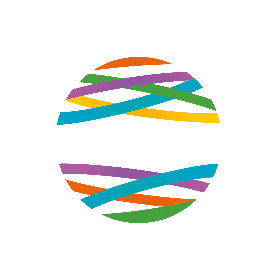 Collaborative practice through learning together to work together 		© CAIPE 2017
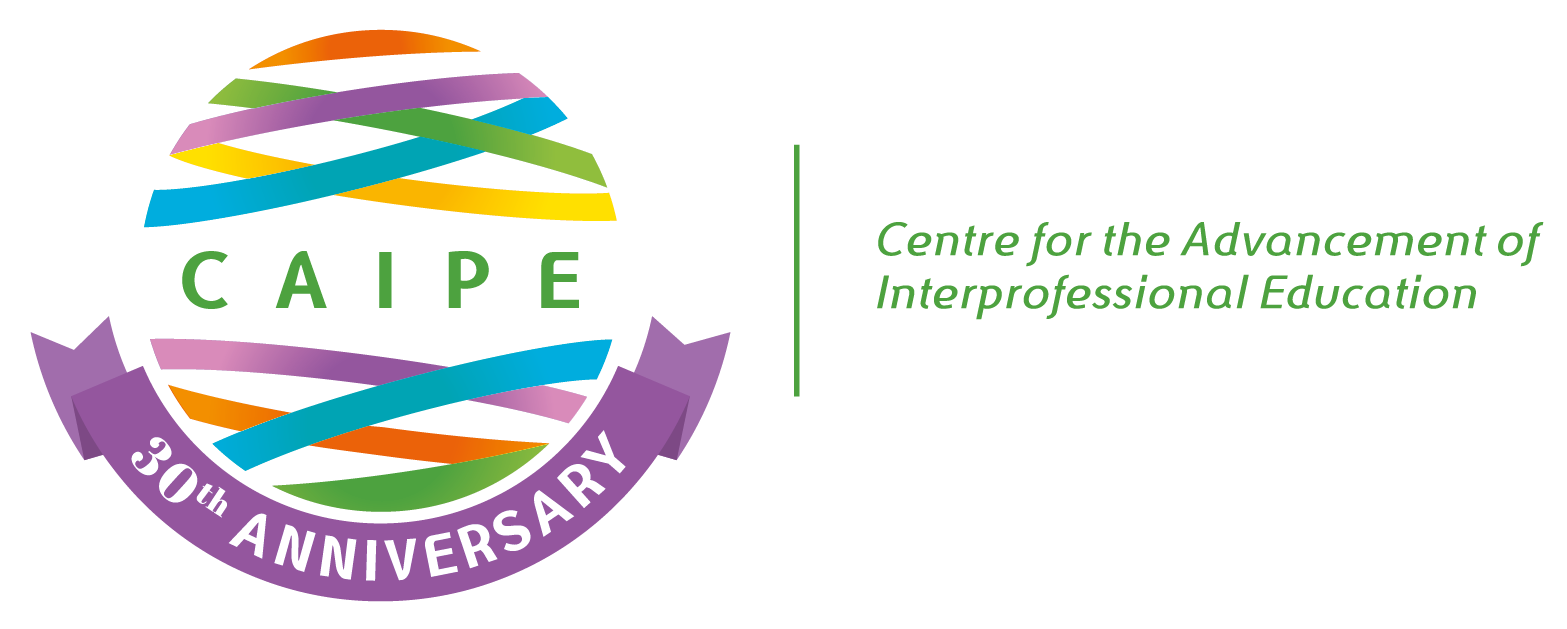 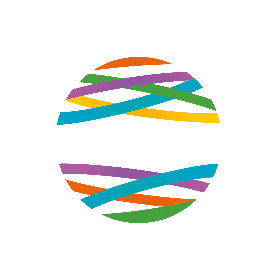 Collaborative practice through learning together to work together 		© CAIPE 2017
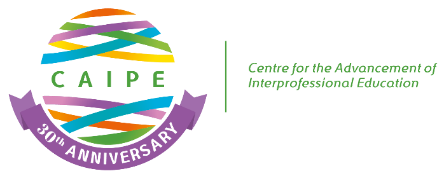 Celebrating continuity, connectivity and collaboration
I was first introduced to the work of CAIPE in 2005 when attending an IPE Facilitators workshop in London at its then venue near Trafalgar Square. I remember travelling up the rather sleek escalator with colleagues to the offices above with a sense of wonder at what might be in store. The workshop was facilitated by two very welcoming and enthusiastic individuals, Elizabeth Howkins and Helena Low. I remember experiencing a wonderful role play situated in a GP practice surgery and did not realise the connection; the role play was based on the work of Dr Charles Campion Smith, a Dorset GP, affiliated to Bournemouth University. In 2005, we were beginning the design of a new and exciting IPE curriculum at Bournemouth University mediated by Wessex Bay, a simulated community peopled by health and social care users with case scenarios for triggering interprofessional problem-based learning in case conferences and role plays. Much has happened since 2005. Bournemouth is now planning a third iteration of its IPE curriculum and little did I realise that the journey up the escalator would lead to working with CAIPE 12 years on continuing to promote collaborative practice for improving care. Thanks for being there CAIPE to support the connectivity and continuity for our ongoing journey.

 
Dr Maggie Hutchings
Associate Professor, Head of Education and Professional Practice: Social Sciences and Social Work, Faculty of Health and Social Sciences, Bournemouth University 
Present CAIPE Board/Vice Chair 2017-
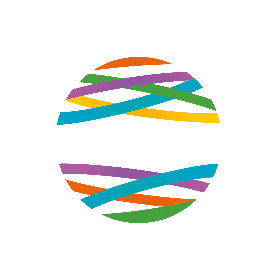 Collaborative practice through learning together to work together 		© CAIPE 2017
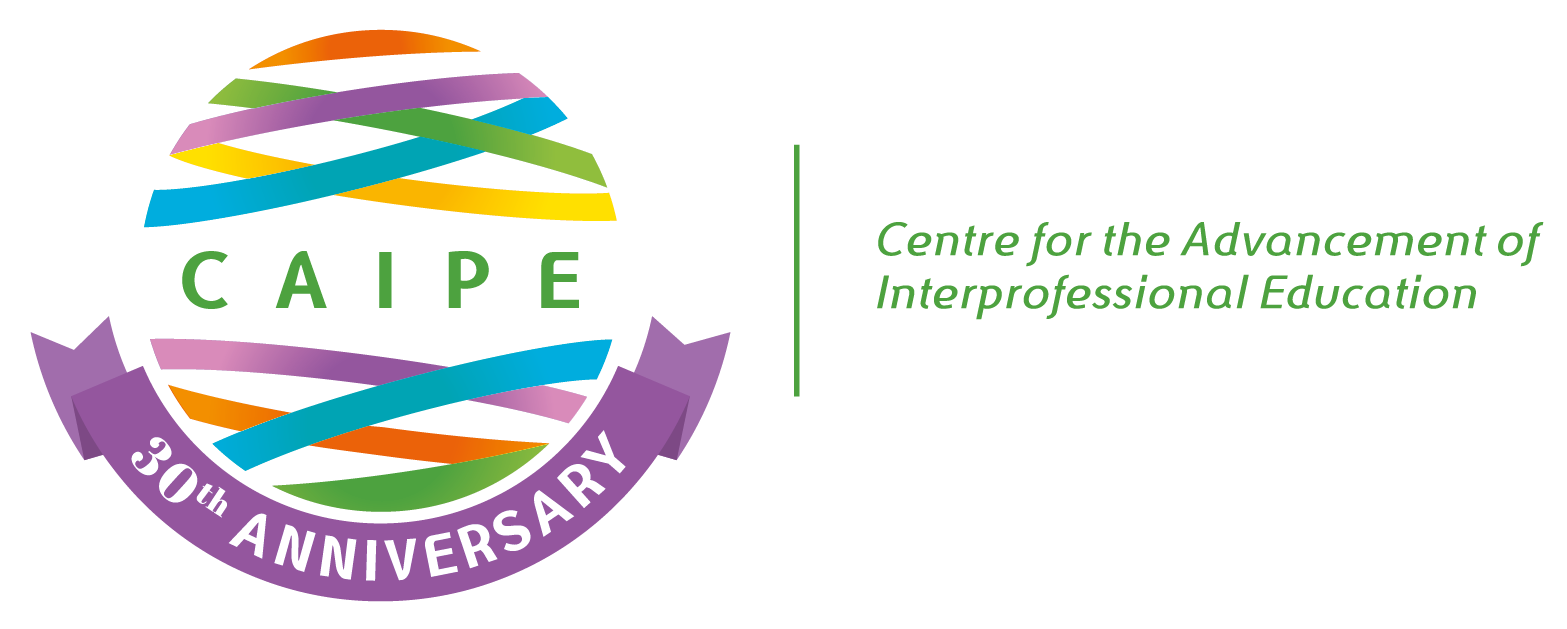 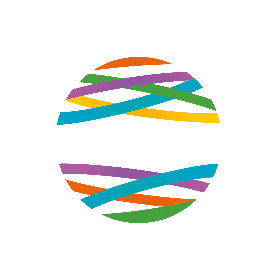 Collaborative practice through learning together to work together 		© CAIPE 2017
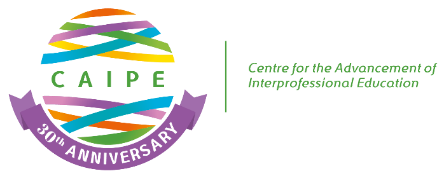 My first memory of CAIPE was attending a board meeting in the early nineties invited to represent social work.  At the time, most of the board and it activities were health related.  As a policy advisor at the Central Council for Social Work Education I forged a close working partnership between our organisations and sponsored a number of initiatives.  One particular research project brought together occupational therapy and social work towards achieving interprofessional education by University of Derby.  There were many obstacles in the way of the unique and sometime ground breaking work of CAIPE.  When CCSWE closed and General Social Care Council formed I became head of education and continued social work’s allegiance with CAIPE.
 
One of our major achievements was to produce a key document agreeing joint principles of interprofessional working between health, teaching and social work regulators launched in the House of Lords.  Its national and international profile was growing and I was pleased to see social work building a significant profile in the membership and activities of CAIPE.  In 2009, Social work went through significant turmoil and transformation.  CAIPE continued to support social work in recognising its unique contribution to interprofessional education for which I am grateful. Happy Birthday CAIPE.
 
Graham Ixer
Professor of Social Work, Head of Social Work, University of Winchester
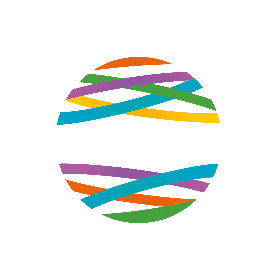 Collaborative practice through learning together to work together 		© CAIPE 2017
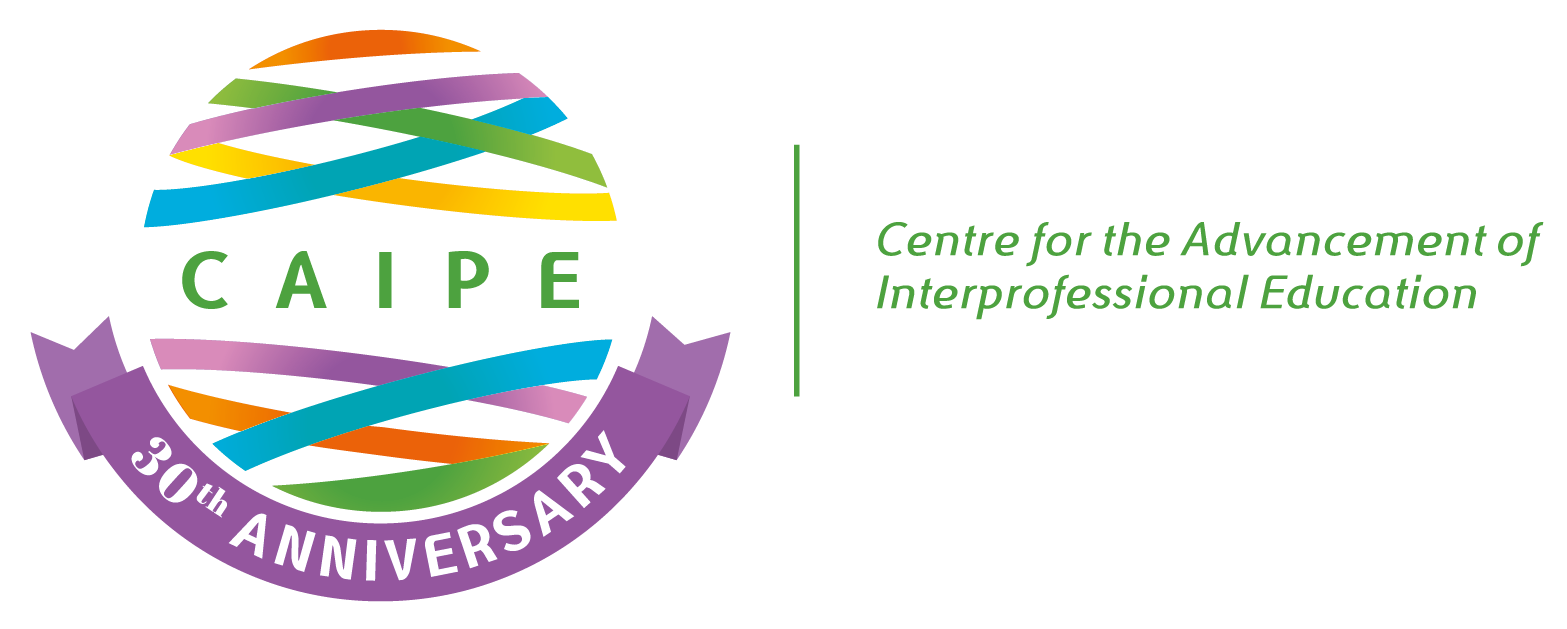 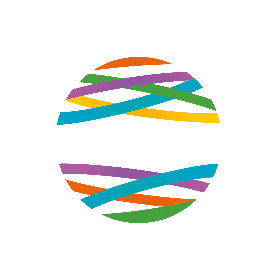 Collaborative practice through learning together to work together 		© CAIPE 2017
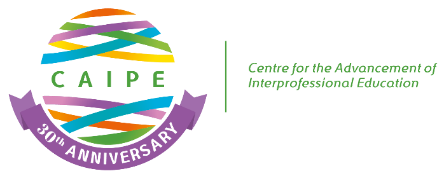 I remember that Marion Helme took the long travel to Holstebro for the NIPNET conference in 2006, sitting in the front row together with Hugh Barr and Ester Mogensen and Ljubljana 2013 where I enjoyed CAIPE company. And more recently with pleasure of the ATBHVIII conference in Oxford and the dinner where we first listened to music in the park. Concerning use of CAIPE’s resources, when I started in the IPE field in 2004 I used the freely available resources on your homepage 
But no doubt – it is always a pleasure to meet you all at CAIPE and the influence you have had on the international development of interprofessional education, learning, practice and research.


Flemming Jakobsen
Educational Consultant, PhD
Orthopaedic Research Unit, Hospital Unit West
Regional Hospital Holstebro, Laegaardvej 12, Entrance N, DK 7500, Holstebro, Denmark
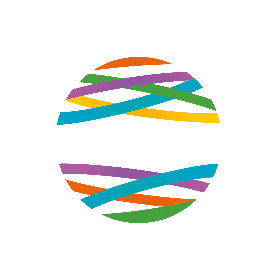 Collaborative practice through learning together to work together 		© CAIPE 2017
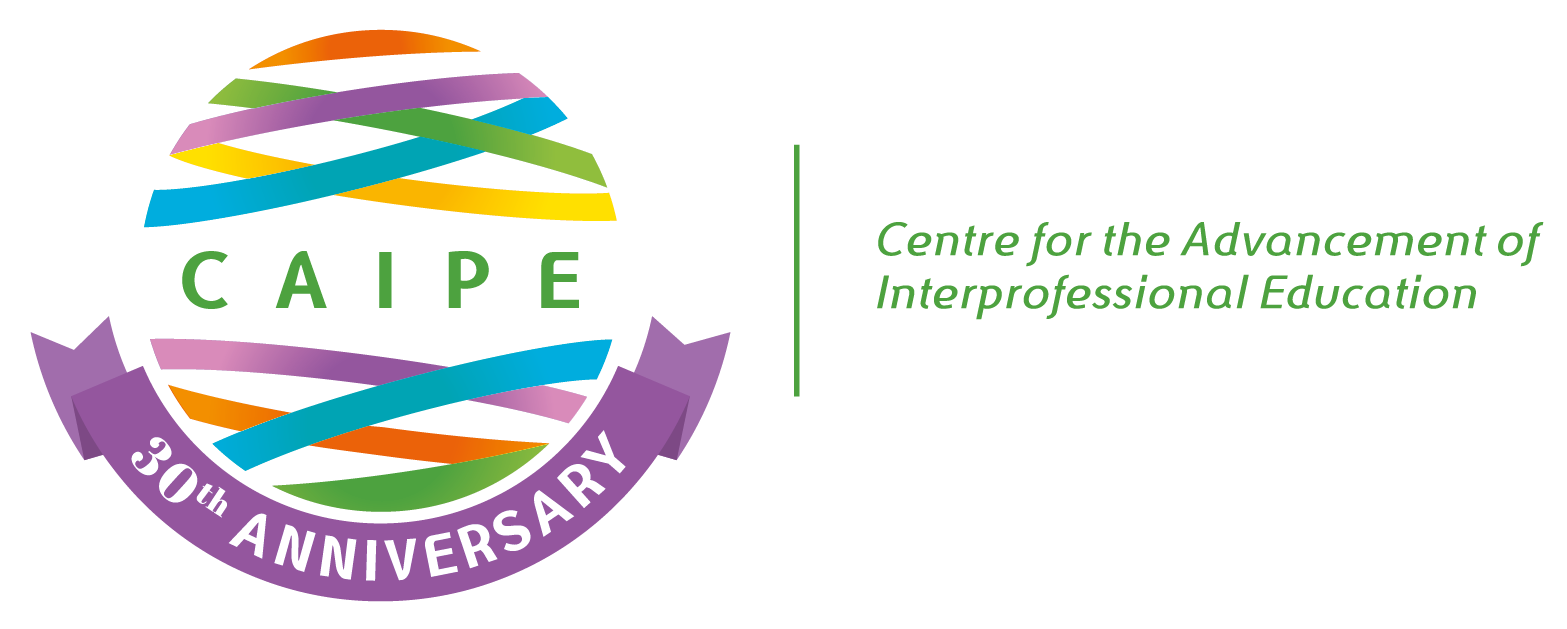 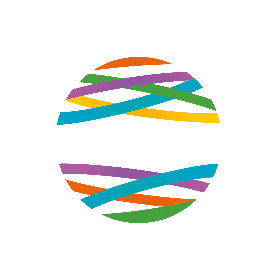 Collaborative practice through learning together to work together 		© CAIPE 2017
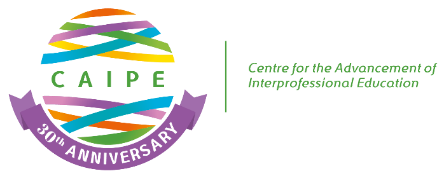 I was on the CAIPE board for several years and contributed in that capacity to the first Altogether Better Health conference.
 
The link with CAIPE proved very important in my subsequent roles and work with other IPE related organisations, providing insight into current IPE thinking and access to other developing and established IPE networks. 
 
CAIPE provided continuity in the questioning of uniprofessional approaches to care and education and the production of a body of literature and evidence which has allowed the theory of IPE and IPL to be effectively applied to continuing practice developments in the education of health and social care professionals.
 
All my very best to CAIPE for the next thirty years!
 
Isabel Jones
CAIPE Board
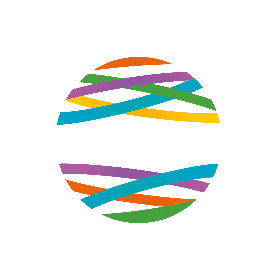 Collaborative practice through learning together to work together 		© CAIPE 2017
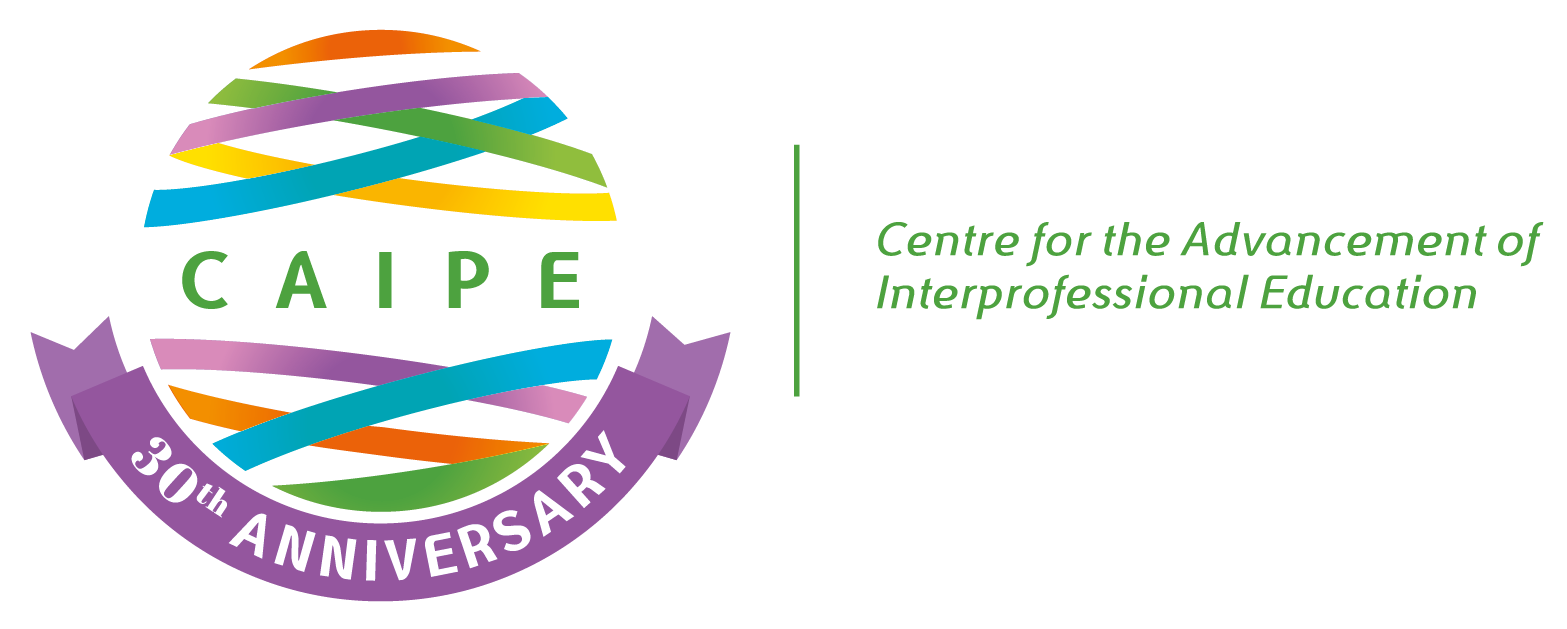 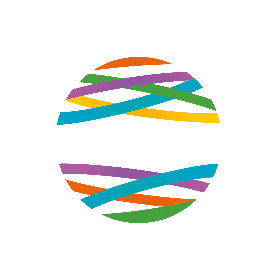 Collaborative practice through learning together to work together 		© CAIPE 2017
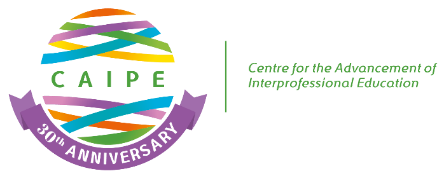 From the mid-90s, I have had amazing years with CAIPE. The development of health professional teams and the further emphasis from WHO on Interprofessional and Integrated Practice became more of a focus in NZ and Australia. 
My personal journey into this with my PhD and the influences on health professionals practice brought me face-to-face with Hugh Barr in Vancouver. Great discussions with him and John Gilbert.  CAIPE from then on was an influence for health education and practice from the people within it, the papers available and the guidelines for interprofessional education and practice. The global network was amazing; the virtual discussions and those in person have been so valuable.  The growth in interprofessional working with health professionals globally has been rich and exciting.
Congratulations CAIPE for the vision and the ongoing development over 30 years.


Professor Marion Jones RN; BA; MEdAdmin(HONS); PhDDean, Graduate Research School
Director of the National Centre for Interprofessional  Education and Collaborative Practice
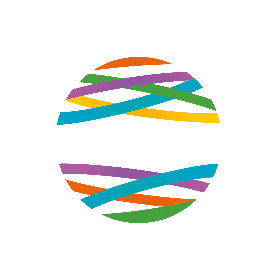 Collaborative practice through learning together to work together 		© CAIPE 2017
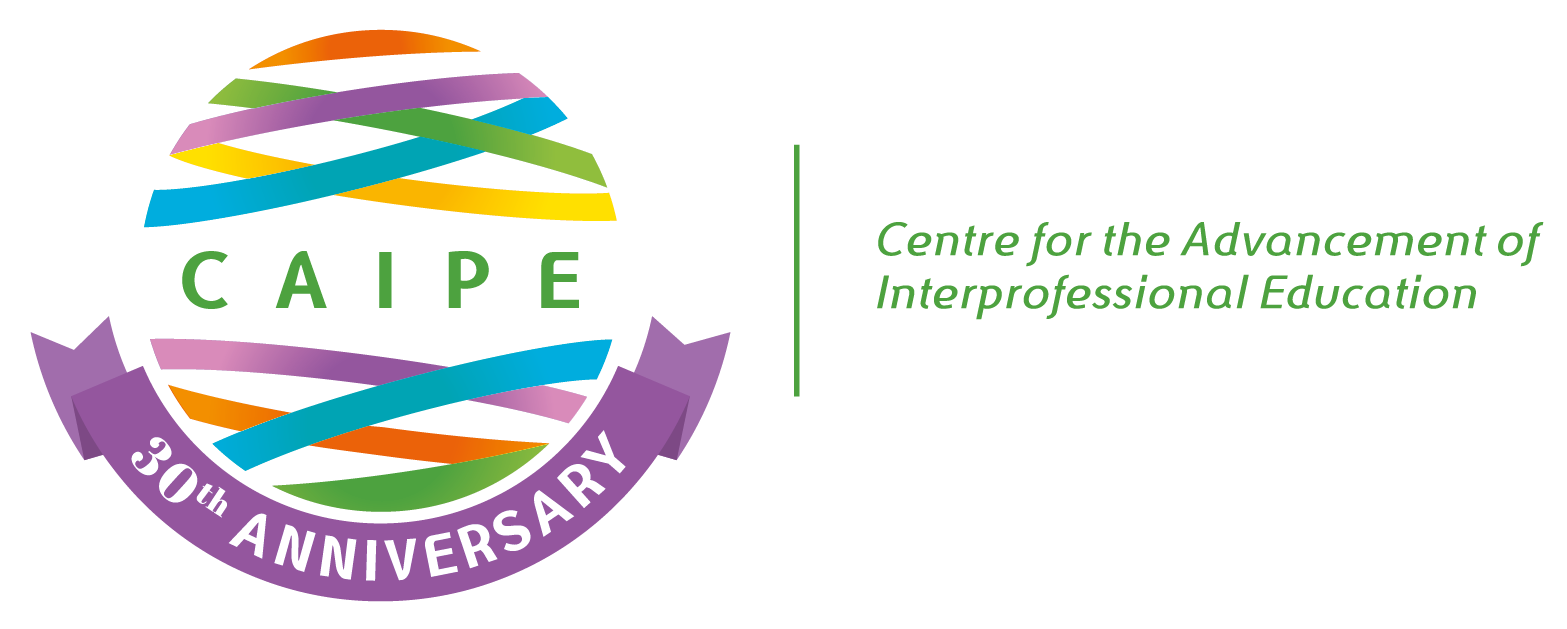 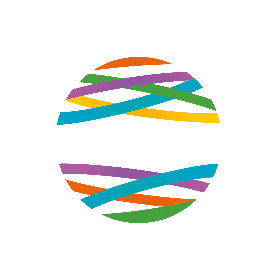 Collaborative practice through learning together to work together 		© CAIPE 2017
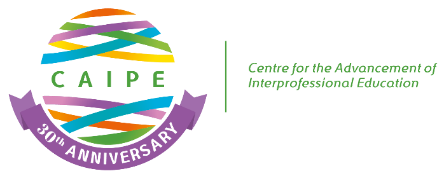 CAIPE- An Oasis amongst the Chaos
 
My involvement with CAIPE commenced in 2008 when undertaking the role of Interprofessional Education (IPE) lead for Aberdeen. Coming from a nurse education background and just completed my PhD in curriculum development, I had some transferable skills but nothing really prepares you for the major educational change and curriculum development required when introducing innovative IPE. For me the logistics involved 2 universities; 10 professions; 17 courses and often 55 IPE facilitators.
Anyone in the world of IPE can equate with the magnitude of such tasks. 
 
Finding CAIPE was my salvation, as a corporate member Robert Gordon University encouraged my attendance at CAIPE events. I soon found kindred spirits realising I was not alone! My steep learning curve for all things IPE began to plateau and I found myself riding on the crest of a wave of enthusiasm back in Aberdeen when I disseminated what I had learnt about innovative IPE delivery.
 
I was soon developing ideas and designing curricula that was new, interesting and underpinned by adult learning theories. These, I could share at CAIPE forums and join in the intellectual debates that were a significant part of CAIPE events.
 
As a Board member, vice chair and secretariat for the World Coordinating Committee (WCC), I have felt able to contribute to an organisation that is respected globally and nationally.  Meeting inspirational CAIPE colleagues in the UK and international venues for ATBH conferences has been a great privilege. 
 
My personal inspiration for promoting IPE and collaborative working has stemmed from my esteemed CAIPE colleagues, especially from Professor Hugh Barr.
 
CAIPE is a community of like- minded professionals who adopted me into their midst and taught me so much. I will always be grateful for my CAIPE family who created an oasis in the midst of an often chaotic landscape. WITH CAIPE YOU CAN KEEP CALM AND CARRY ON!


 
Dr. Sundari Joseph
CAIPE Vice Chair and Senior Lecturer,
Robert Gordon University, Aberdeen
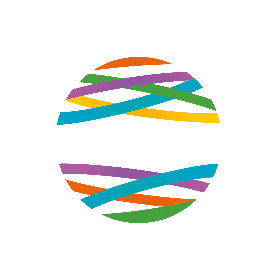 Collaborative practice through learning together to work together 		© CAIPE 2017
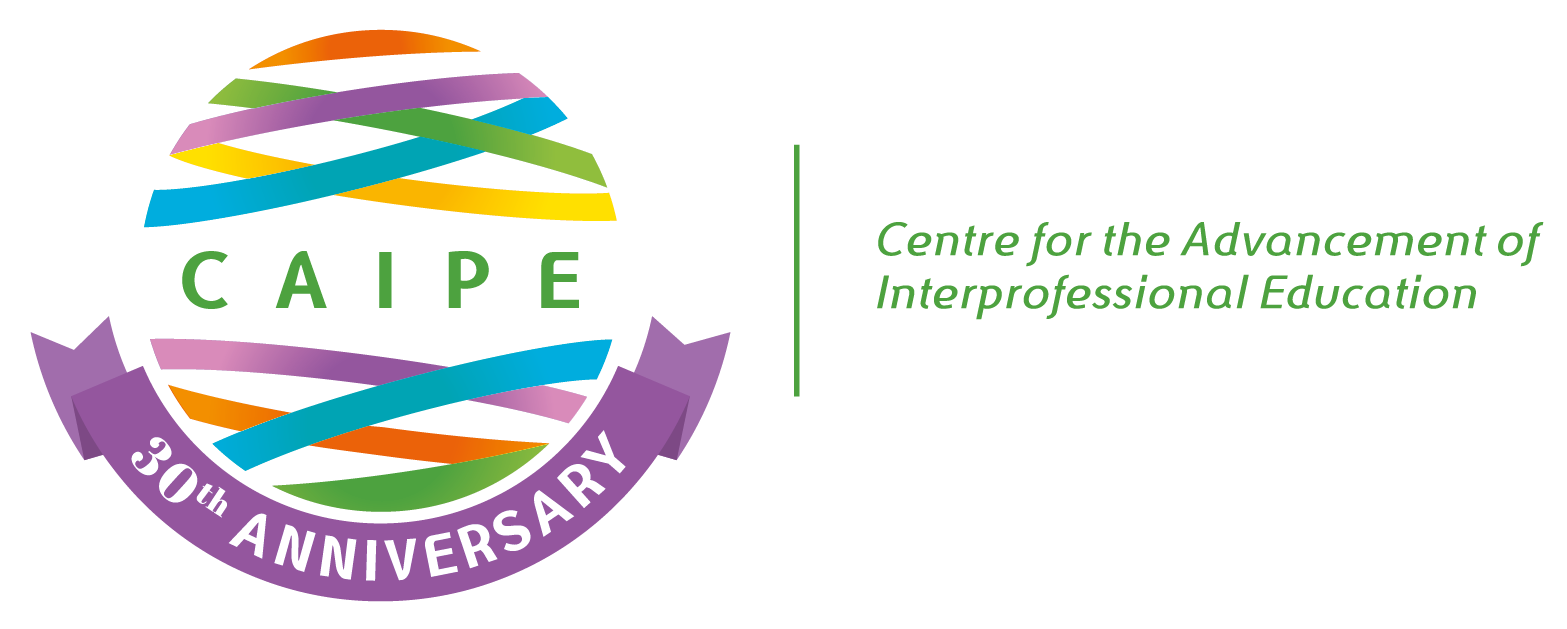 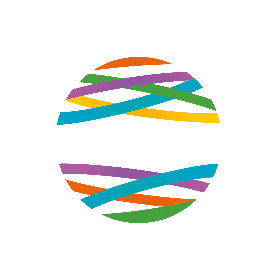 Collaborative practice through learning together to work together 		© CAIPE 2017
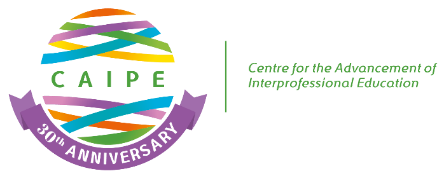 My first experience of interprofessional working was setting up the Retinobastoma Society (now CHECT) then based at Moorfields Eye Hospital, where my son was screened from birth, his father and grandfather both had the condition. I was a school teacher, completing my psychology degrees. This led to the opportunity to work in Higher Education, teaching within health and social care faculties. It was through developing the ‘top-up’ degree for the health professions, as well as meeting Dr John Horder when we were both involved in an interprofessional research project in Ealing, that I became aware of CAIPE. Membership of CAIPE helped me gain in confidence:  to collaborate with professional bodies and local and national health and social care agencies; to develop interprofessional master’s programmes; and undertake interprofessional research and consultancy. As a committee member, I was involved in national and regional projects, delivering workshops and presentations at home and abroad, raising awareness of CAIPE and the value of interprofessional learning and working.  I became Chair of CAIPE at a particularly challenging yet rewarding time, when the board clearly demonstrated that by working together effectively we could provide a brighter and more sustainable future for CAIPE.
 

Bryony Lamb
Chair of CAIPE 2008 - 2009
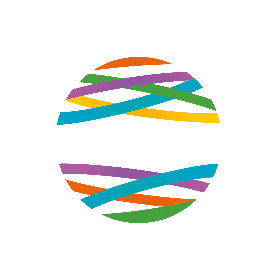 Collaborative practice through learning together to work together 		© CAIPE 2017
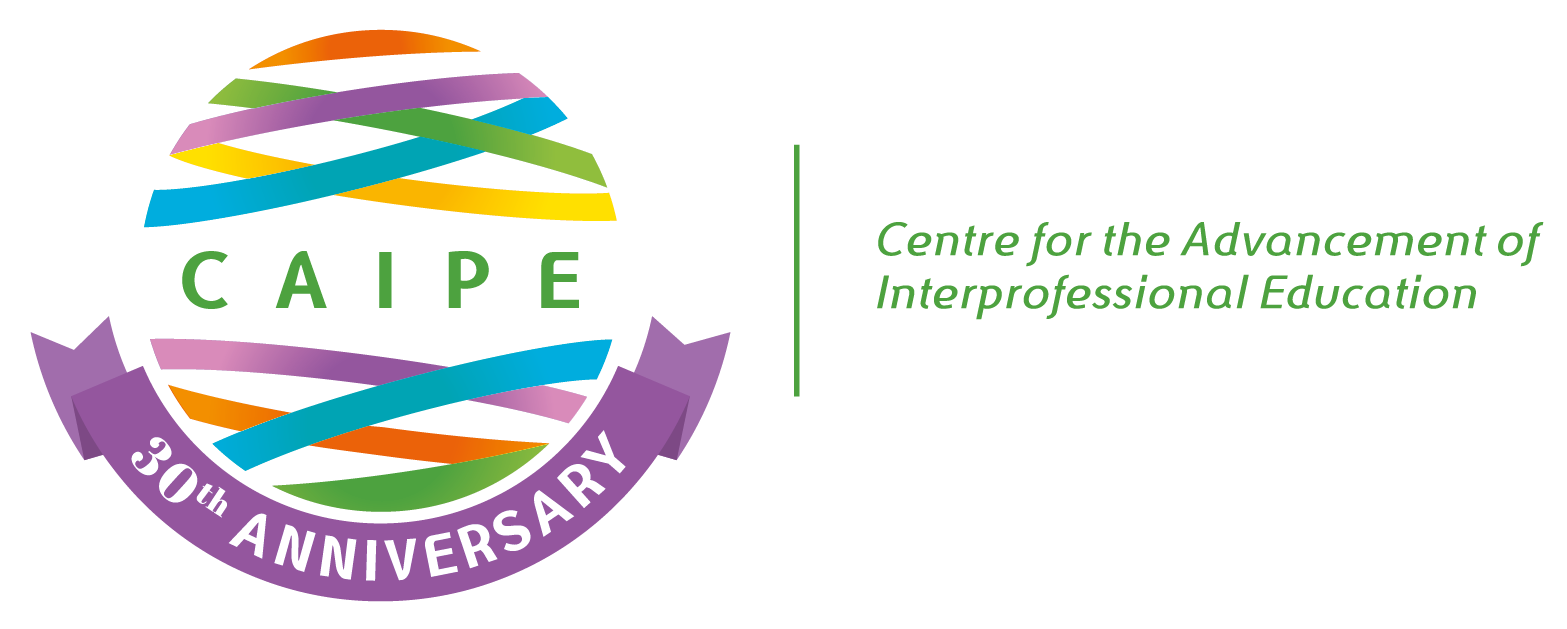 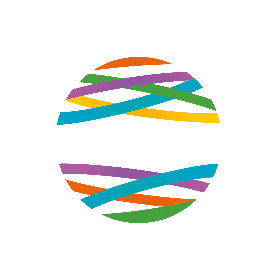 Collaborative practice through learning together to work together 		© CAIPE 2017
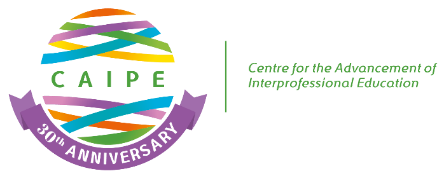 CAIPE has meant a lot to me by providing guidance and support from the very outset of my career in the field of interprofessional learning and practice.  CAIPE laid the foundation for my current and extensive network of inspirational colleagues in the field, nationally and globally.  It is with great pride I hold the title of CAIPE Fellow and I showcase and signpost people to CAIPE wherever I go.  I embrace the fact that CAIPE comprise a number of people who collectively hold a wealth of experience and passion for learning and working together.  In years to come, I believe that CAIPE has the opportunity to play a key role in the inevitable transformation of health and social care that lies ahead.  Every member, including myself, needs to help guide the decision makers and role model optimal collaborative practice.  We can all do this by continuing to support CAIPE, ‘be CAIPE’, and actively promote best practice in this field at every possible opportunity.  
 
Professor Susanne Lindqvist, CAIPE Fellow
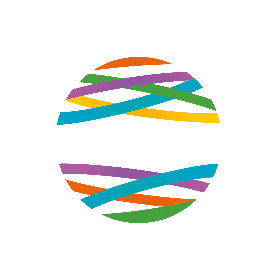 Collaborative practice through learning together to work together 		© CAIPE 2017
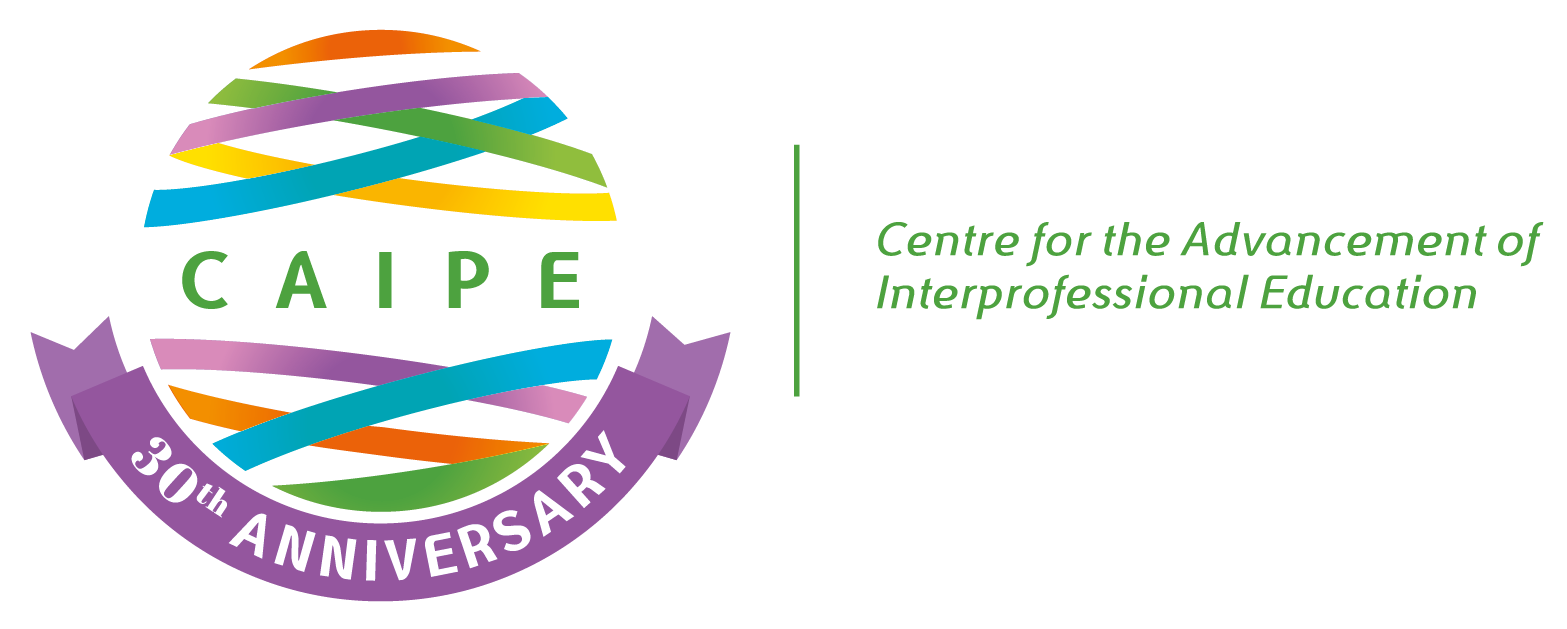 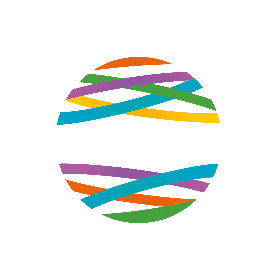 Collaborative practice through learning together to work together 		© CAIPE 2017
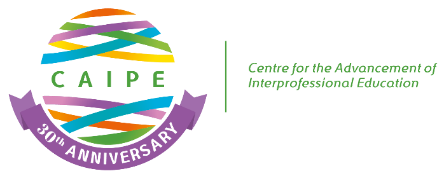 In 1991, as a newly appointed Education Officer for Primary Care at the English National Board for Nursing, Midwifery and Health Visiting, I mentioned to a colleague that I was interested in what was then called 'shared learning'. She took me to CAIPE's office in Gray's Inn Road and I found myself co-opted as a Council Member. I remained a co-opted Council, then Board member until 2002. CAIPE's values, the knowledge, expertise and enthusiasm for IPE of people such as John Horder and Hugh Barr strengthened my commitment to IPE and supported me when I became the National Lead Officer for IPE at the ENB. 
 
I have enjoyed working with and for CAIPE, both in the UK and overseas. Colleagues have become friends and working together, contributing to the day to day work, CAIPE publications, running workshops and supporting and promoting IPE at regional, national and international events have been special experiences.  
 
I have many happy memories of CAIPE, professional and social (CAIPE is good at the social) in the UK and overseas.  CAIPE's values have remained strong and enabled it to evolve and adapt through many changes. May it continue to do so for the next thirty years.


Helena Low
Development Manager 2002 - 2007
Board & Executive 2007 - 2015
Vice Chair 2009 - 2015
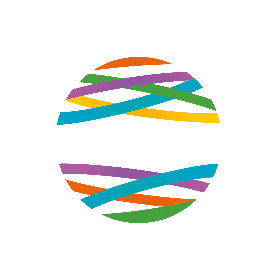 Collaborative practice through learning together to work together 		© CAIPE 2017
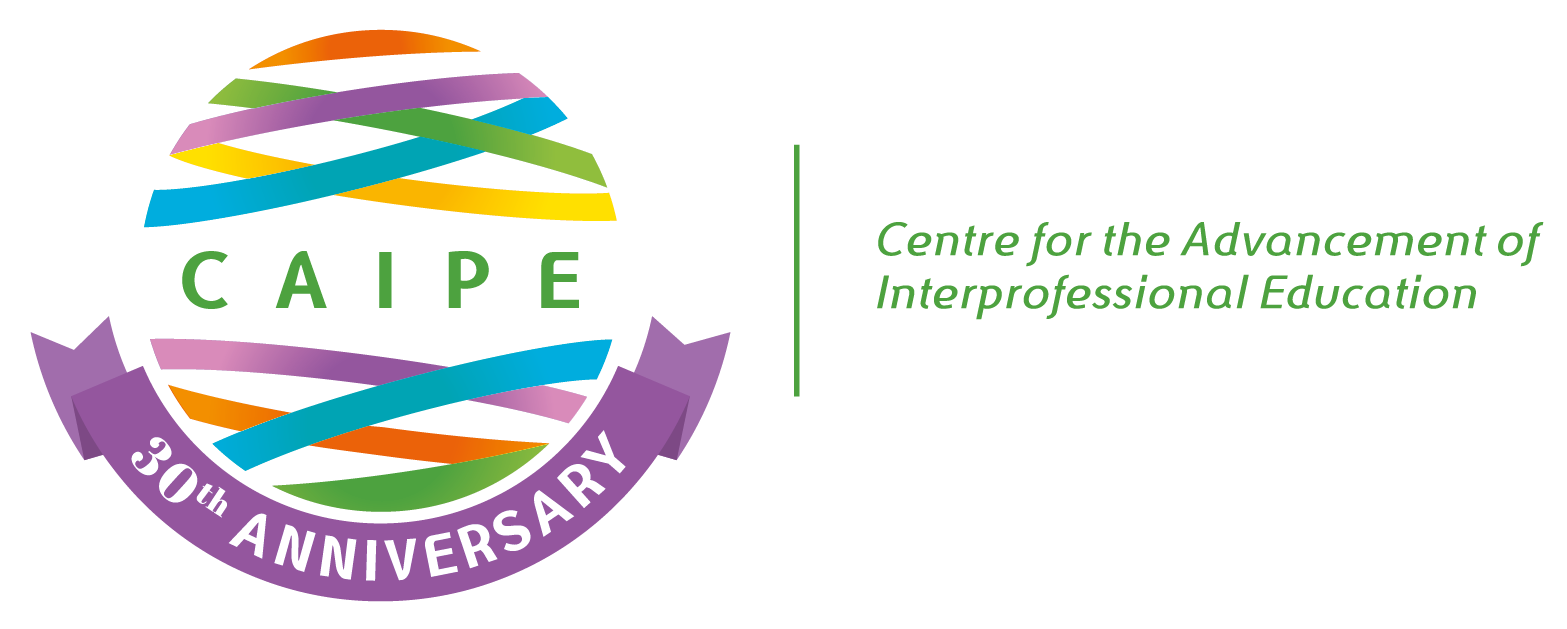 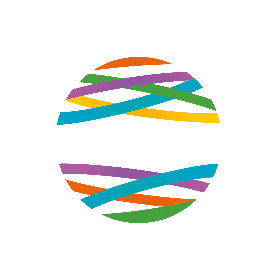 Collaborative practice through learning together to work together 		© CAIPE 2017
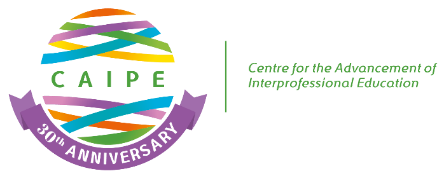 CAIPE has been an important pillar for me in my work at the Medical Faculty Heidelberg and in promoting the Interprofessional Collaboration and Education movement in German speaking countries since 2009. Back then access to their valuable online resources and published projects, as well as their rigorously documented raison d'être highlighting the importance of the international IPC/IPE movement within health care, fundamentally supported me in making a persuasive case for a major educational innovation implemented in 2011: the Bachelor of Science in Interprofessional Health Care at the Medical Faculty Heidelberg.
CAIPE members (Elizabeth Howkins, Scott Reeves) supported us by speaking at national conferences in 2012 and 2014, which assisted us to advance and disseminate Interprofessional Education, Research and Collaborative Practice in the German speaking nations. CAIPE has done a tremendous job in helping to create and promote the establishment of new networks, such as EIPEN, and by establishing international conferences such as the ATBH giving me and my colleagues the possibility to network and exchange ideas and experiences reminding and reinforcing us in regular intervals that we are moving in the right direction. I especially have fond memories of my discussion with Hugh (Barr) over a cup of coffee or two at breakfast in Oxford at ATBH8.
Thank you CAIPE!

 
Dr. Cornelia Mahler, 
University of Heidelberg, 
Germany
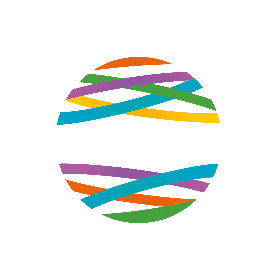 Collaborative practice through learning together to work together 		© CAIPE 2017
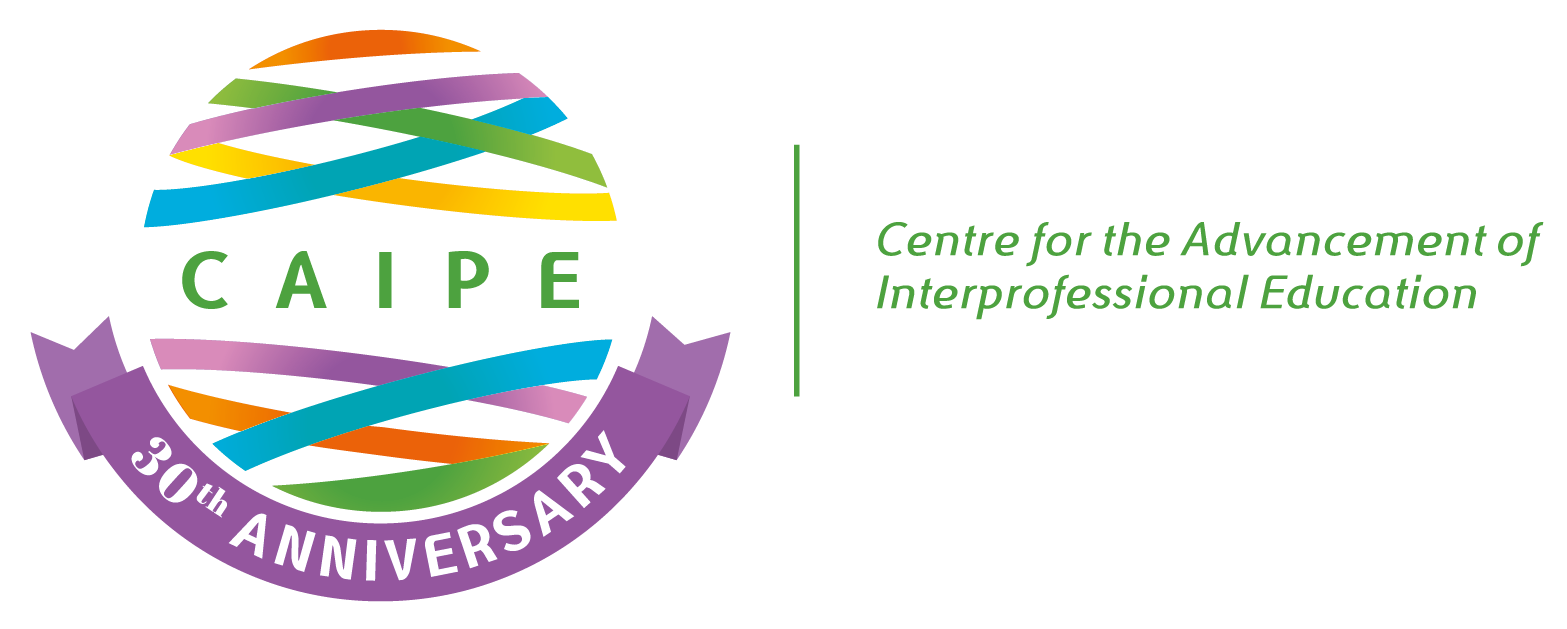 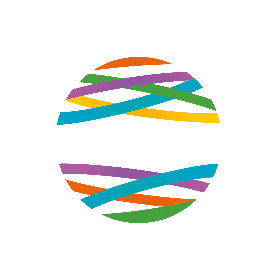 Collaborative practice through learning together to work together 		© CAIPE 2017
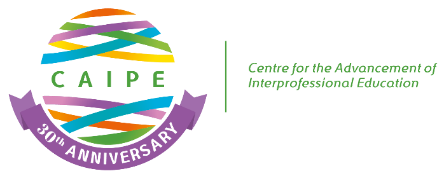 Looking back it is clear that the three-year post Millennium period when I was chair witnessed the establishment of Evidence Based Healthcare, in practice as well as in principle. We now take for granted the central regulatory mechanisms it helped to spawn through such as NICE, Monitor and the CQC. At the time, between 2000 and 2003, their development and acceptance did not appear quite so assured as is now apparent. Traditionally independent professions were suspicious. 
The tensions were evident in the exchanges at CAIPE itself. With a new central London headquarters should it stay focussed on enduring links with Royal Colleges or go local via regional ‘networks’? Should curricula guidance on IPL concentrate still at induction levels on the formal teaching of ethics, policy and core subjects such, or would systems wide perspectives mean that PBL (problem and practice-based) approaches must take hold? 
There were many favouring the first option in both questions, but to CAIPE’s credit that it went with the second. In my time this meant launching the Blackwell text book series in which Collaboration across the different agencies of health and social care sectors was the touchstone for success, and Europe through EIPEN and TUFH the context for transferable learning.  Through such initiatives CAIPE has played its part in ensuring IPL has been at the heart of the Integrated Care.


Geoff Meads, Winchester
Chair of CAIPE 2000-2003
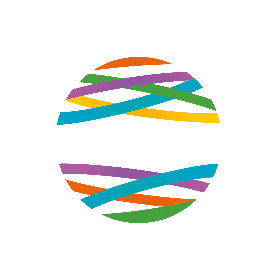 Collaborative practice through learning together to work together 		© CAIPE 2017
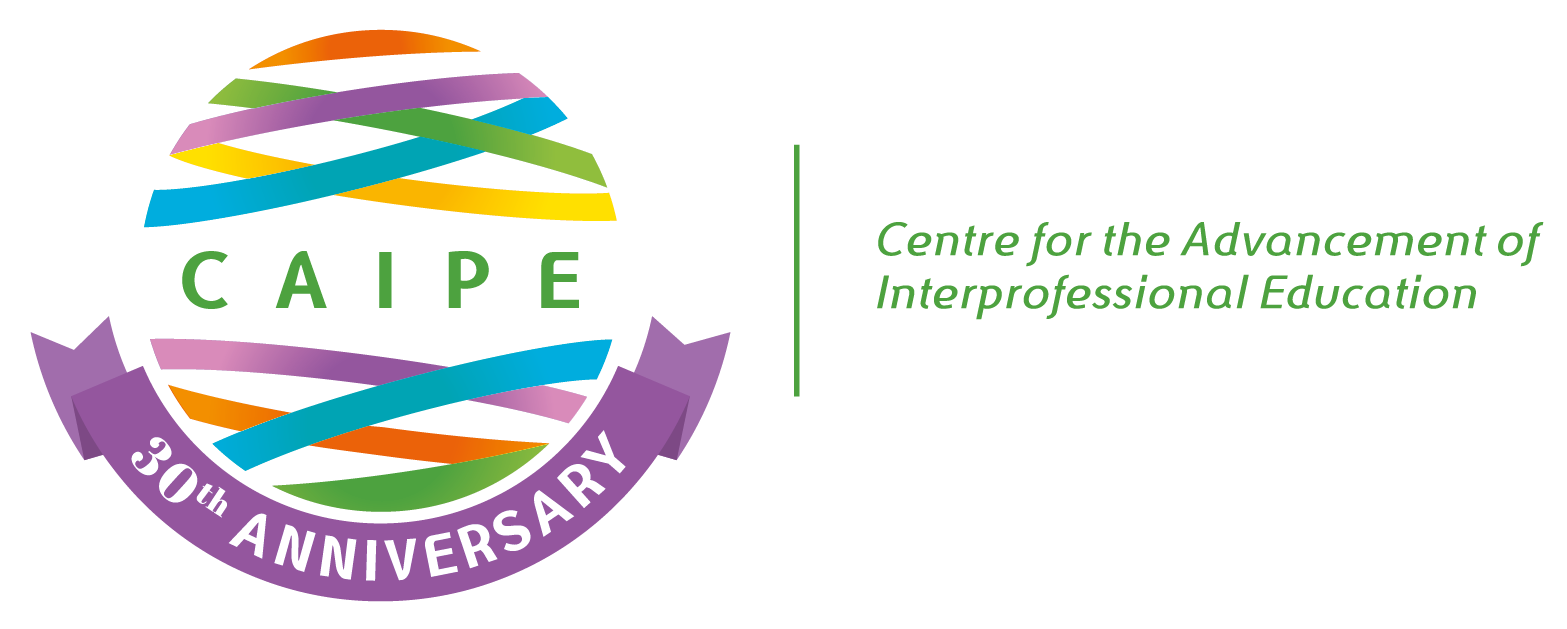 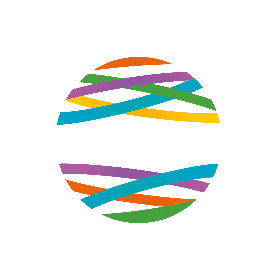 Collaborative practice through learning together to work together 		© CAIPE 2017
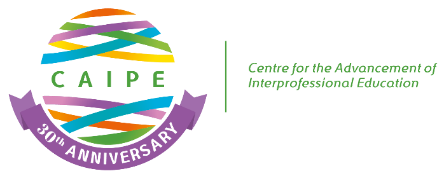 It has been such a wonderful experience being part of CAIPE over the last few years.  The people I have met and the events I have attended have been both fun and inspiring!  Working on the CAIPE board has been an amazing opportunity to meet like-minded people and work together to promote collaborative practice. It has been like a nurturing family! CAIPE has done so much to promote Interprofessional education both in the UK and more widely and I feel really proud to be part of an organisation that contributes to this field of knowledge. Thank you! 

 
Dr Shobi Nagraj
Present CAIPE Board
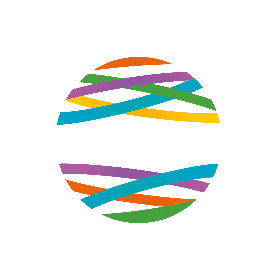 Collaborative practice through learning together to work together 		© CAIPE 2017
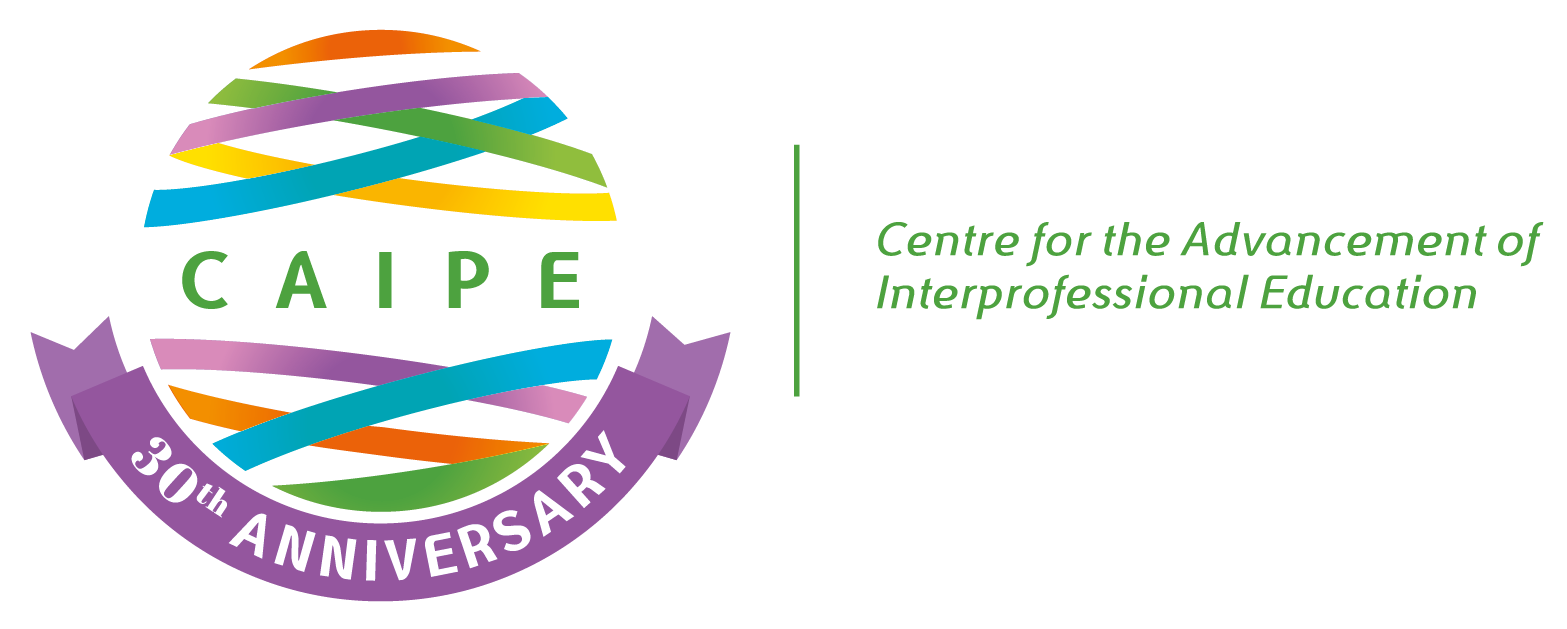 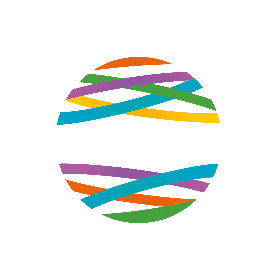 Collaborative practice through learning together to work together 		© CAIPE 2017
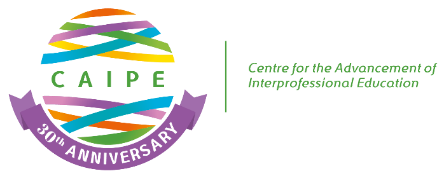 I was introduced to CAIPE after becoming part of an interprofessional education healthcare society at University, and up until then I never knew what IPE was, let alone realising how important learning together is and how this can improve patient outcomes. Since then, I have become very passionate about the importance of IPE, and I have been elected as chair of the IPE student society as well as becoming a student member of CAIPE. 
Through CAIPE, I was lucky enough to be awarded a bursary to attend a two-day conference in Scotland where I met some of the people who work with CAIPE, as well as experience some great talks and workshops from different healthcare professionals and patients. I have been involved in CAIPE Twitter chats and spoken to my future colleagues who work from all around the UK. I have made friends in this process who have helped me when it comes to questions I have regarding practice, helping me research for my dissertation, and offer me general advice about my future working in healthcare. 
I would like to congratulate CAIPE on 30 years of being an organisation, and I hope to be continually involved in the future.


Travis Norton, CAIPE student member, final year adult
nursing student, Birmingham University.
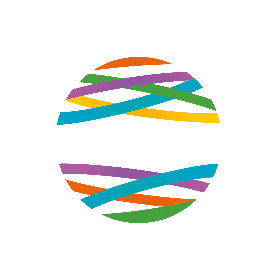 Collaborative practice through learning together to work together 		© CAIPE 2017
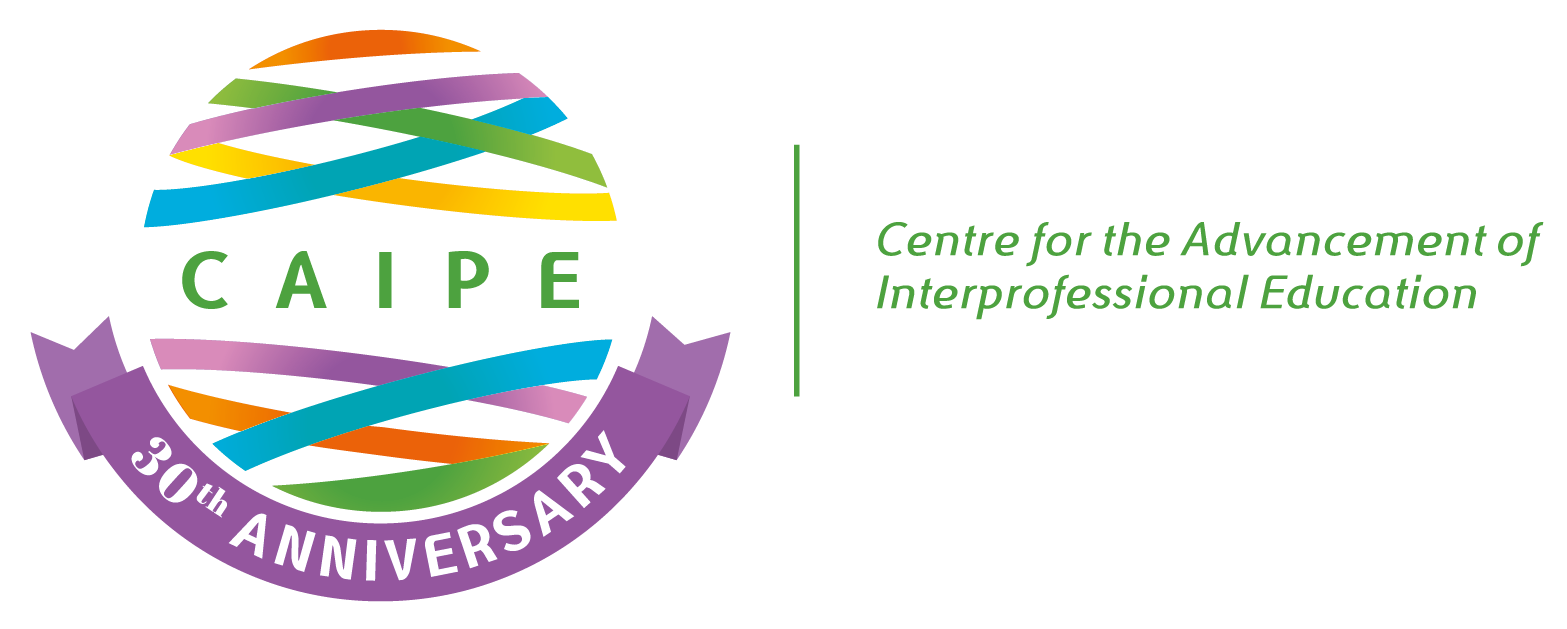 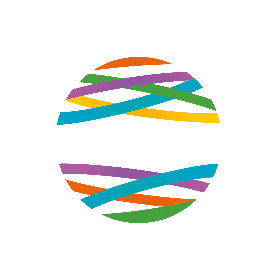 Collaborative practice through learning together to work together 		© CAIPE 2017
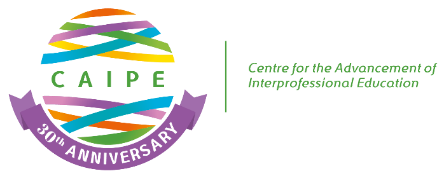 I became a member of CAIPE in 2010 when I was leading an IPE project with the University of St Andrews and the University of Dundee, and then as a PhD student. Since 2014, I have been a CAIPE Board Member. I remember attending my first CAIPE forum meeting feeling totally inspired and energised, hearing from experts in the interprofessional field and feeling a bit star struck sitting in the same room as Hugh Barr and others whose work I had begun to become very familiar with.  That feeling as never gone away. CAIPE provide fantastic support and are a continued source of inspiration in keeping interprofessionalism, in education and in practice, alive. 
 

Veronica O’Carroll
CAIPE Board 2014-
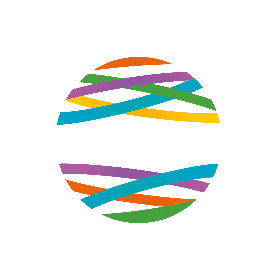 Collaborative practice through learning together to work together 		© CAIPE 2017
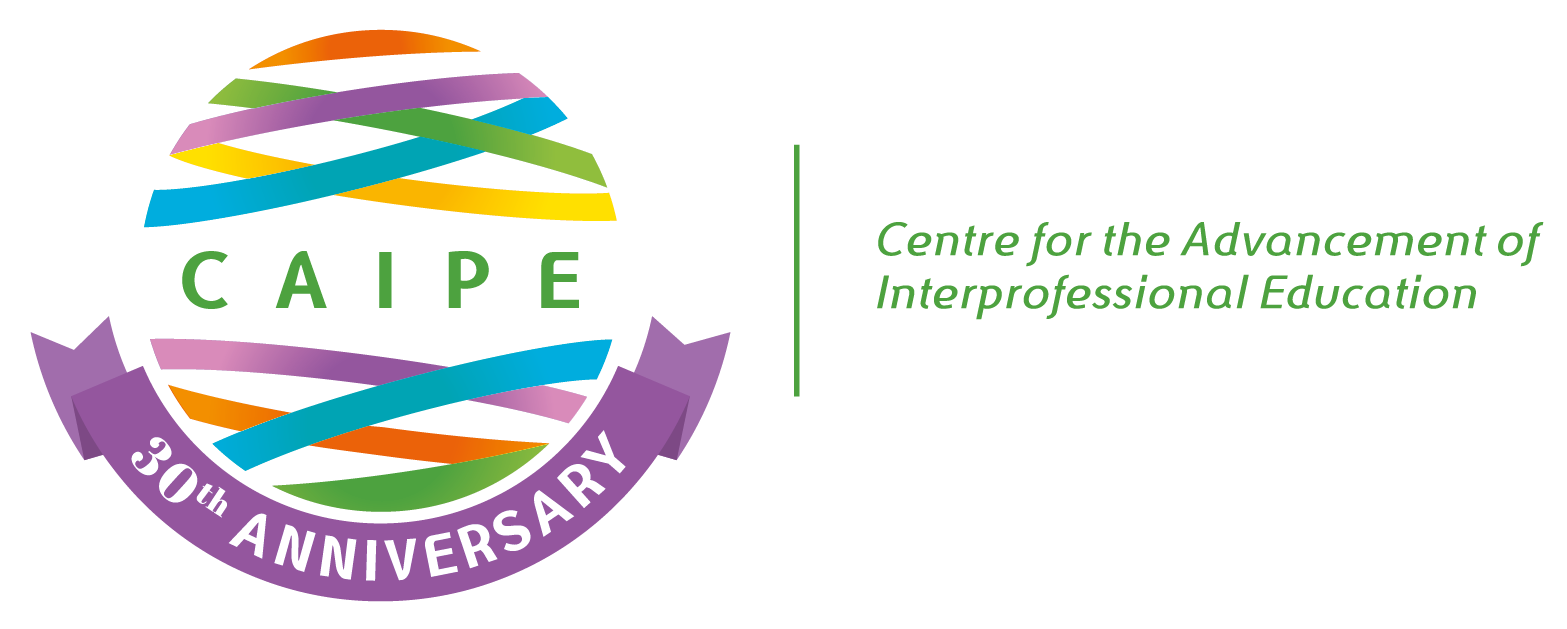 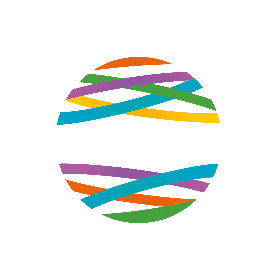 Collaborative practice through learning together to work together 		© CAIPE 2017
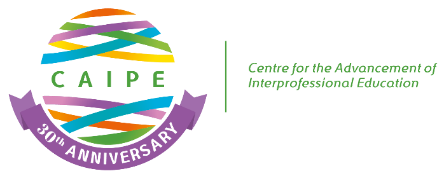 Since we started research on interprofessional collaboration and education, more than two decades ago, CAIPE has been a great inspiration and help. The CAIPE website has always been very informative. 
 
Most of all, we have been influenced, challenged and inspired by some of the central people behind CAIPE. First, our colleague and dear friend, Professor Hugh Barr, has had an enormous impact on our research, especially by his ability to bring people together. Second, Professor and Editor-in-Chief, Scott Reeves (Journal of Interprofessional Care), and all his colleagues, have given us many opportunities, valuable research findings, and introduced central discussions. 
 
Our main research areas have been interprofessional collaboration in practice. Increasingly however, our focus is shifting from research on IPC/IPP to the strong and obvious link between education, practice and research. We are currently, in collaboration with Professor Susanne Lindqvist and others, exploring teachers’ perceptions of interprofessional learning (IPL).  Why all this struggle with IPL?  Is the resistance in our educational systems ever going to stop or do our observations, in fact, indicate a natural phase in a long-term innovation process? We believe it’s the latter! Congratulations to CAIPE and to the all people engaged in interprofessional collaboration, research and learning. 

 
Atle Ødegård and Elisabeth Willumsen, 
Molde University College and University of Stavanger, 
Norway
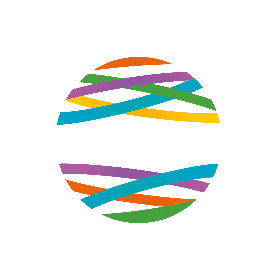 Collaborative practice through learning together to work together 		© CAIPE 2017
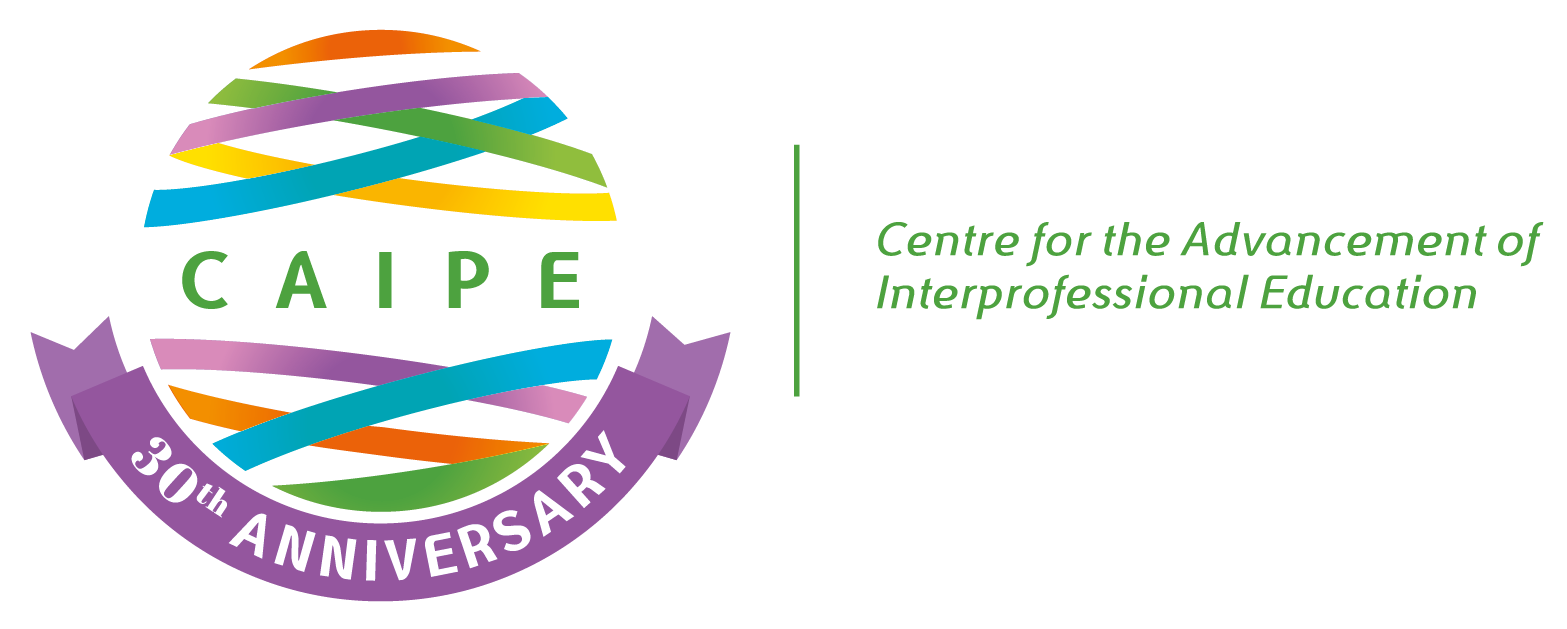 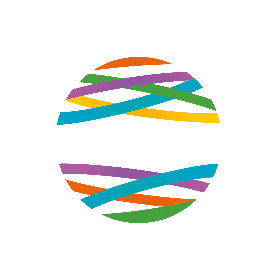 Collaborative practice through learning together to work together 		© CAIPE 2017
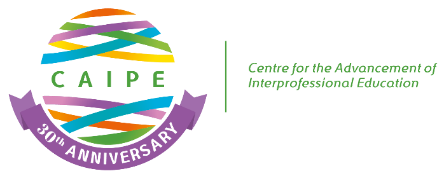 From my perspective, it is CAIPE’s proponents who have shaped many aspects of my understanding of the field of IPE. First while working with colleagues to begin our work to integrate IPE into our interprofessional programs at Memorial University of Newfoundland, it was Dr. Marilyn Hammick who came and gave us wise advice.  Then as a member of the Canadian Health Collaborative’s early Steering Committee, it was the work produced by many of CAIPE’s scholars under the advice and support of Dr. Hugh Barr who guided the work in Canada.  This work helped us to see a direction that allowed the Canadian IPE and IPC scholars to contribute to the growing academic field of IPE and later IPC.  Thus, CAIPE has served as a ‘mothership’ to the field and it is in this vein that I share my thanks to all from CAIPE on this important anniversary. CAIPE and its many scholars have shaped, guided, and supported the rest of us to achieve the structures, foundations, and growing theoretical discourse in the field.  Thank you!


Dr. Carole Orchard, BSN, MEd, EdD., Professor, Western University, London, Ontario, Canada
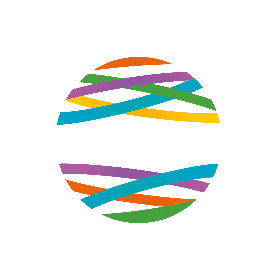 Collaborative practice through learning together to work together 		© CAIPE 2017
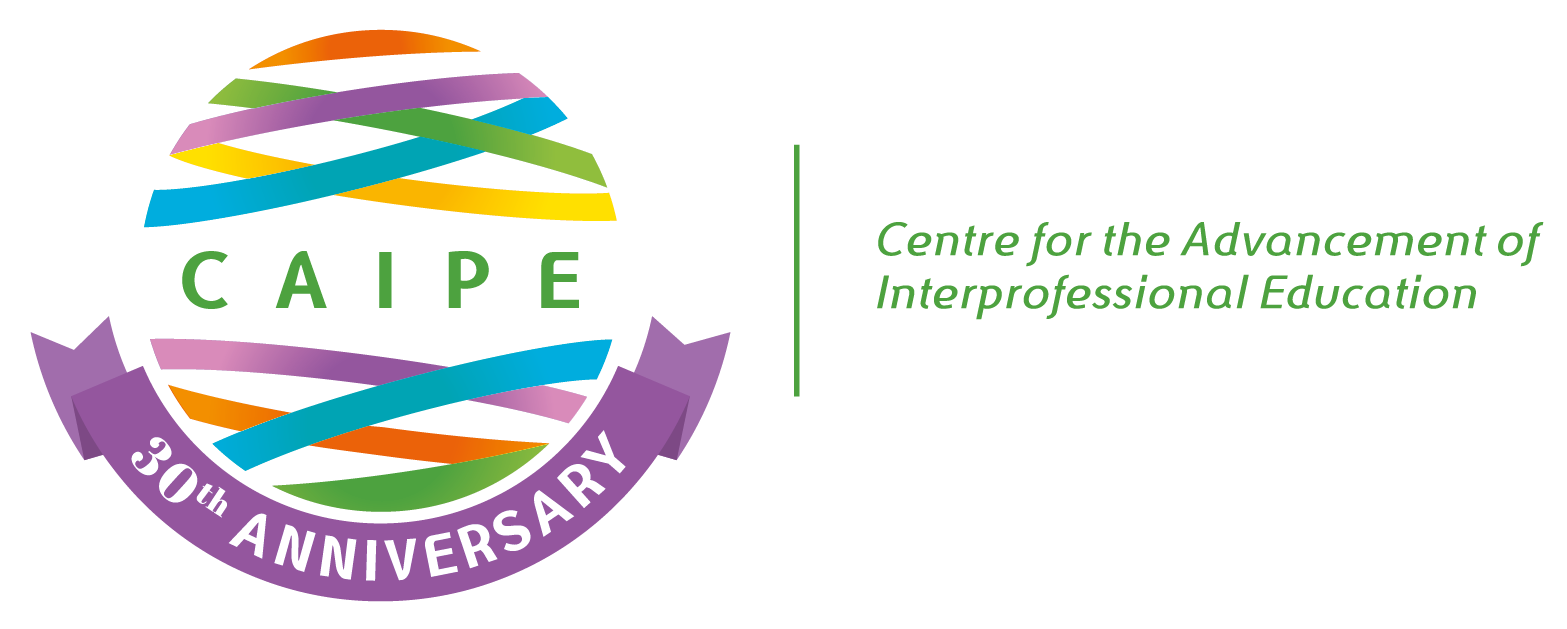 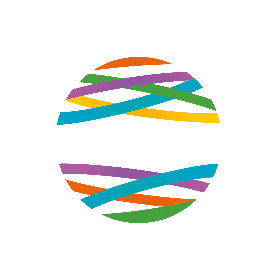 Collaborative practice through learning together to work together 		© CAIPE 2017
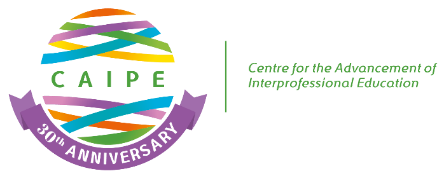 On commencing as a Nursing Lecturer, University of Nottingham (UoN) in 1992 after a couple of years settling into the delivery of undergraduate nursing I soon realised that there was opportunity for IPE and by 1995 was piloting ethical issues as an IPL event with medical students supported by likeminded GP’s tutoring 2nd Year medical students. I was soon exposed to CAIPE attending a conference at Gray’s Inn Road,1995 and met Hugh Barr, my guru of IPL and as an alma mater of UoN he was very interested in the developments.  
This lead to a very supportive professional friendship with CAIPE which guided and enthused my interest in IPE, attending the 1st ATBH in London in 1997. Exposure to such a range of national and international individuals provided opportunity to learn, educate and research IPE. Following various nationally funded projects and continuing to develop an IPE programme for undergraduate students at the UoN across 10 professions. In 2008 I succeeded, within a traditional medical school to create a Centre for Interprofessional Learning, launched by Hugh Barr. This lead to formal membership of CAIPE to which I have committed to ever since through the enthusiasm and commitment of CAIPE to genuinely bring about change in quality patient care through learning from, about and with each other. When meeting Hugh in 1995 I never dreamt that one day I would be elected Chair of CAIPE! I hope to continue a firm organisational and financial base developed by previous Chairs that have created a thriving organisation, able to adapt and change.


 Richard Pitt, Chair CAIPE 2017
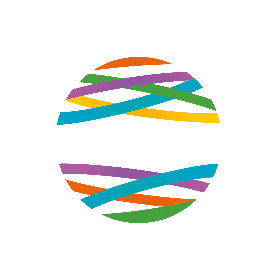 Collaborative practice through learning together to work together 		© CAIPE 2017
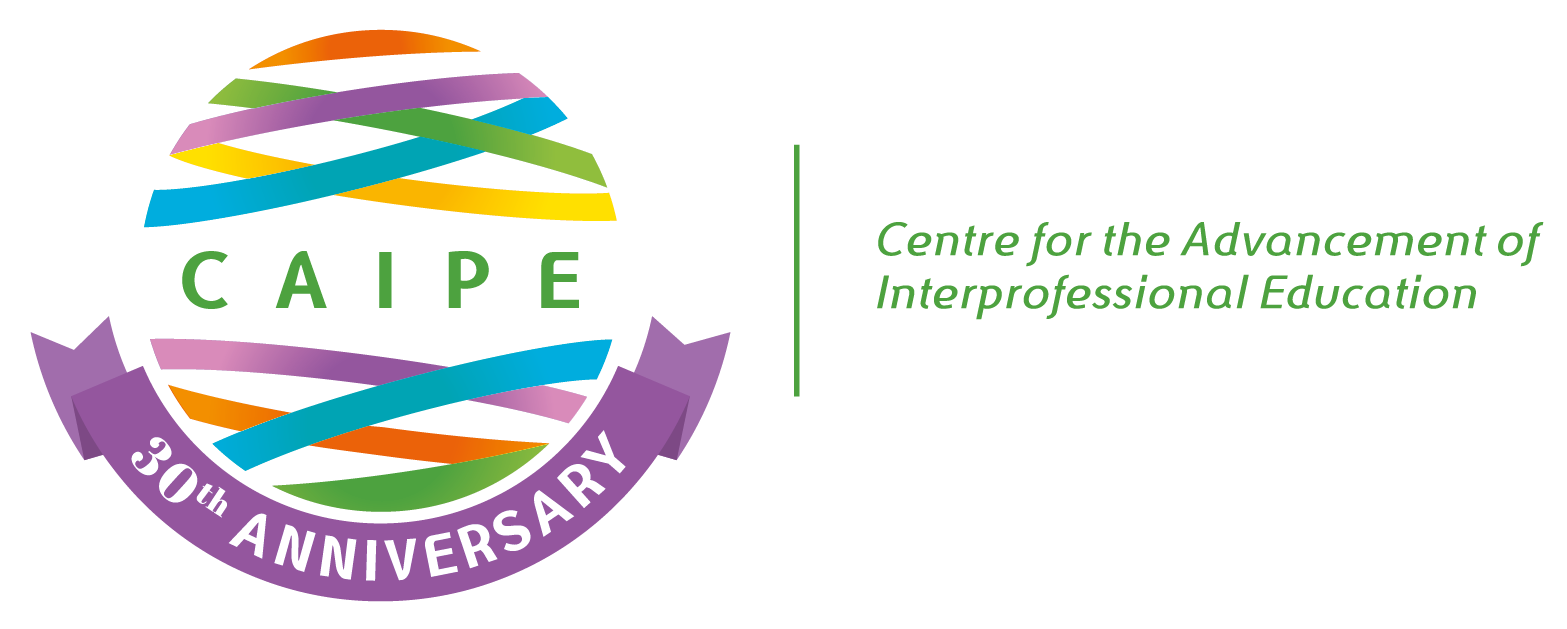 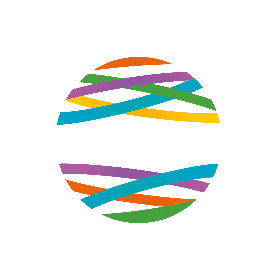 Collaborative practice through learning together to work together 		© CAIPE 2017
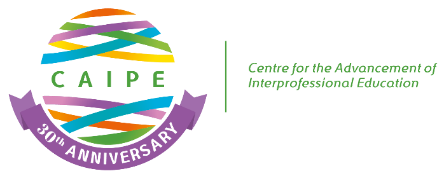 I came to work for CAIPE at a transitional time in my life.  After 14 years managing theatres and Europe’s largest contemporary Music School I had boldly chosen to cease working full time, launching my own event-based business.  The stark reality of an empty diary and a dwindling bank account prompted me to seek temporary work and I joined CAIPE for a week as an administrator. 
I embarked on a 7-day mission to unravel administrative processes, accounting, membership renewals and a lot of stationery!  Three years later, including a move to the Cotswolds that required a twice-weekly commute I reluctantly left the team to pursue my business interests.
Working with Barbara Clague, Helena Low and the CAIPE team was not only a pleasure, but provided stability and support through uncertain times.  My overall recollection of CAIPE inspires a feeling of comradeship, appreciation and mutual support.  CAIPE’s work is not only vital to the future improved wellbeing and safety of people around the world, it inspires a collaborative way of working that should be upheld in so many aspects of the commercial and public sectors.  I hope that I have absorbed enough of CAIPE’s founding principles to improve the working lives of those around me. 
 

Jennie RainsfordFounder and Director of Media Eden Marketing
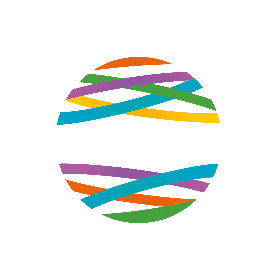 Collaborative practice through learning together to work together 		© CAIPE 2017
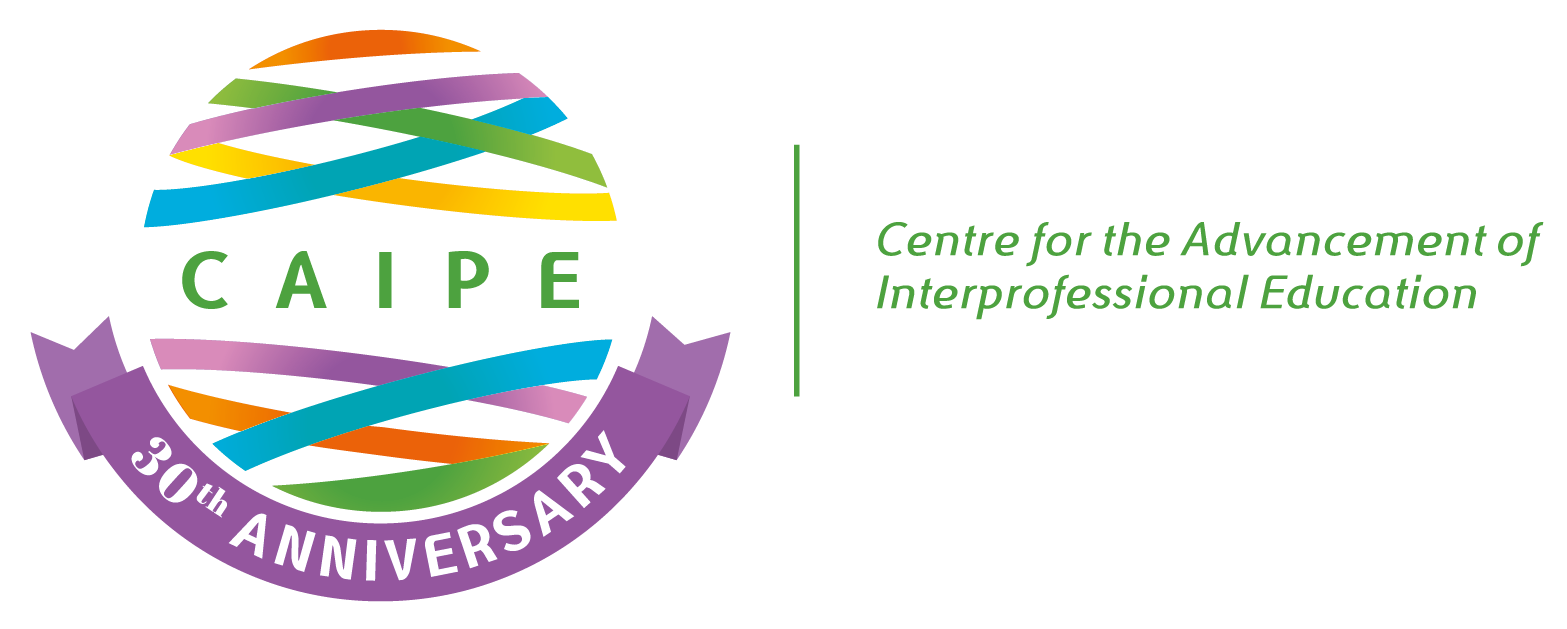 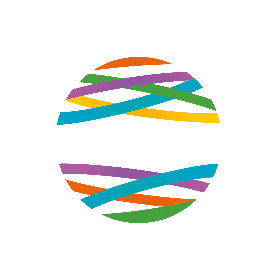 Collaborative practice through learning together to work together 		© CAIPE 2017
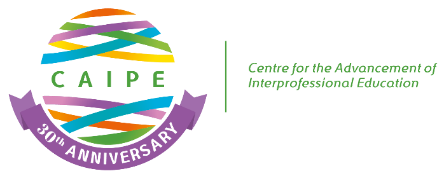 My involvement in CAIPE began when I was at King's and teaching social policy and collaborative practice on the nursing degree. I was honoured to be invited by John Horder to CAIPE Council, and served from 1990-1996. It was a privilege to work with, and learn from, colleagues from across the health care disciplines and in particular to observe how John used his charm and authority to champion interprofessional education and lever funds to progress CAIPE ambitions and its agenda. On the surface, he was quiet and self-effacing, but beneath determined, persuasive and generous.
In those early days, it is perhaps not surprising that many of the same core colleagues from CAIPE became involved with, and influenced other interprofessional developments. For example, founding the Journal of Interprofessional Care. The first editorial board meeting discussed vital matters such as whether interprofessional should be hyphenated. We learned that words mean different things to different professionals, but consensus can be achieved! I don't think any of us imagined that 25 years later the Journal would be world leading and the go to place for the evidence on interprofessional education, collaboration and practice. 
When Hugh Barr took the baton from John, he ensured CAIPE became a leading voice for national and international change and in particular shaping the agenda through its thought leadership, publications and conferences. Looking back over the last thirty years CAIPE has become an effective champion for interprofessional education, and from a standing start, has contributed to building the evidence base for outcomes of interprofessional education.

Fiona Ross
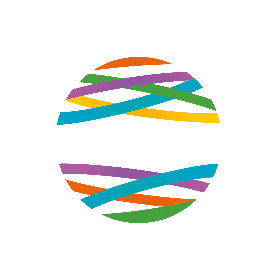 Collaborative practice through learning together to work together 		© CAIPE 2017
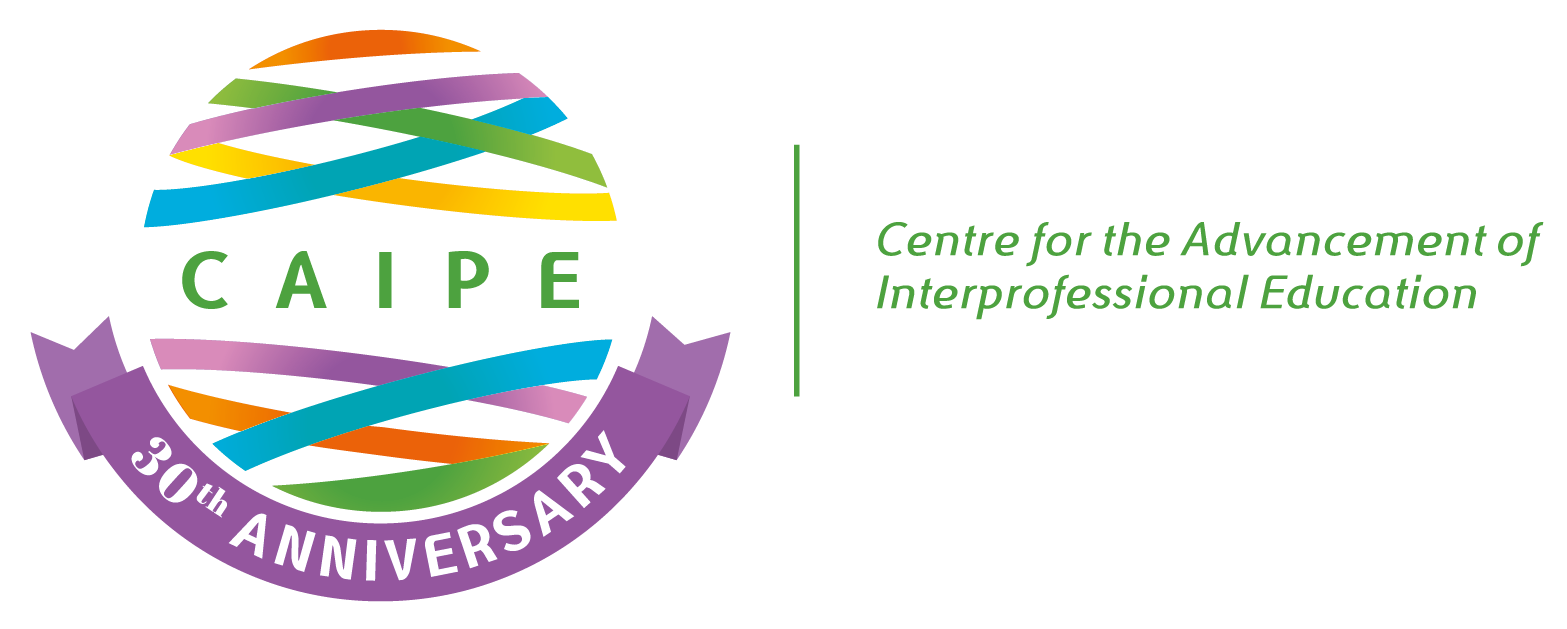 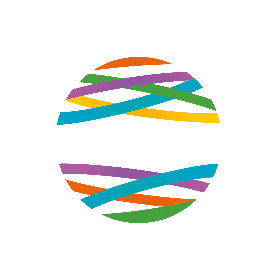 Collaborative practice through learning together to work together 		© CAIPE 2017
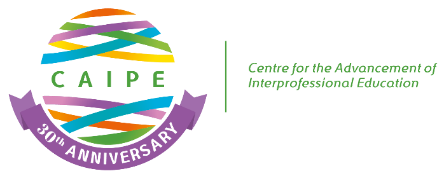 I have had the privilege to have been involved with CAIPE after helping develop and deliver an inter-professional education (IPE) module based in primary care, working in collaboration with Prof Liz Anderson at Leicester University Medical School and Dr Neena Lakhani at De Montfort University School of Pharmacy. My journey in the field of IPE became even more interesting at last year's All Together Better Health conference in Oxford. Appreciating the truly international IPE network was inspiring and re-energising at a time when pressure of work in the NHS seemed to be increasing exponentially. At the conference the John Horder prize was mentioned and I have been fortunate to have worked with a great team to produce a successful application for this award. Receiving the award and being elected to the board of CAIPE this summer helped underline a year where for myself and many of my colleagues in Leicester, IPE really took off. Long may it continue to do so...


Dr Chris Sanders BA(Hons) MB ChB (Hons) MRCGP DFSRH DGM PGCertMedEd
CAIPE Board 2017-
GP Specialist Educator (Centre for Medicine, University of Leicester) and GP (Saffron Health surgery in Leicester)
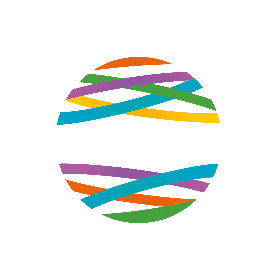 Collaborative practice through learning together to work together 		© CAIPE 2017
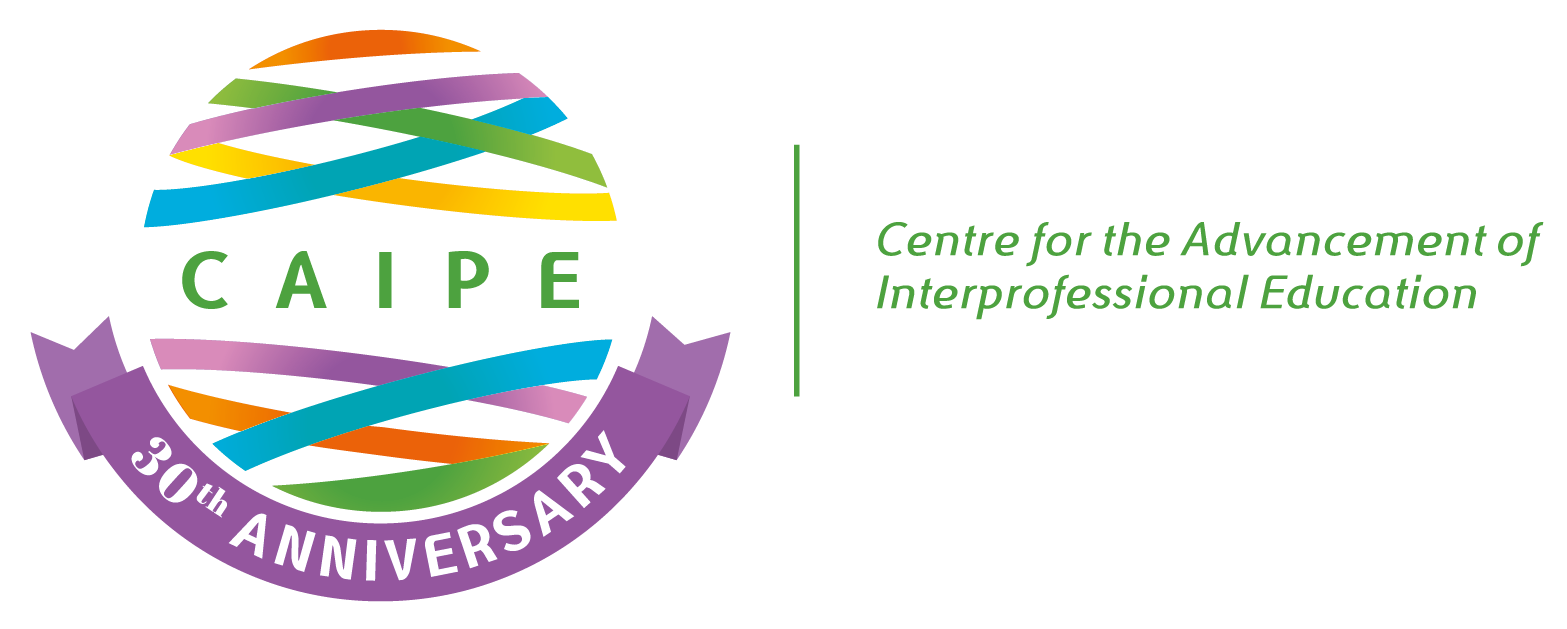 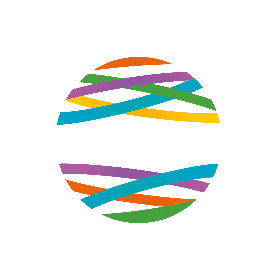 Collaborative practice through learning together to work together 		© CAIPE 2017
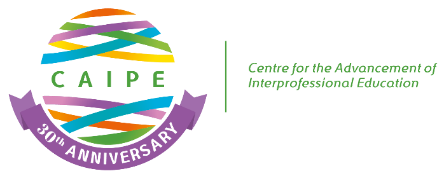 I was first introduced to CAIPE by Hugh Barr (as many of us were). He was visiting New Zealand and a colleague rang and said, “there is someone you may like to meet but he has a flight out tomorrow so you will have to meet him at the airport”.  I do not recall the year but it was in the early years of CAIPE and that was my first introduction to not just CAIPE but IPE. Some years later Helena Lowe and Dawn Forman ran a workshop in Canterbury. Since those early days, I have been privileged to have been involved in CAIPE events when visiting the UK, enjoyed catching up with the CAIPE network at All Together Better Health conferences. I have always felt supported by this amazing network. That, for me, has been the strength of CAIPE. Its ability to bring together people from around the world, make connections and to share and disseminate information.  It’s a whanau (extended family).  


Dale Sheehan – New Zealand
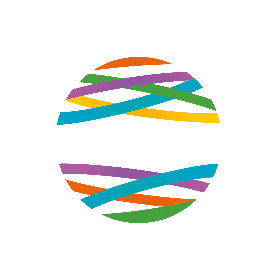 Collaborative practice through learning together to work together 		© CAIPE 2017
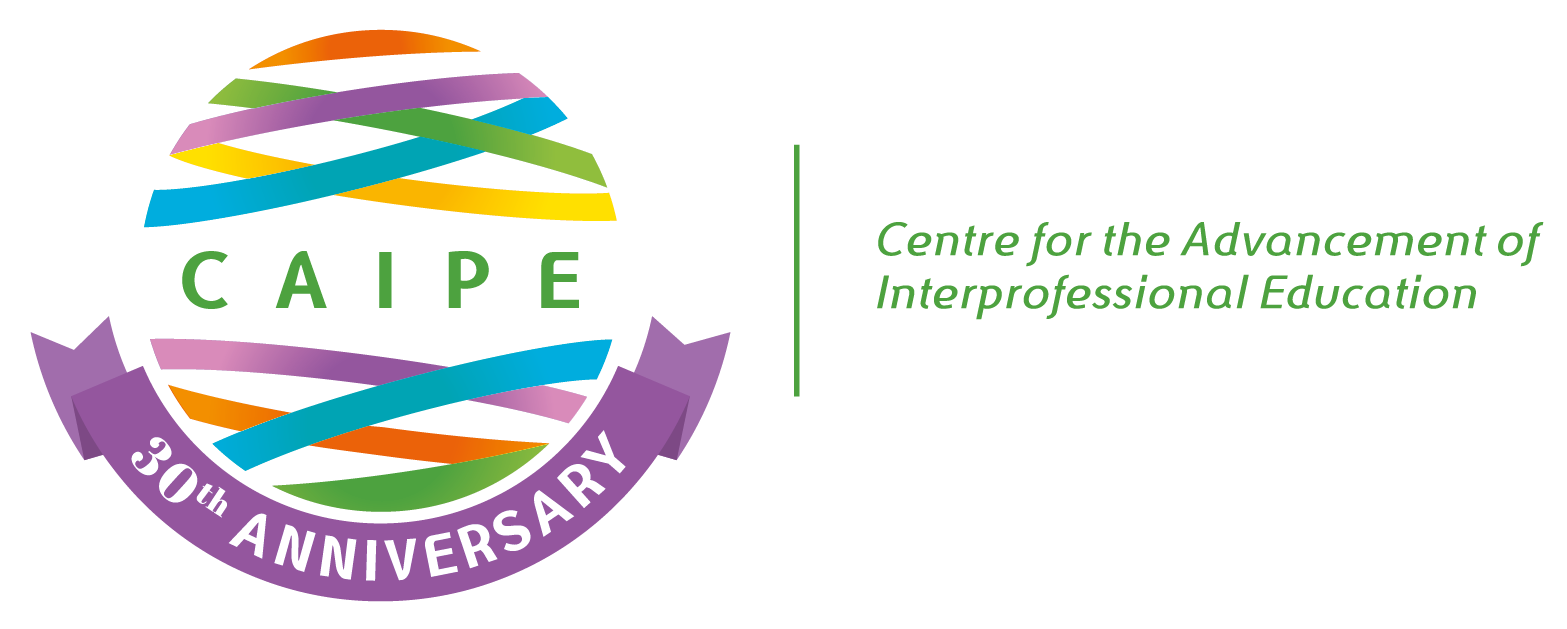 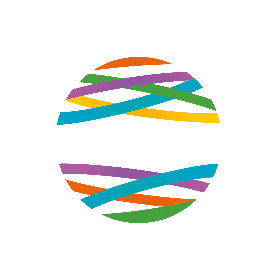 Collaborative practice through learning together to work together 		© CAIPE 2017
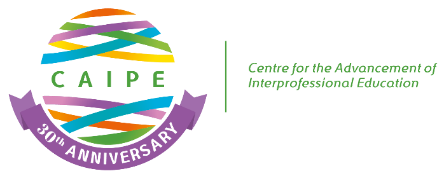 In 2000, I became Academic Director of the Heath Sciences and Practice Subject Centre at King’s College London but with a UK-wide brief to enhance Learning and Teaching in Higher Education across the Health Professions. Previous experience had highlighted the need for professions to come together in order to offer a more effective way of enhancing health and preventing / treating ill health.
Interprofessional education was an obvious choice for our programme of work. I proposed a series of Occasional Papers on key issues and announced a call for authors. Hugh Barr responded and thus began a close association with CAIPE that lasted until 2011 when the HE Academy was restructured. Eight Occasional Papers focused on IPE and were available for UK individuals and Departments. Online files were available internationally.   CAIPE also contributed to our workshop programme. 
I applied for grant funding to start the TRIPLE project and Marion Helme was duly appointed. Subsequently, European funding was gained and the European InterProfessional Education Network (EIPEN) started with CAIPE as a founding partner. 
I spent several years on the CAIPE Board, represented CAIPE at meetings and was pleased to see the organisation grow and prosper over my years of direct involvement.  
 
Dr Margaret Sills
CAIPE Board, Academic director of Health Sciences and Practice,
Kings College 2000 -2011
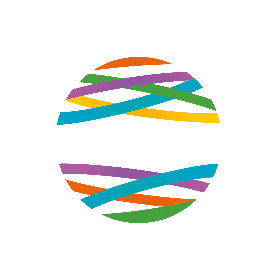 Collaborative practice through learning together to work together 		© CAIPE 2017
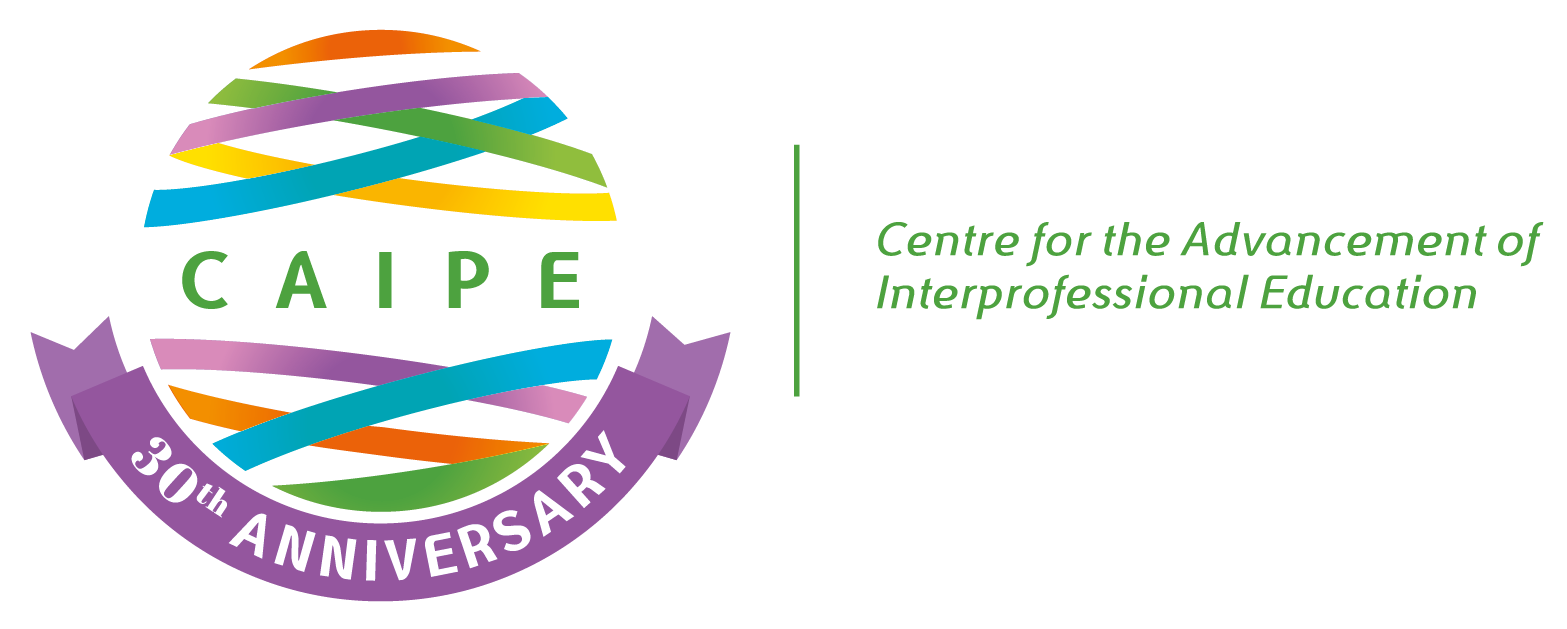 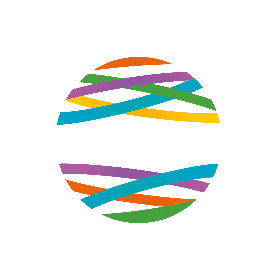 Collaborative practice through learning together to work together 		© CAIPE 2017
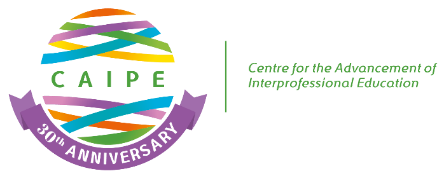 CAIPE were generous enough to award me with a scholarship to attend this year’s EIPEN conference in Switzerland. I was fortunate to be able to see how CAIPE has brought together people nationally, within the UK and from different universities to helping me make connections as far as Japan which wouldn’t have happened without the gracious support of the chair and his fantastic colleagues. Since then, I have been given the chance to engage with improvements in what is offered and how students can be more involved which allows me to have a stronger connection to what I could achieve after medical school. CAIPE is the only organisation I know that actively engages students in this way, without being a student-run organisation. I couldn’t thank CAIPE enough for the opportunities that I have been given and the chance to present internationally at such an early stage of my career. I owe CAIPE so much as without them, I wouldn’t have the courage that I do now and wouldn’t have built the connections that I have now. I just hope that they can give more students this chance and keep up the incredible progress that has been made because of CAIPE’s work.


Gurdas Singh
Medical StudentGKT MSA Welfare DirectorGuy's, King's and St Thomas' School of Medical Education
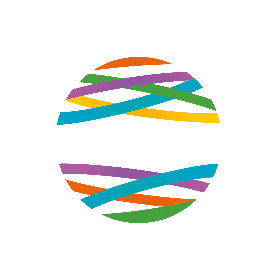 Collaborative practice through learning together to work together 		© CAIPE 2017
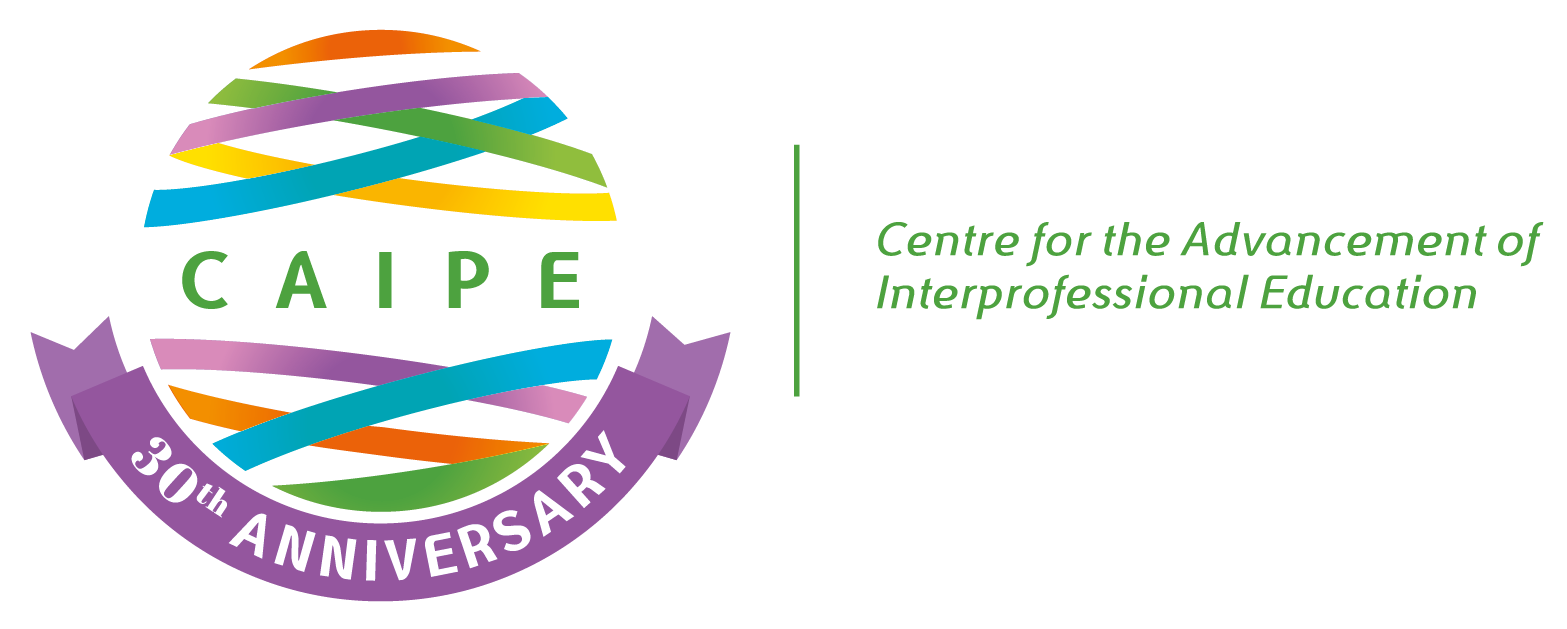 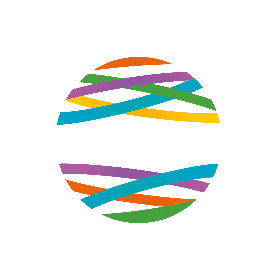 Collaborative practice through learning together to work together 		© CAIPE 2017
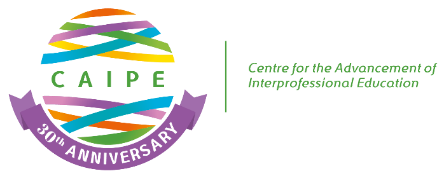 “A story has no beginning or end: arbitrarily one chooses that moment of experience from which to look back or from which to look ahead.”
Once you start IPE, there is no end… 
IPE at the Zuyd University started at the EIPEN conferences in 2011 in Belgium and two years later in Slovenia. We were very impressed by the workshop of Helena Low and she became an IPE role model for us. We had the honour of welcoming Hugh Barr, Helena Low and Richard Pitt from CAIPE last year in Heerlen for our “IPE day”. They helped in spreading IPE throughout our University, with a lecture, workshop and individual consultations. Helena and Richard continued in coaching the organizing team for this day (Albine and Hester) in IPE faculty development. They provided us with very many useful tips which contributed to the success of our IPE program. 
Thank you very, very much for sharing your knowledge in a very pleasant way and amusing (digital) meetings! We hope that the IPE story of CAIPE and Zuyd will never end!  


Hester Smeets, Albine Moser & Anita Stevens 
Zuyd University of Applied Sciences, Faculty of Health, The Netherlands
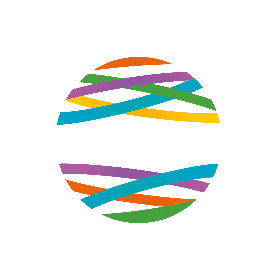 Collaborative practice through learning together to work together 		© CAIPE 2017
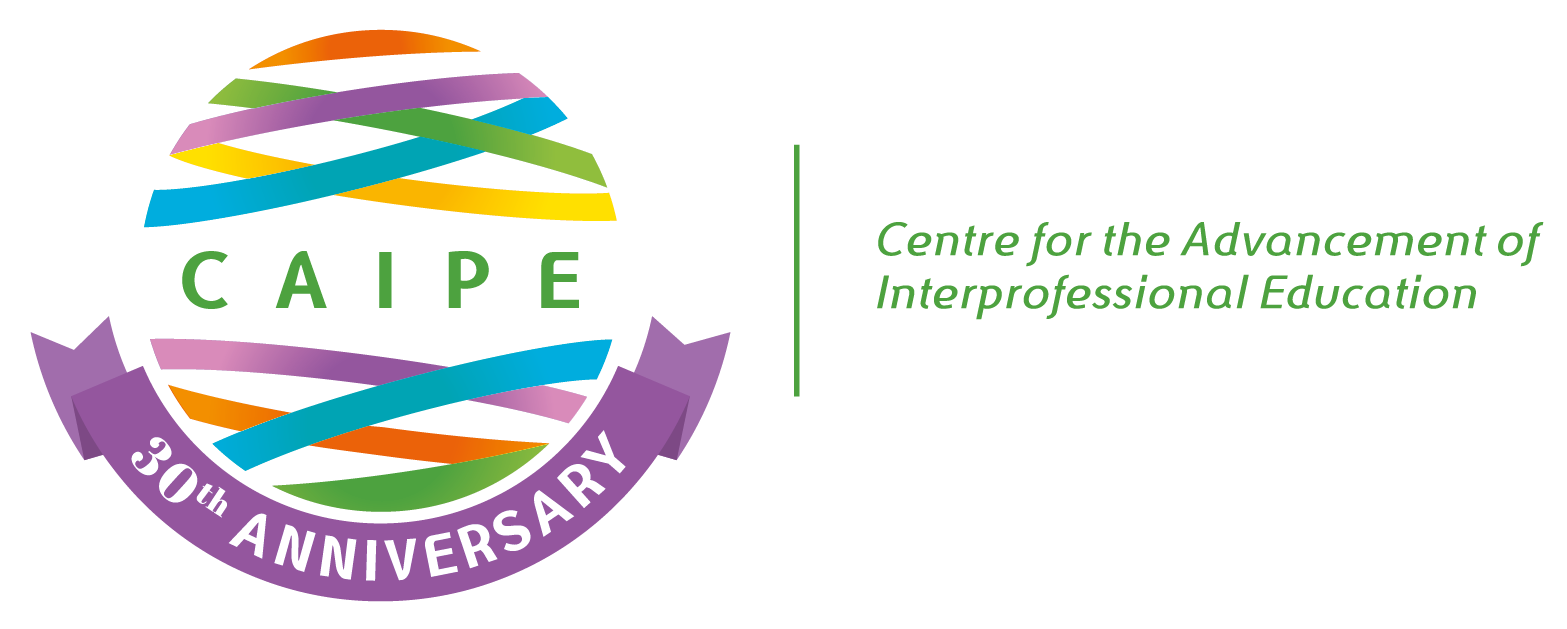 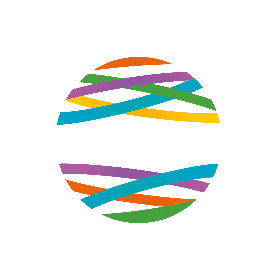 Collaborative practice through learning together to work together 		© CAIPE 2017
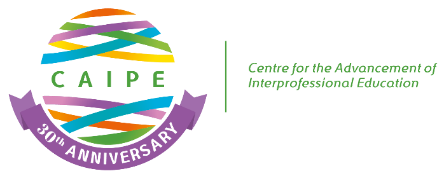 CAIPE was and is enhancing IPE in Africa, in a bigger way you perhaps imagine. Long before the emergence of IPE communities of practice, national IPE interest groups and AfrIPEN, CAIPE was the first stop of call for individual “IPE lone rangers” in Africa. The only resource we knew in the early years, was CAIPE. It was the go-to-place to seek guidance and help.
CAIPE is the embodiment of IPE. They walk the talk. As African colleagues, we are treated as equals with no paternalistic undertones. CAIPE is willing to support in a non-judgmental way. They don’t have the attitude to “teach us”, but to support as alongsiders. Their willingness to share expertise and resource, to learn with and from us, and to be friends – real friends – is humbling.
CAIPE views us as partners, not a business opportunity. AfrIPEN is honoured to be associated with CAIPE and their commitment to advance IPE in health professions education globally. AfrIPEN is, because CAIPE was there to encourage and support. 
Thank you. Congratulations with the first 30 years. God bless.


Dr Stefanus Snyman
Senior lecturer Division of Health Systems & Public Health
Stellenbosch University
Chairperson: Africa Interprofessional Education Network (AfrIPEN)
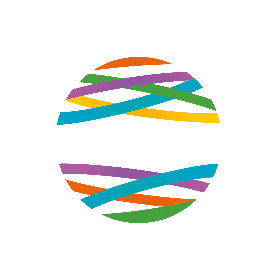 Collaborative practice through learning together to work together 		© CAIPE 2017
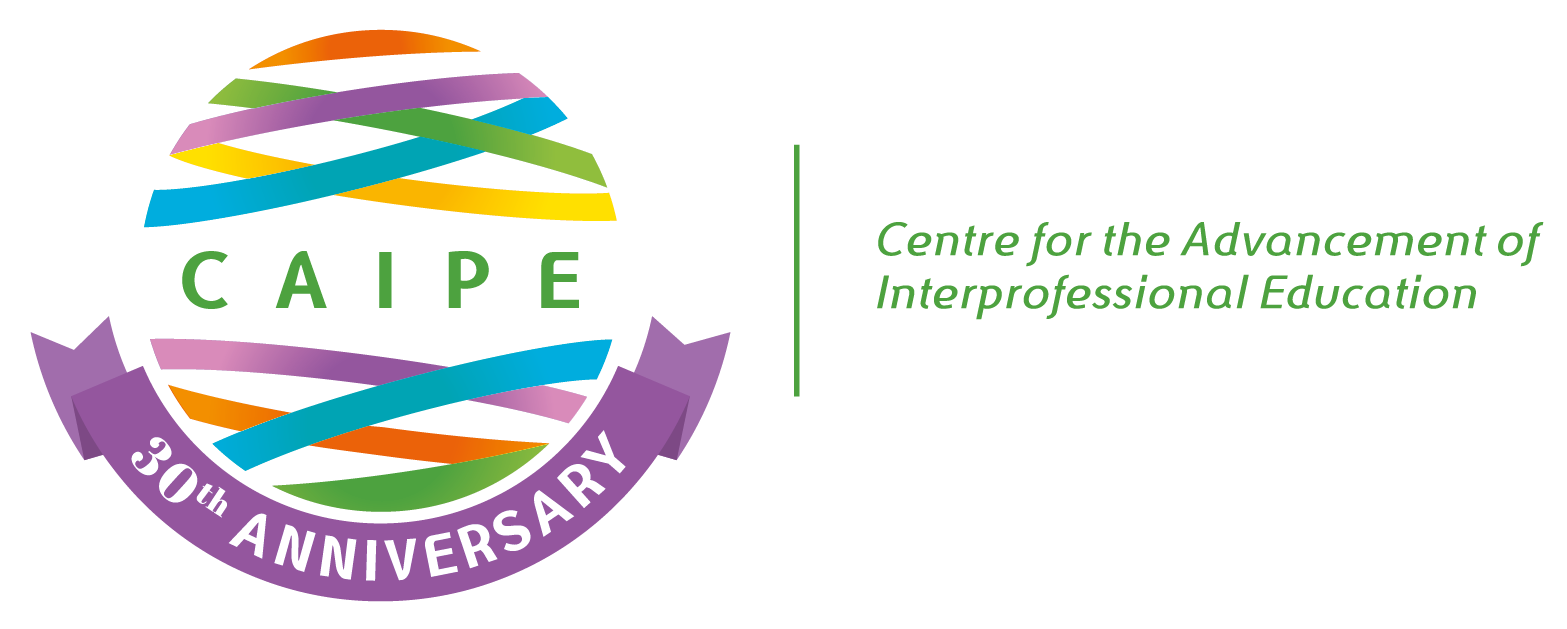 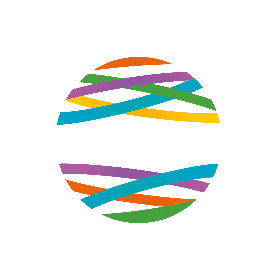 Collaborative practice through learning together to work together 		© CAIPE 2017
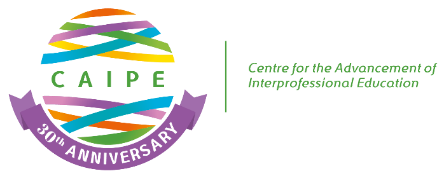 The Careum Foundation based in Zurich, aims to achieve comparable goals to CAIPE. It launched IPE-projects more than 12 years ago. Due to the prevailing legal and conceptual constraints implementation encountered many restrictions and obstacles. Backing was needed to keep up the pace, and ideas necessary to gain momentum. In search of support an international workshop was held in June 2015. Its aim was to learn from international experience in interprofessional and intersectoral education of health professionals, and the outreach needed to advocate for change in politics, policies and governance. Dr. Richard Gray, CAIPE Chairman, was the first to accept and his contribution was decisive. Together with other outstanding experts we spent a stimulating day. The learning has not only endorsed the Careum Foundation but, far beyond, fostered the transformation of the whole Swiss Higher Educational in the Health Sector towards integrating interprofessional learning. We hope that the CAIPE spirit might have such effects and outcomes in other countries too! 


Dr. Beat Sottas, 
The Careum Foundation
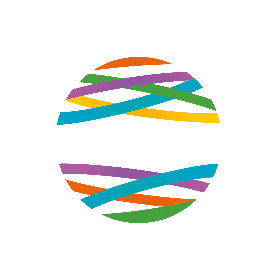 Collaborative practice through learning together to work together 		© CAIPE 2017
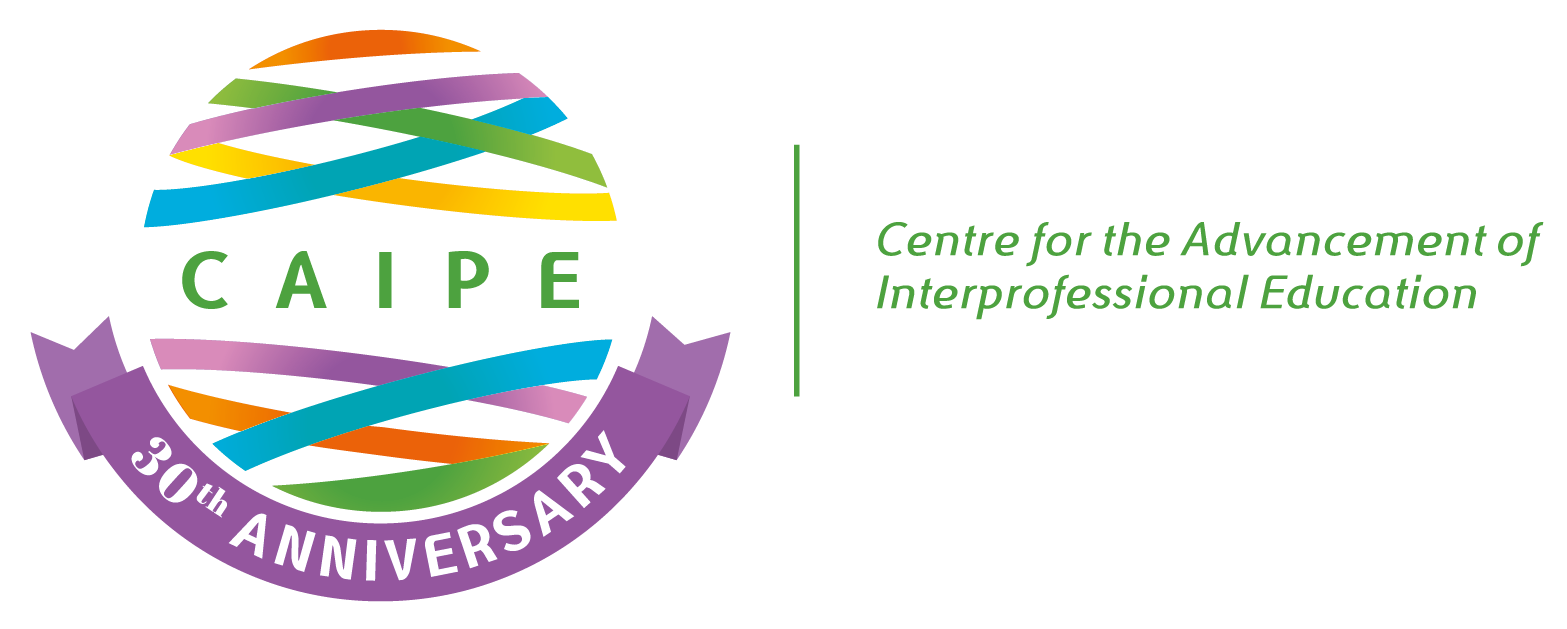 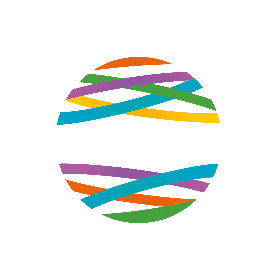 Collaborative practice through learning together to work together 		© CAIPE 2017
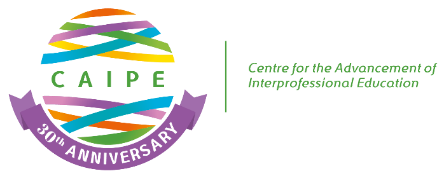 Since 2012, CAIPE has been very instrumental in my learning and career in interprofessional education despite my modest contribution to the organization. I first learned about the CAIPE during the ATBH VI at Kobe, Japan (2012) and from there I decided to be a member. The newsletters I have received through my membership since then allowed me to engage in continuing education and use these updates for my master’s thesis in interprofessional education. The initial results of my master’s thesis were presented at the ATBH VIII at Oxford, United Kingdom (2016) where I also learned more about the initiatives, developments, and issues being addressed by the CAIPE. These series of experiences led me to be more involved in CAIPE-sponsored meetings now that I am doing my PhD research. My enthusiasm for the promotion of IPE in the Philippines was even more fuelled when CAIPE selected me as a CAIPE Student Ambassador for the EIPEN 2017 Conference in Lausanne, Switzerland. To CAIPE, congratulations on your 30th year of existence not just as an organization but as a beacon of transformational learning and health and social care practice around the world!

Michael Palapal Sy 
Health Professions Educator and Occupational Therapist.
The Philippines
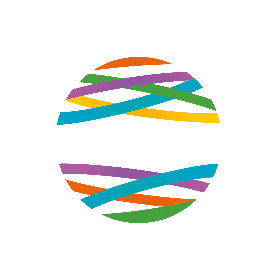 Collaborative practice through learning together to work together 		© CAIPE 2017
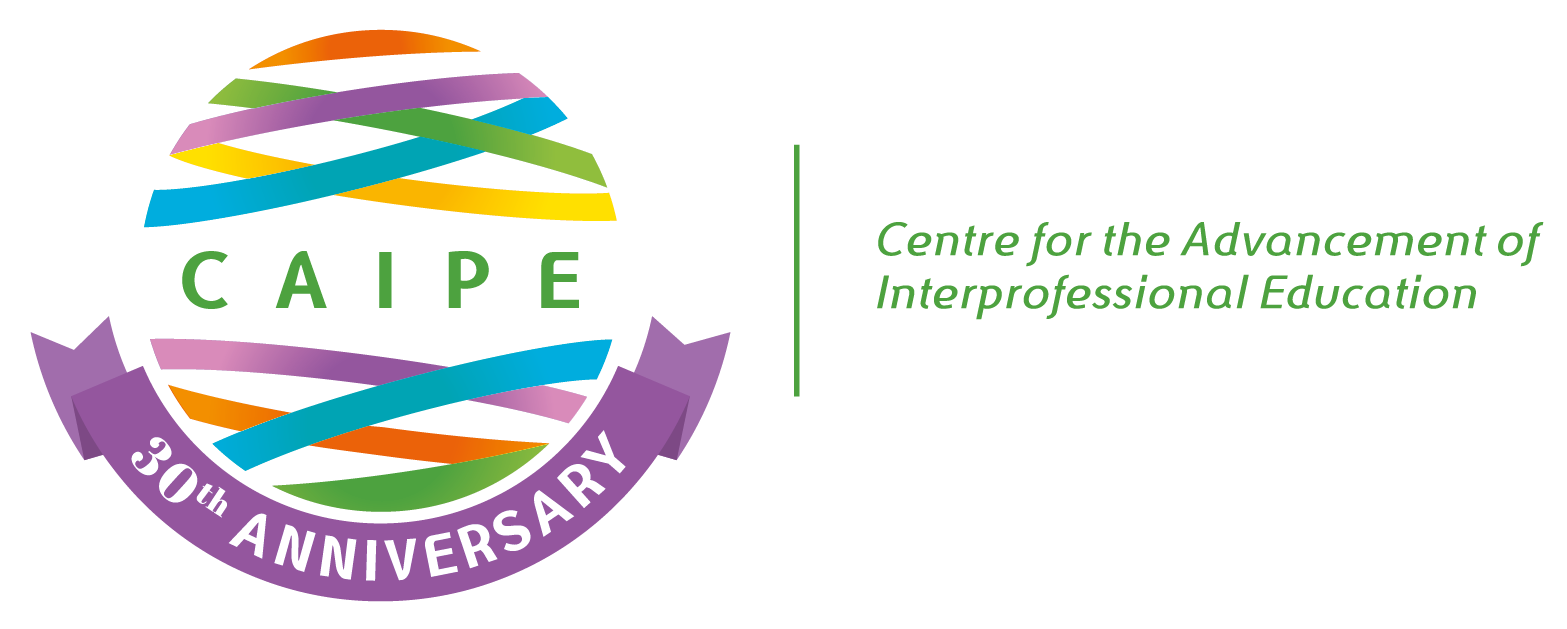 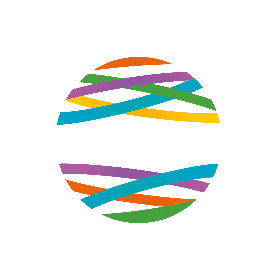 Collaborative practice through learning together to work together 		© CAIPE 2017
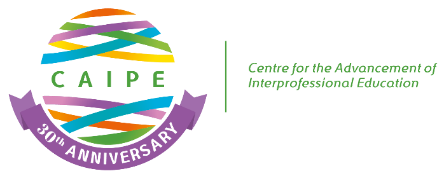 On the occasion of the 30th Anniversary of CAIPE we heartily extend many thanks from JAIPE.    
In 2005, the Saitama Prefectural University held the first international seminar on IPE/IPW in Japan. Two members of CAIPE, Barbara Claque and Helena Low, had great impact on Japanese participants. Since then many UK faculty have been invited to Japan, and many enthusiastic teachers and students have visited universities in the UK.
In 2008, the Japan Association for Interprofessional Education (JAIPE) was established by 46 promoters from various fields of health and welfare. In the first issue (Vol.1, No.1, 2009) of the (Japanese) Journal of Interprofessional Collaboration in Health and Social Care, Hugh Barr (CAIPE President) contributed “Together we can" to encourage us to promote IPE/IPW in Japan. In 2012, with CAIPE’s strong and continuous support, ATBH VI was successfully held in Kobe and the satellite symposium in Uonuma, Niigata. JAIPE has held annual meetings from 2008 in Saitama to 2017 when the 10th meeting is to be in September in Tokyo. Without strong support and warm encouragements from CAIPE, JAIPE would never have accomplished its work.
CAIPE is leading IPE for the UK and the world, and JAIPE is now leading for Japan, hoping to reach out in friendship and to build partnership as a sister organization.
 
Hideaki E. Takahashi　
Founding Chair of JAIPE, President Emeritus of Niigata University of Health and Welfare
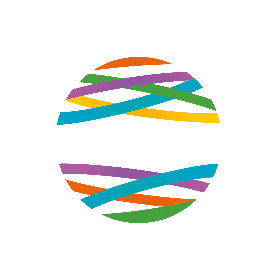 Collaborative practice through learning together to work together 		© CAIPE 2017
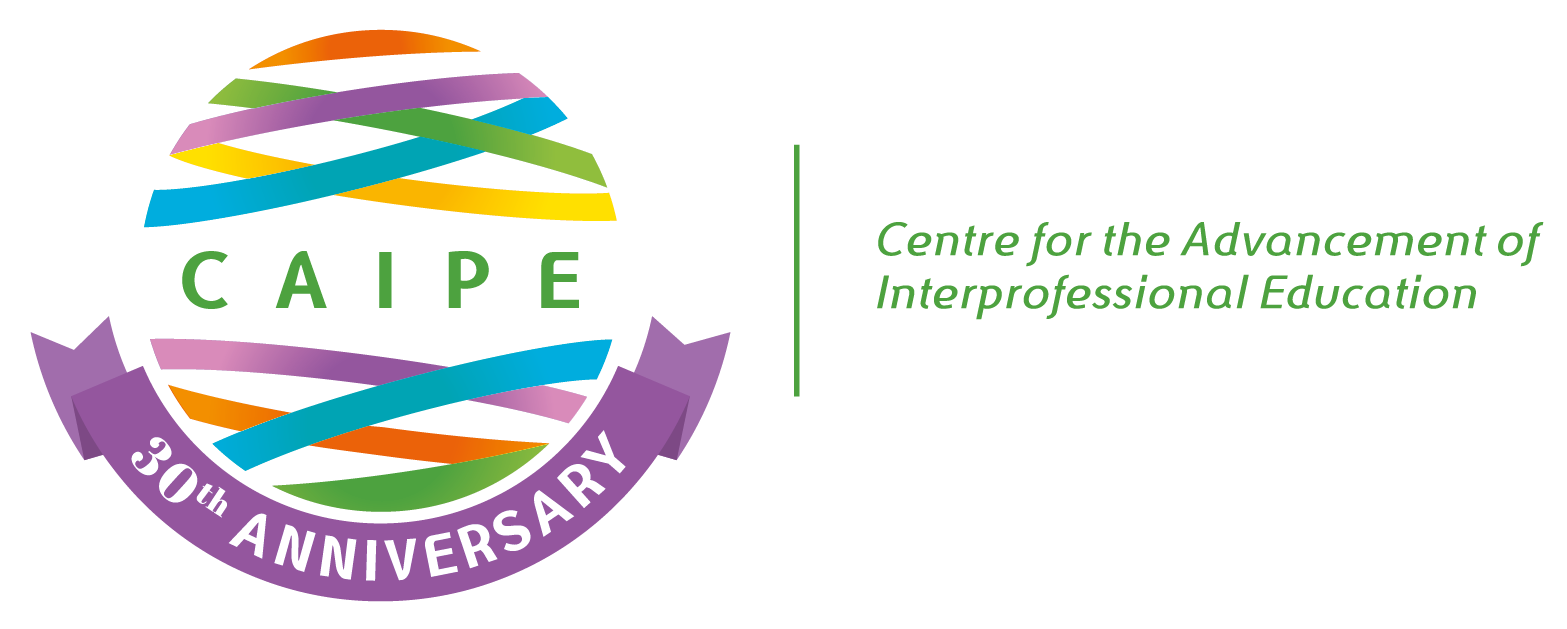 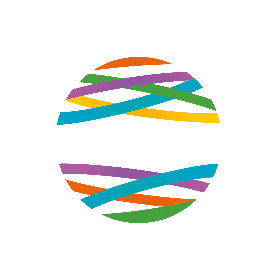 Collaborative practice through learning together to work together 		© CAIPE 2017
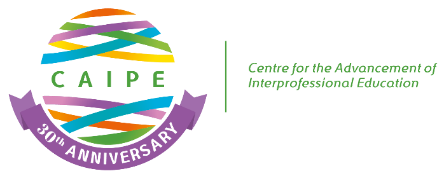 The first person from CAIPE I came to know was Professor Hugh Barr. He was an ambassador of IPE in my work place, Oulu University of Applied Sciences (OUAS) and mentored us in our education development work for many years.  The next steps to get to know CAIPE and your work more closely was through the EIPEN project. CAIPE’s role and expertise were important building the European IPE network. It was my pleasure to work with wonderful persons like Margaret Sills, Marion Helme and Helena Low. Since that time, IPE has taken many steps forward by us and all-over the world. This Autumn the Finnish IPE network will be established. I am also finishing my doctoral thesis concerning the IPE development work with two universities of Oulu Finland. Through my research work, your significant scientific work for IPE development has become closer to me as well.
Congratulations CAIPE for 30-year excellent pioneer work developing IPE and CP!


Tiina Tervaskanto-Mäentausta
Senior Lecturer, Project Manager, IPE, IPC in health care education
Oulu University of Applied Sciences, Finland.
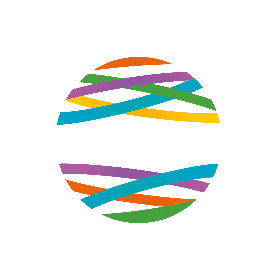 Collaborative practice through learning together to work together 		© CAIPE 2017
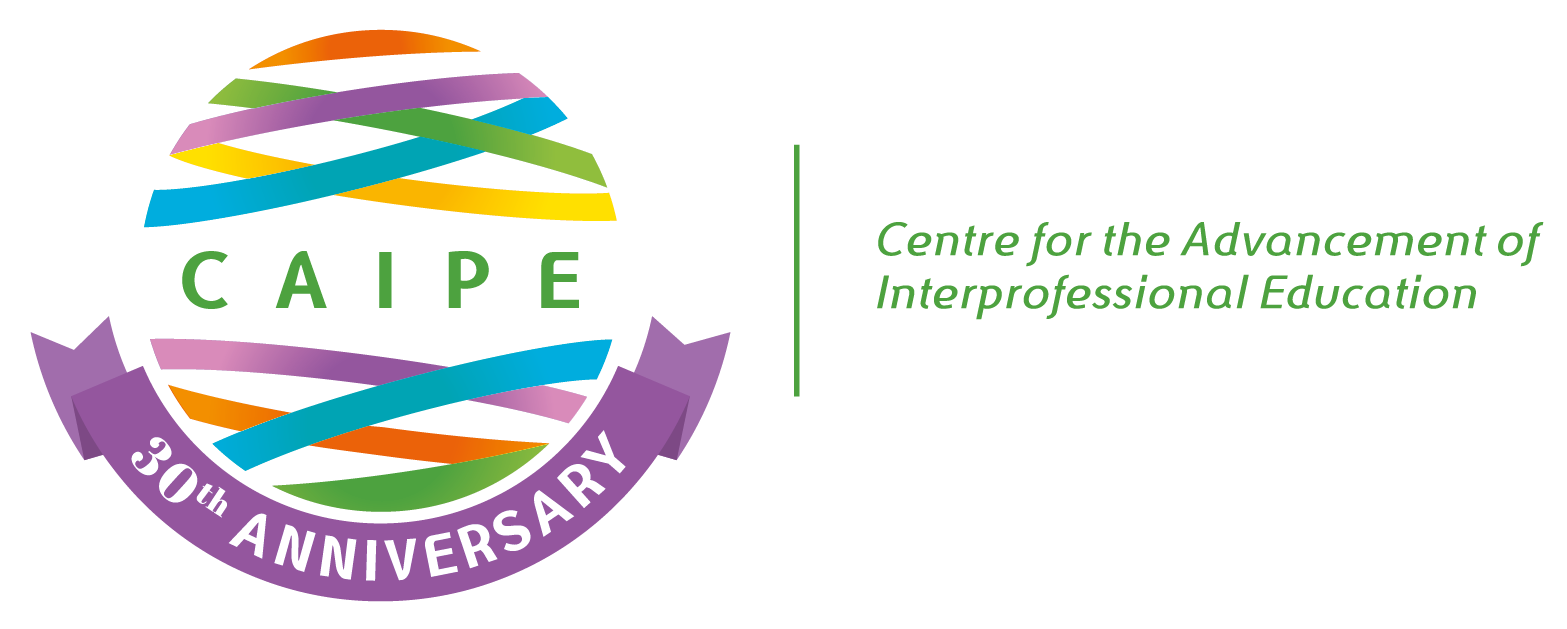 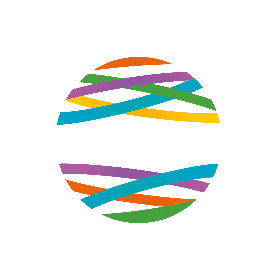 Collaborative practice through learning together to work together 		© CAIPE 2017
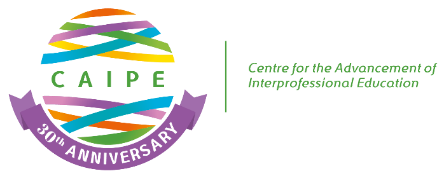 I was introduced to CAIPE about twenty years ago by Hugh Barr when he spoke at the University of Leeds where.  So, began my long association with the Journal of Interprofessional Care and the work of the CAIPE. As an academic and General Practitioner (GP) in the North of England, practising in what I later realised was a fantastic example of interprofessional practice in action. With colleagues in GP education we were trying to introduce something akin to IPL into GP training. Hugh and CAIPE stimulated my interest in both theoretical and practical aspects of everything interprofessional.  It was good to give a name to and a definition of (with, from and about of course) my preferred way of working, while the emphasis on the patient was truly earth shattering at the time.  Since the 1990s I have come a long way (Australia) and invited to speak around the globe on IPECP, helping organise the All Together Better Health V conference in Sydney 2010: always referencing CAIPE and promoting patient-centred interprofessional practice.  I definitely believe that the meeting with Hugh and introduction to CAIPE altered both my clinical practice and academic career.  Here’s to the next 30 years!
 

Professor Jill Thistlethwaite – editor of The Clinical Teacher
and associate editor of JIC.
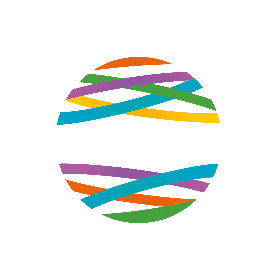 Collaborative practice through learning together to work together 		© CAIPE 2017
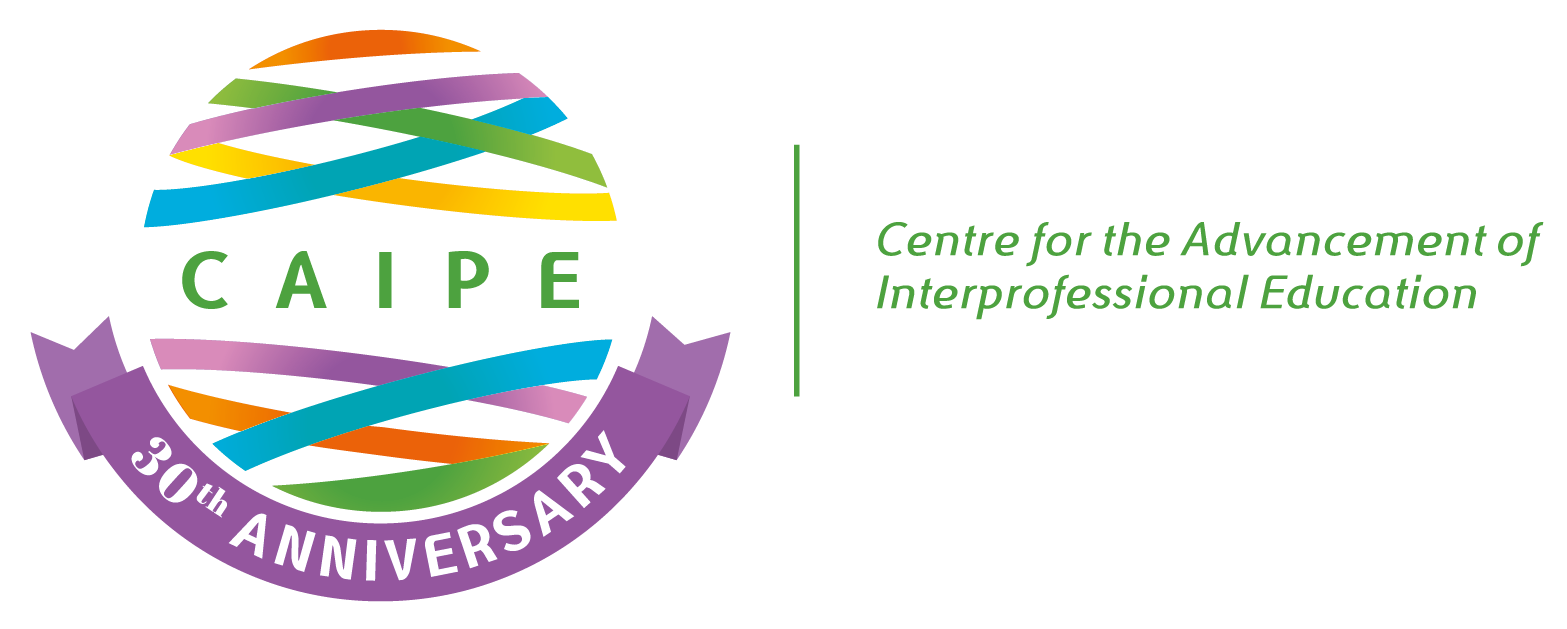 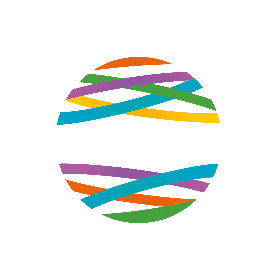 Collaborative practice through learning together to work together 		© CAIPE 2017
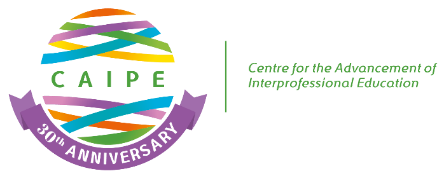 Having met the inspirational Dr John Horder in Cardiff, my home city, at an inter-professional conference I joined CAIPE in 1990.  I was just starting my doctorate in which I planned to examine the feasibility of inter-professional learning between the health and social care workforce.  Over the next few years John himself and numerous other CAIPE members supported, encouraged and willingly shared their knowledge and expertise with me enabling me to submit my thesis successfully in 1994.  
In 1994 I was elected to CAIPE Council where I served until 2008, the last five years in the capacity of Vice Chair. CAIPE Council members working together, sharing our knowledge, and most importantly demonstrating our commitment, enthusiasm and aspirations to drive forward inter-professional education was, for me, a joy to behold. Several of the people I met through CAIPE have become life-long friends. 
It was with great regret that subsequently I had to resign from CAIPE as I was caring for my husband who had a degenerative, life limiting disease.  In 2017, I continue to promote inter-professional education and practice, now highlighting the critical contribution that family carers make. I contribute to teaching many of the health and social care and involved in several multi-centred inter-professional projects. 
CAIPE is a wonderful organisation, which has achieved great things and I wish it every success over the next 30 years. 
 
Dr Rosie Tope
HERC Associates
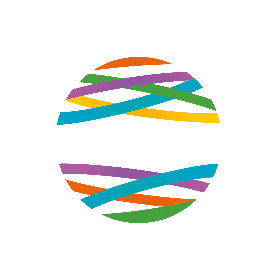 Collaborative practice through learning together to work together 		© CAIPE 2017
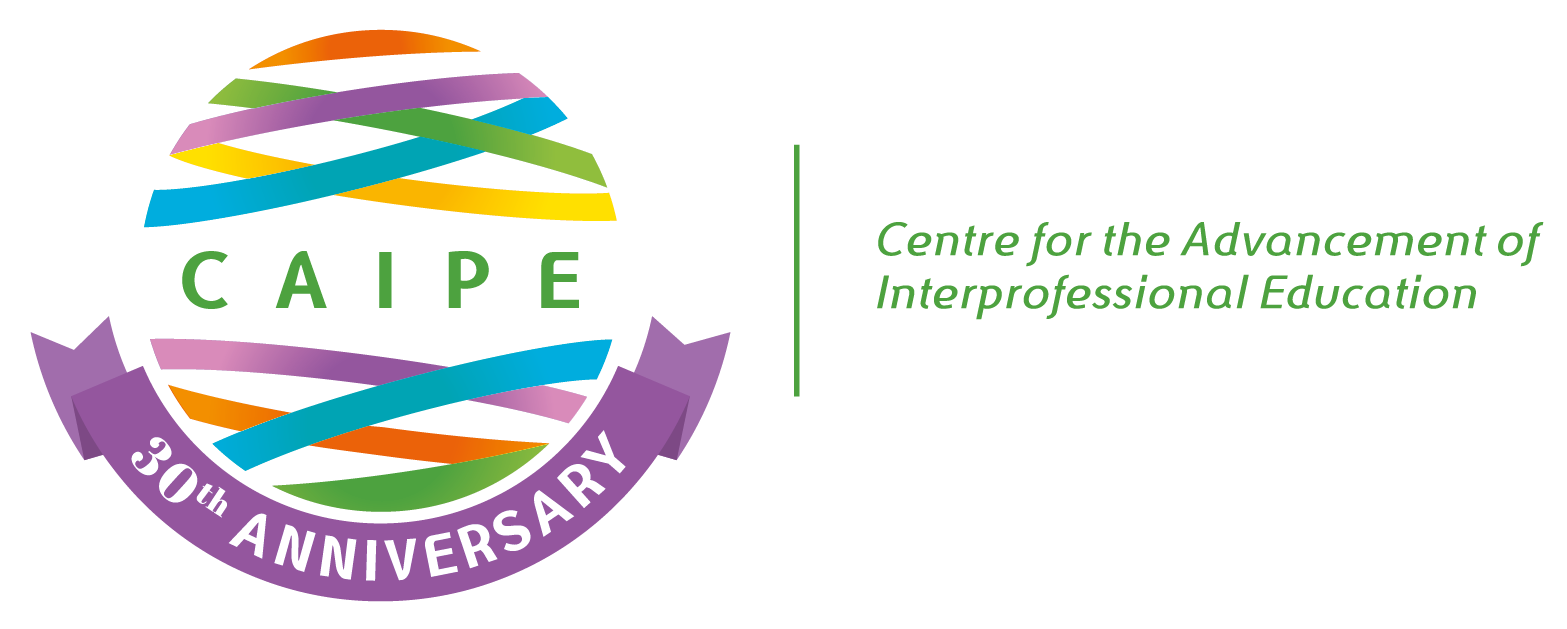 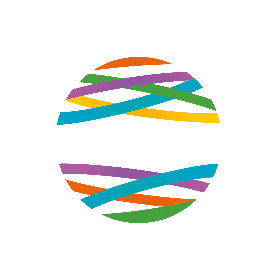 Collaborative practice through learning together to work together 		© CAIPE 2017
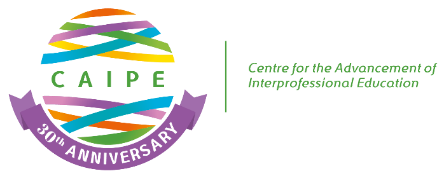 When elaborating our first steps in IPE in the early nineties, I came across CAIPE and the Journal of Interprofessional Care. I was responsible for research and development in teaching and learning, and CAIPE and the journal inspired me to develop our interprofessional one-day exercise into a competence-based learning path of 3 months. Ten years later in 2006 the ATBH Conferences in London gave another boost in my motivation to help making interprofessional education and practice stronger in Europe and over the world, to improve the quality in health care. I learned about EIPEN as a project funded by the European Commission. The project was actively supported by CAIPE, and my involvement in the project was the start of professional contacts with CAIPE key persons. When the funding of the project ended, I took the initiative with 3 other colleagues to continue and expand EIPEN as a membership organisation, and continue the European conferences. It was not an easy road in the beginning, but very soon other institutions got interested, and we've managed to have a dynamic network of more than 20 institutional members. Today CAIPE, EIPEN, and NipNet are collaborating member networks of the ATBH World Coordinating Committee, for which CAIPE fulfils a supportive role.
In acronyms, pronunciation issues can exist. This is the case for CAIPE and EIPEN. But I understand that within the UK CAIPE is pronounced in different ways. Maybe it's easier to imagine CAIPE as a cape, in the sense of "a point or extension of land jutting out into water as a peninsula or as a projecting point" reaching out to other continents to help spreading the message of IPE across the world, or even as a cape in the sense of a cloak symbolically protecting IPE from the rain.
Let 30 years of CAIPE be followed by another 30 years of good collaboration. Congratulations with the efforts, and the results of the efforts.     

 
Prof. Andre Vyt 
​Faculty of Medical & Health Sciences - University of Ghent - Belgium  Dept. of Health Care & Teacher Education - Artevelde University CollegeChair EIPEN European Interprofessional Practice & Education NetworkChair World Coordination Committee All Together Better Health
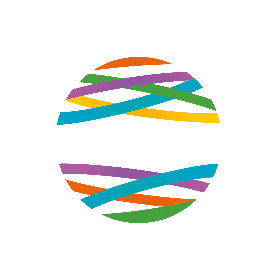 Collaborative practice through learning together to work together 		© CAIPE 2017
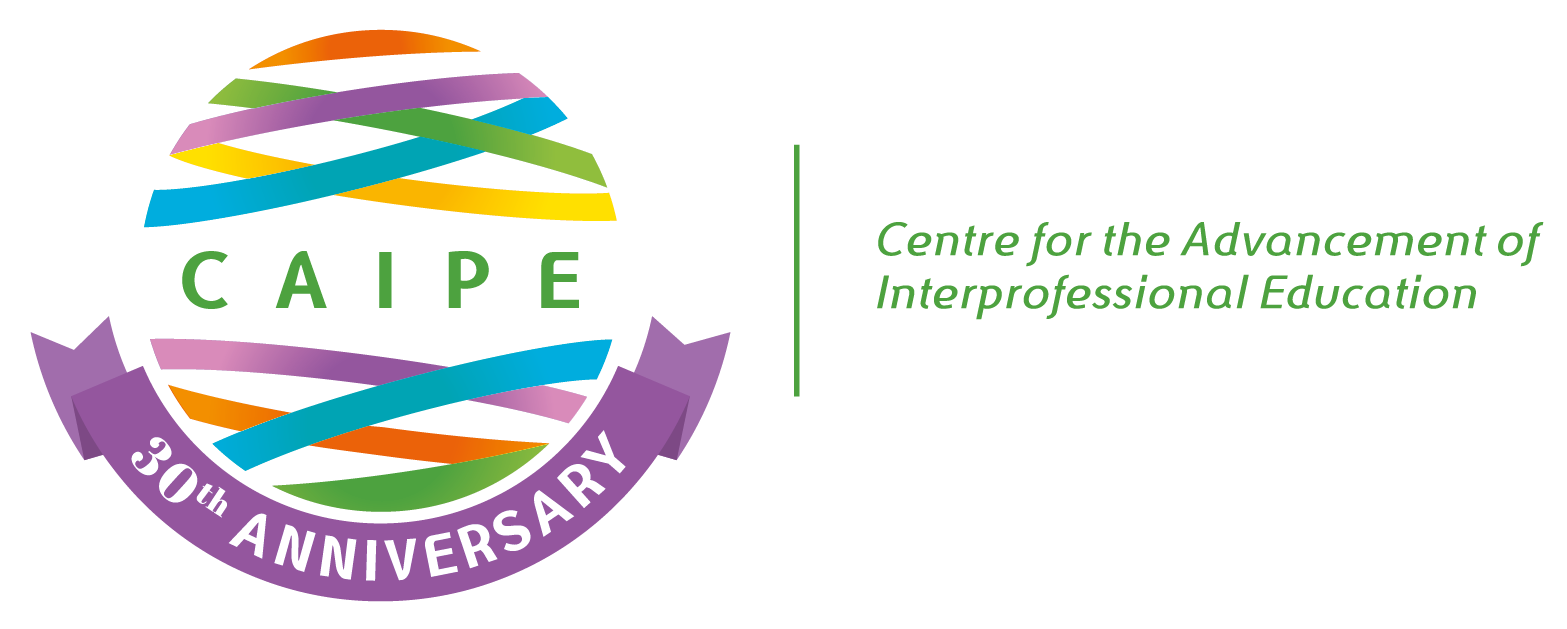 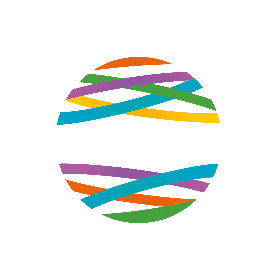 Collaborative practice through learning together to work together 		© CAIPE 2017
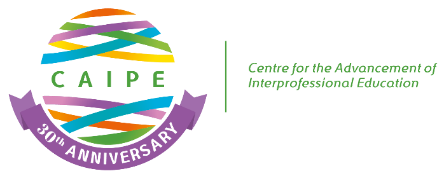 Shortly after joining the Central Council for Education and Training for Social Work in 1989, I mentioned to my boss that I was interested in interprofessional collaboration.  He scrabbled around in his back pocket and brought out a grubby card which he handed to me with the words `This might help’.  The card gave the details of a Dr. John Horder and CAIPE.  It certainly did help.  Joining CAIPE provided me with the networks, information and motivation I needed to undertake the otherwise lonely role of lead on interprofessional education at CCETSW. 
 
A key outcome of CAIPE networking was an interprofessional practice learning model for use by social workers, occupational therapists and nurses. My learning from being part of this development helped me, in 2004, to develop a mental health degree whereby graduates achieved both a nursing and a social work qualification.
 
In the 1990s, CCETSW, like other education and training bodies tended to be fairly inward looking, paying lip service only to interprofessional learning.  In 2003, together with Tony Leiba, a nurse colleague and Colin Whittington we published one of the first books about interprofessional working aimed at social work students - Collaboration in Social Work Practice.

 
Jenny Weinstein
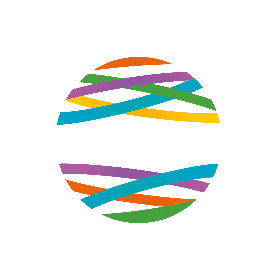 Collaborative practice through learning together to work together 		© CAIPE 2017
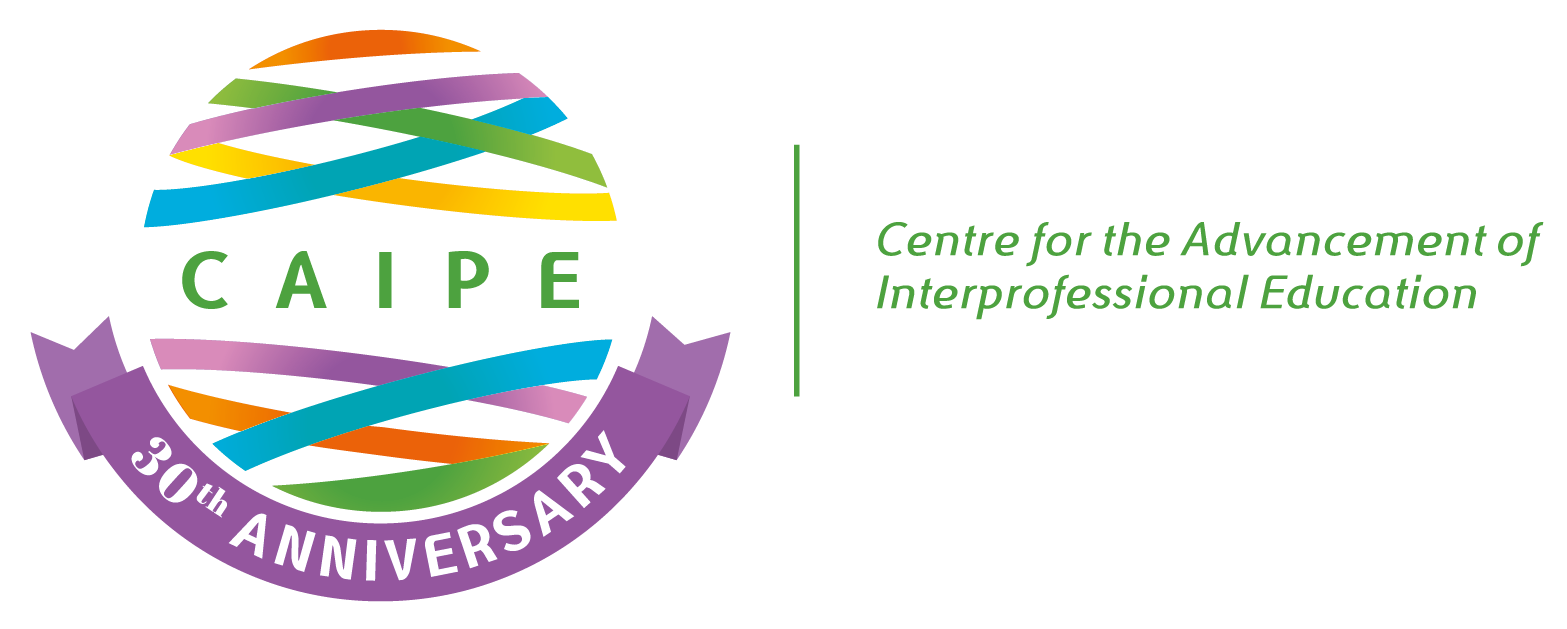 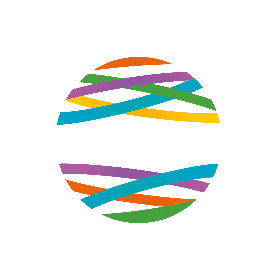 Collaborative practice through learning together to work together 		© CAIPE 2017
Thank you for joining us today.
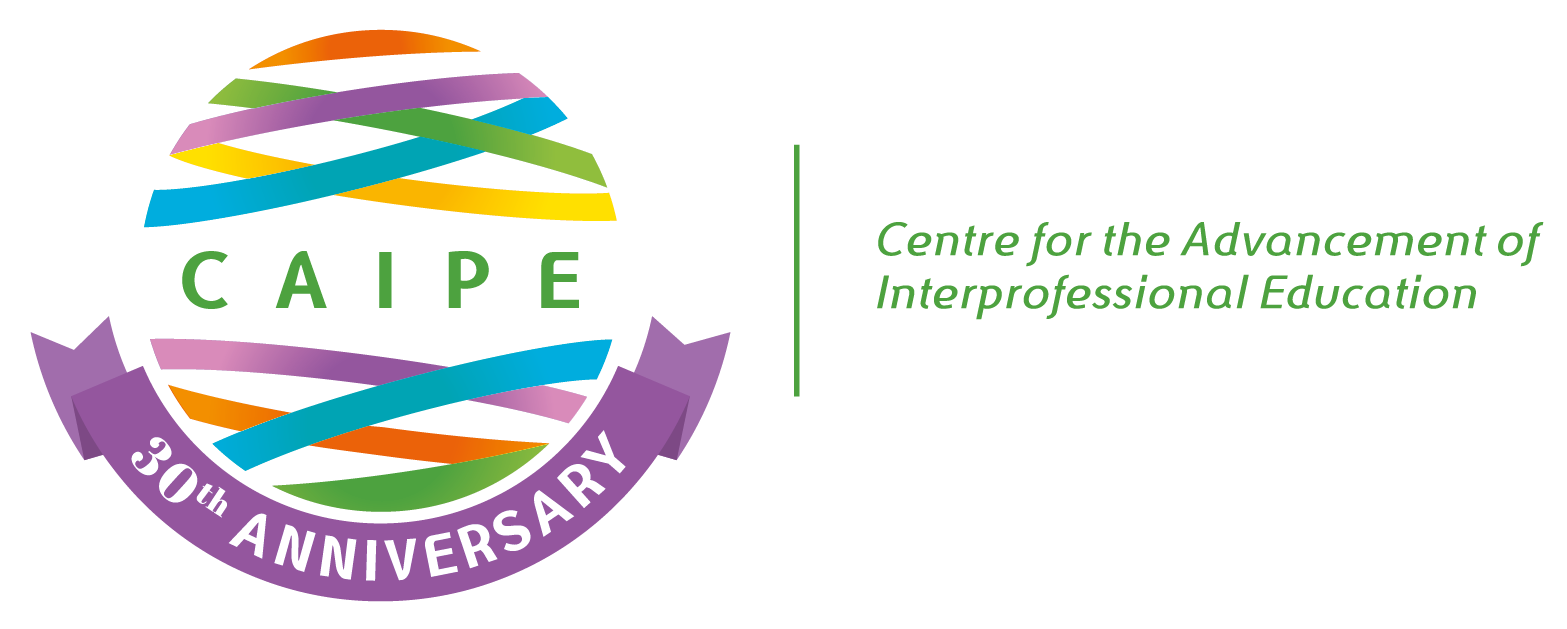 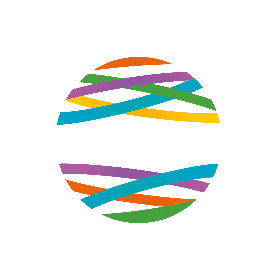 Collaborative practice through learning together to work together 		© CAIPE 2017